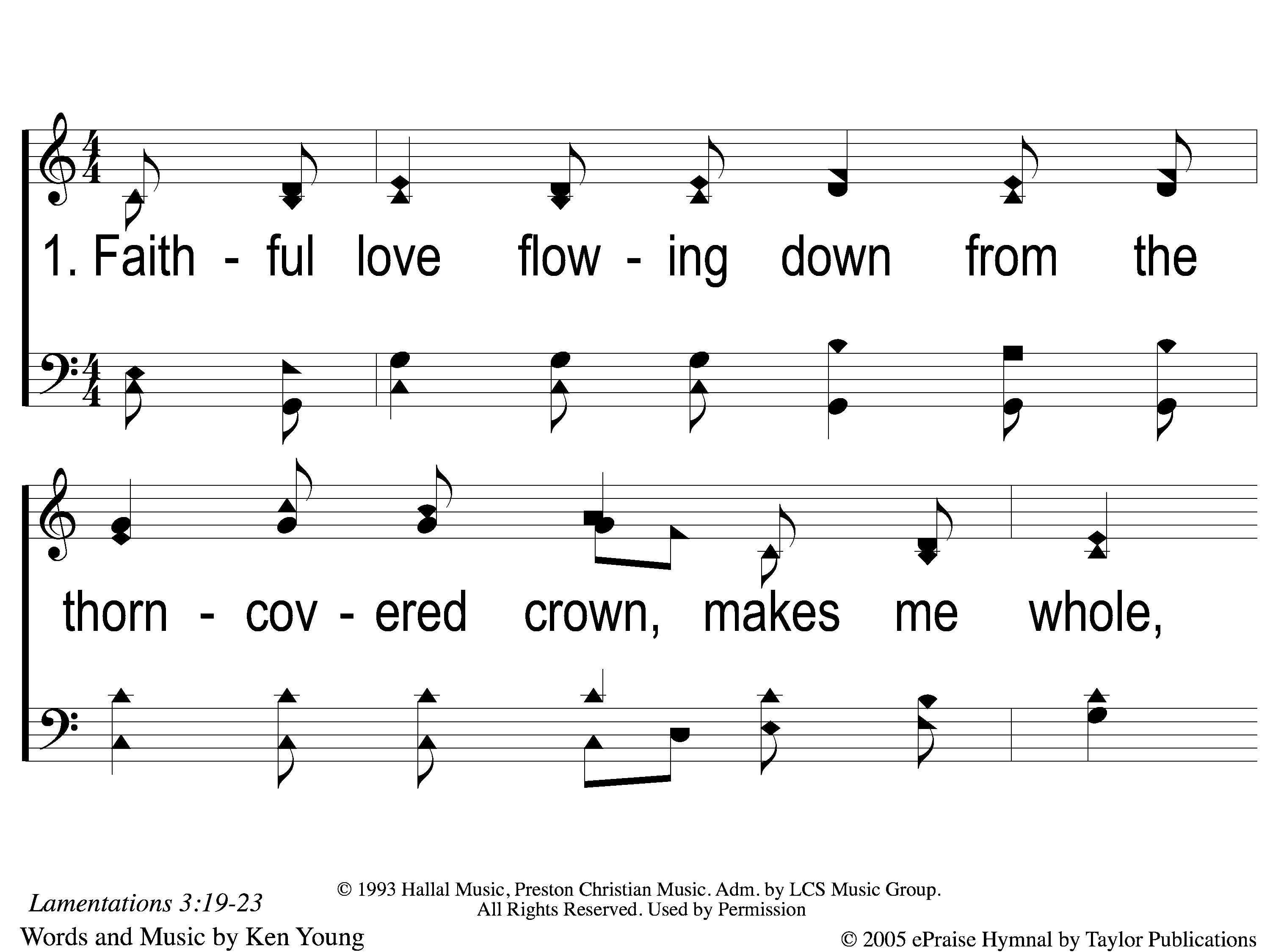 Faithful Love
18
1-1 Faithful Love
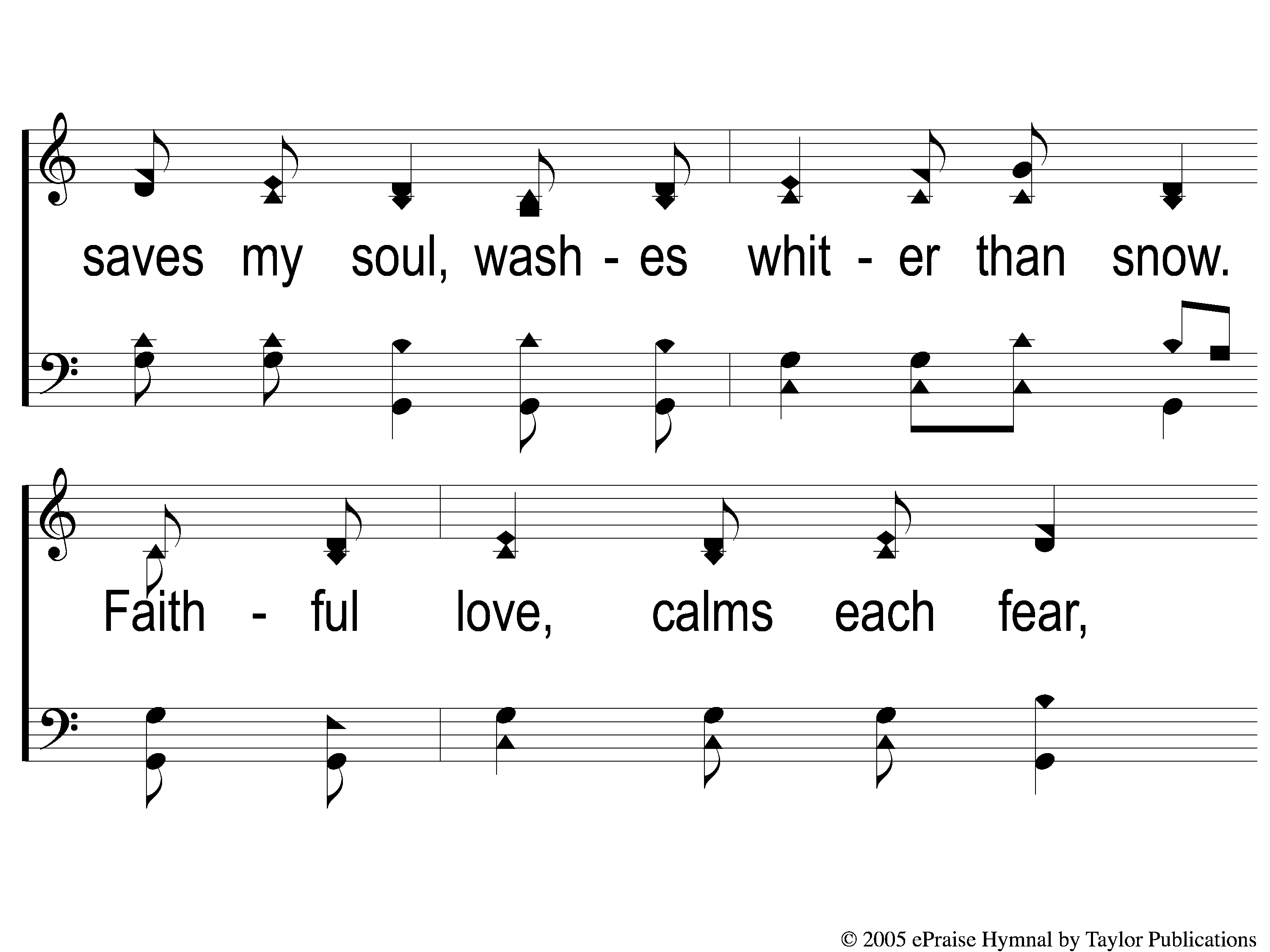 Faithful Love
18
1-2 Faithful Love
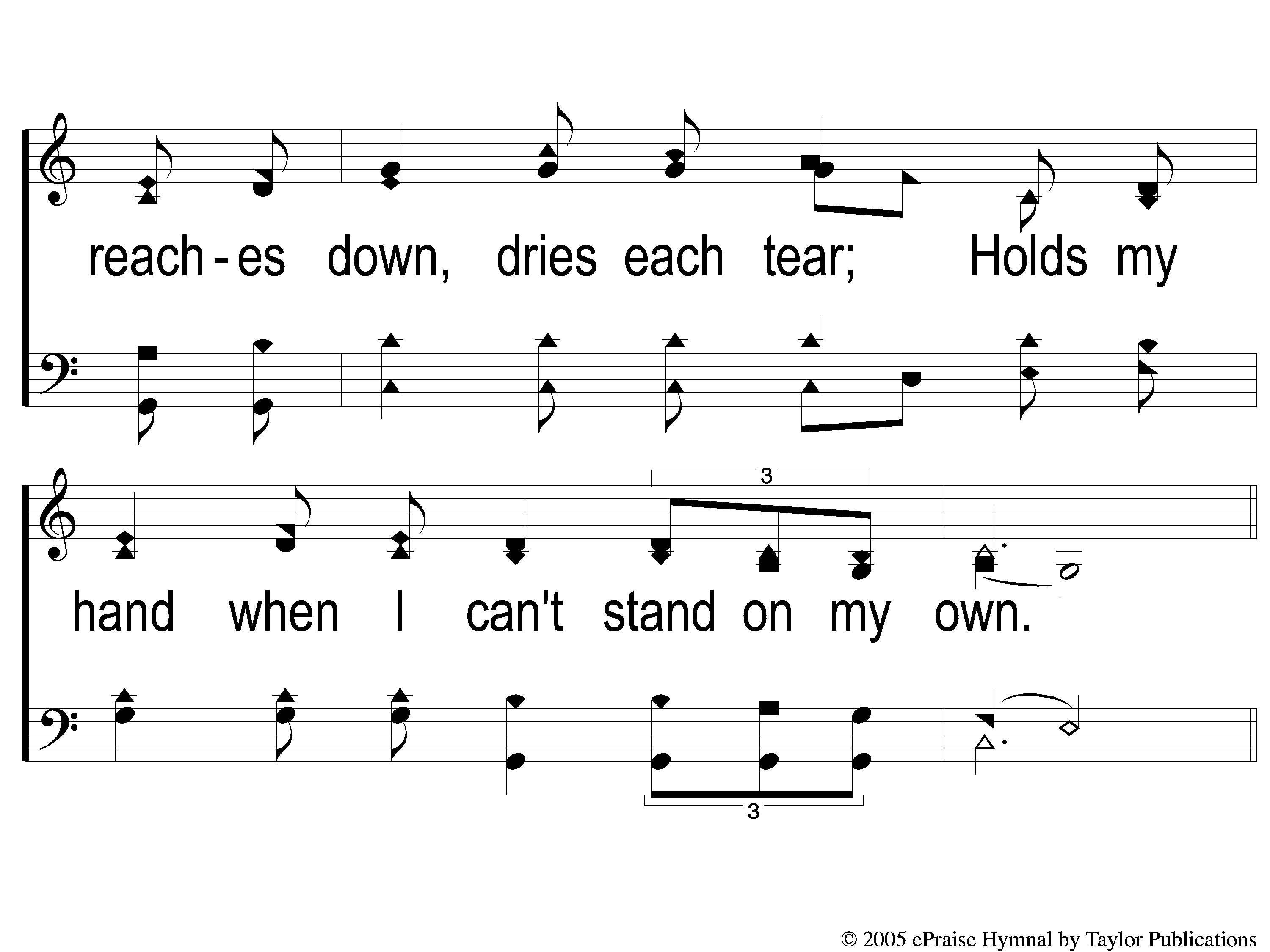 Faithful Love
18
1-3 Faithful Love
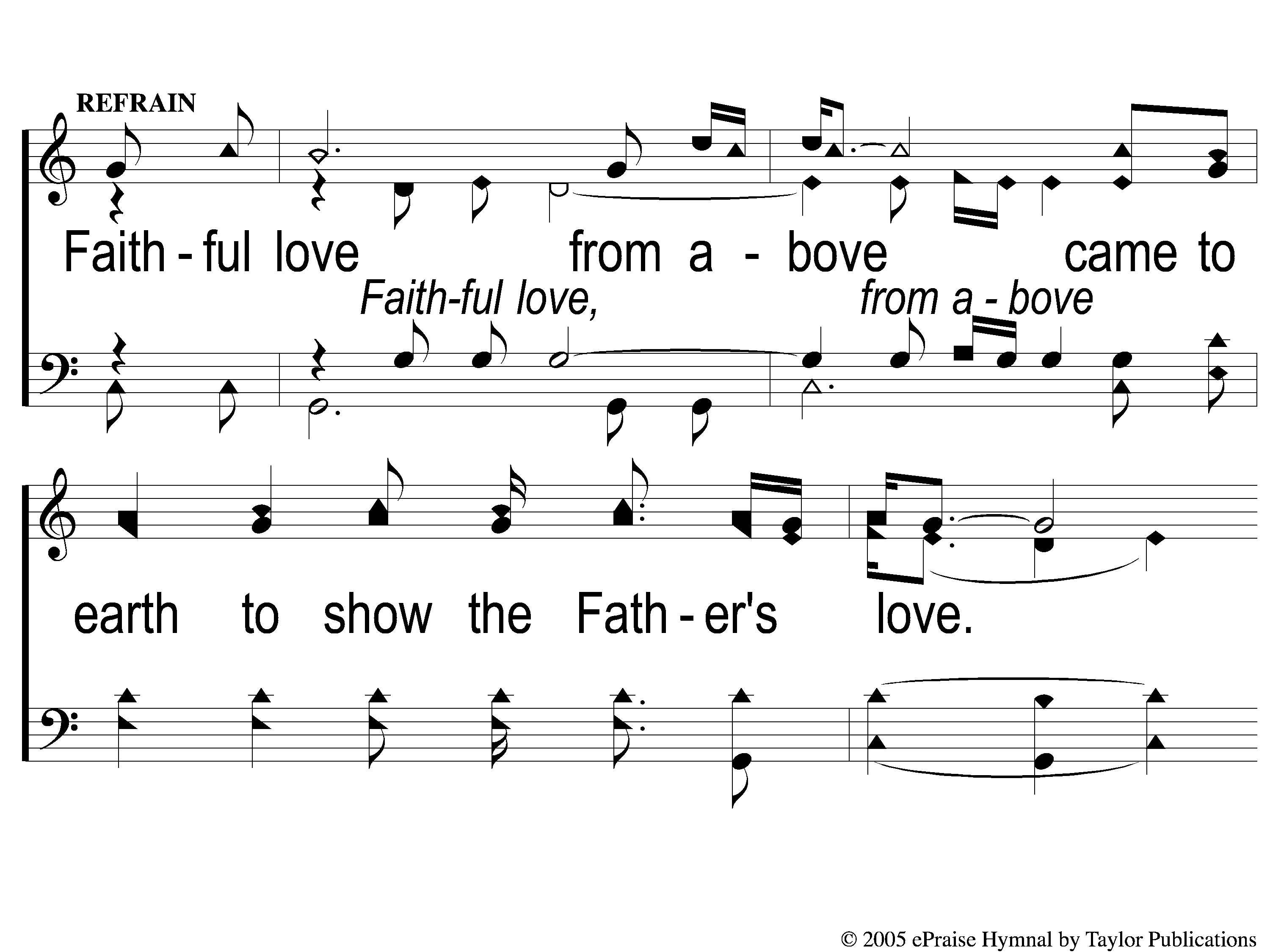 Faithful Love
18
C-1 Faithful Love
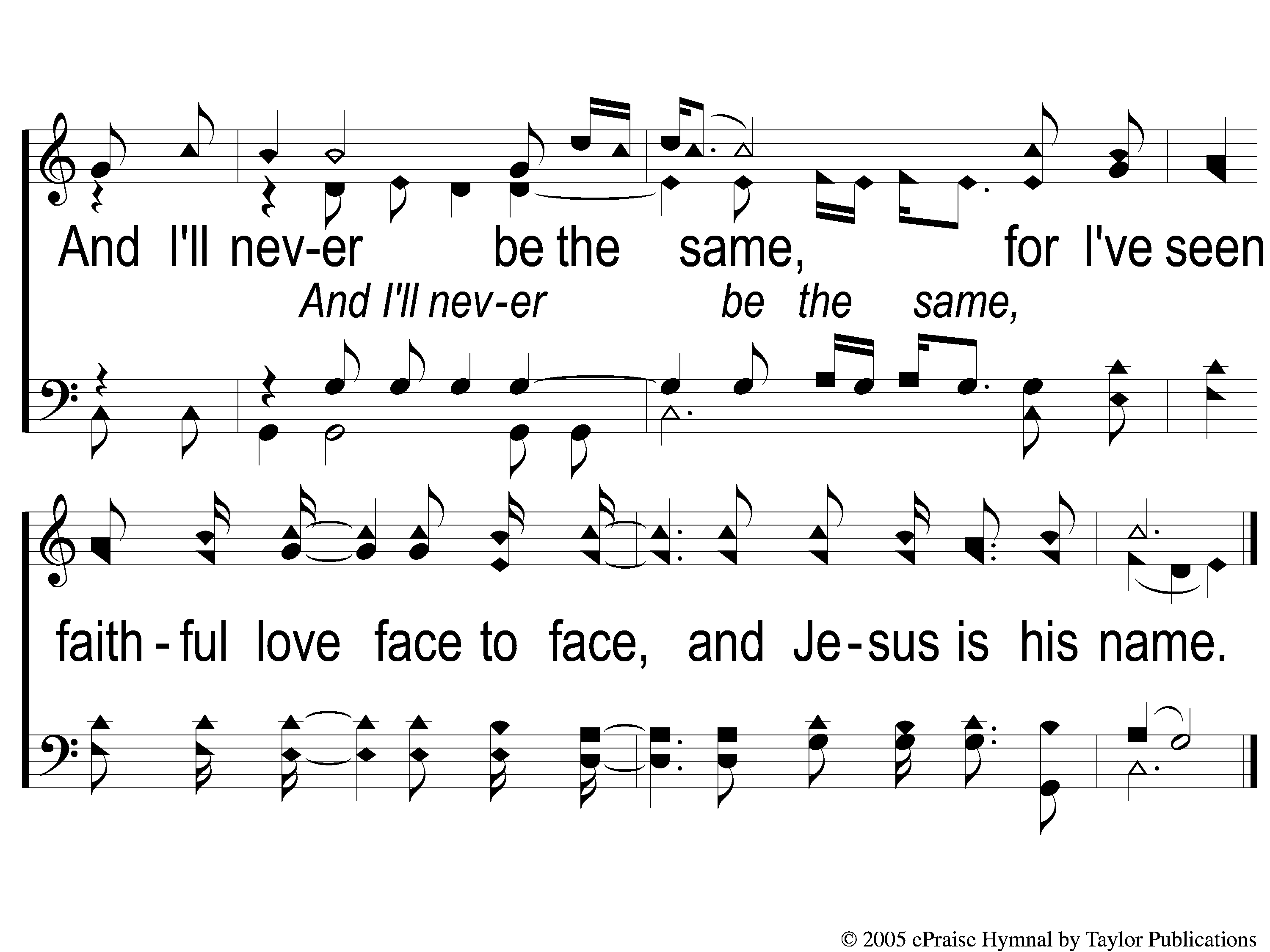 Faithful Love
18
C-2 Faithful Love
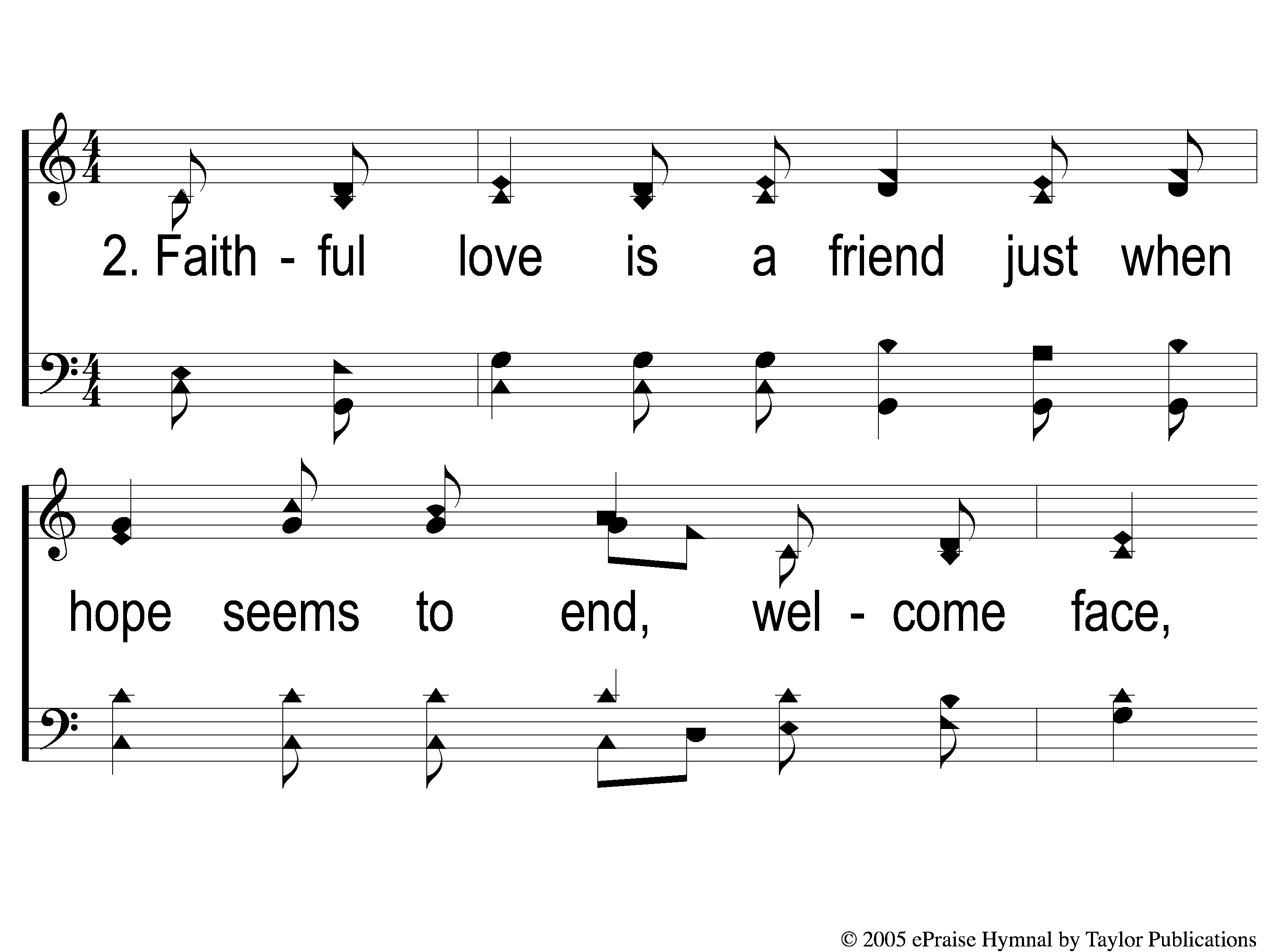 Faithful Love
18
2-1 Faithful Love
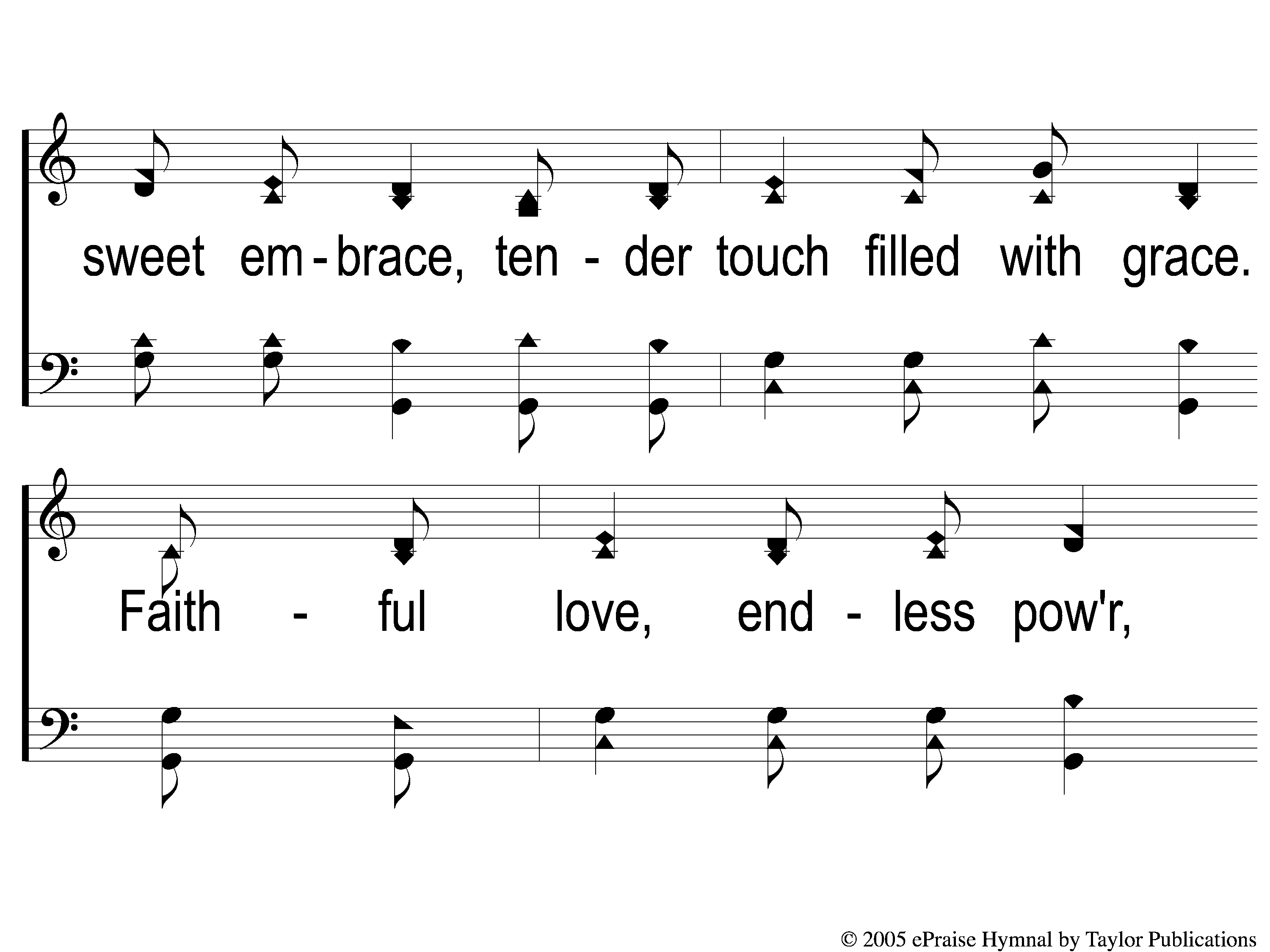 Faithful Love
18
2-2 Faithful Love
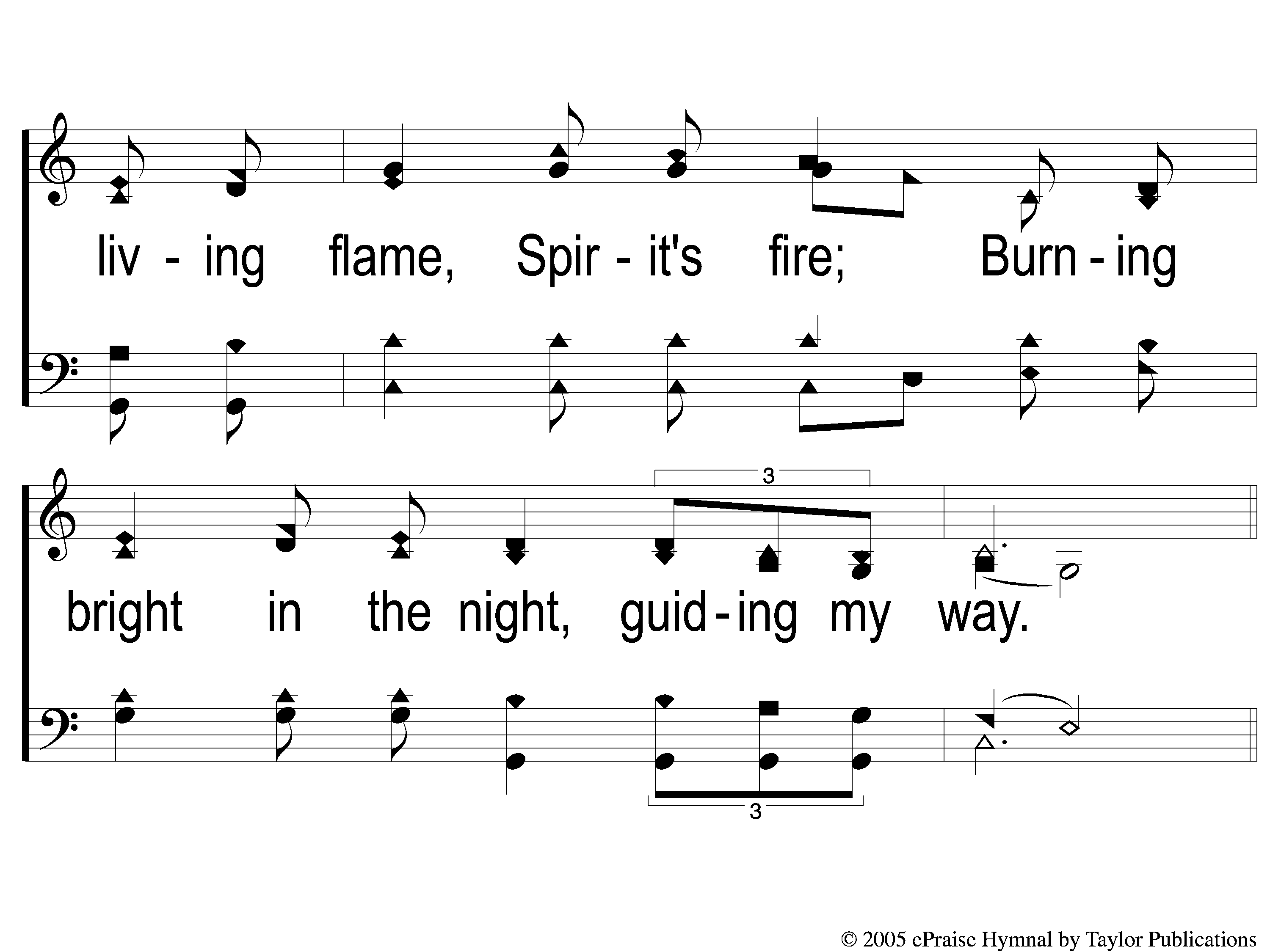 Faithful Love
18
2-3 Faithful Love
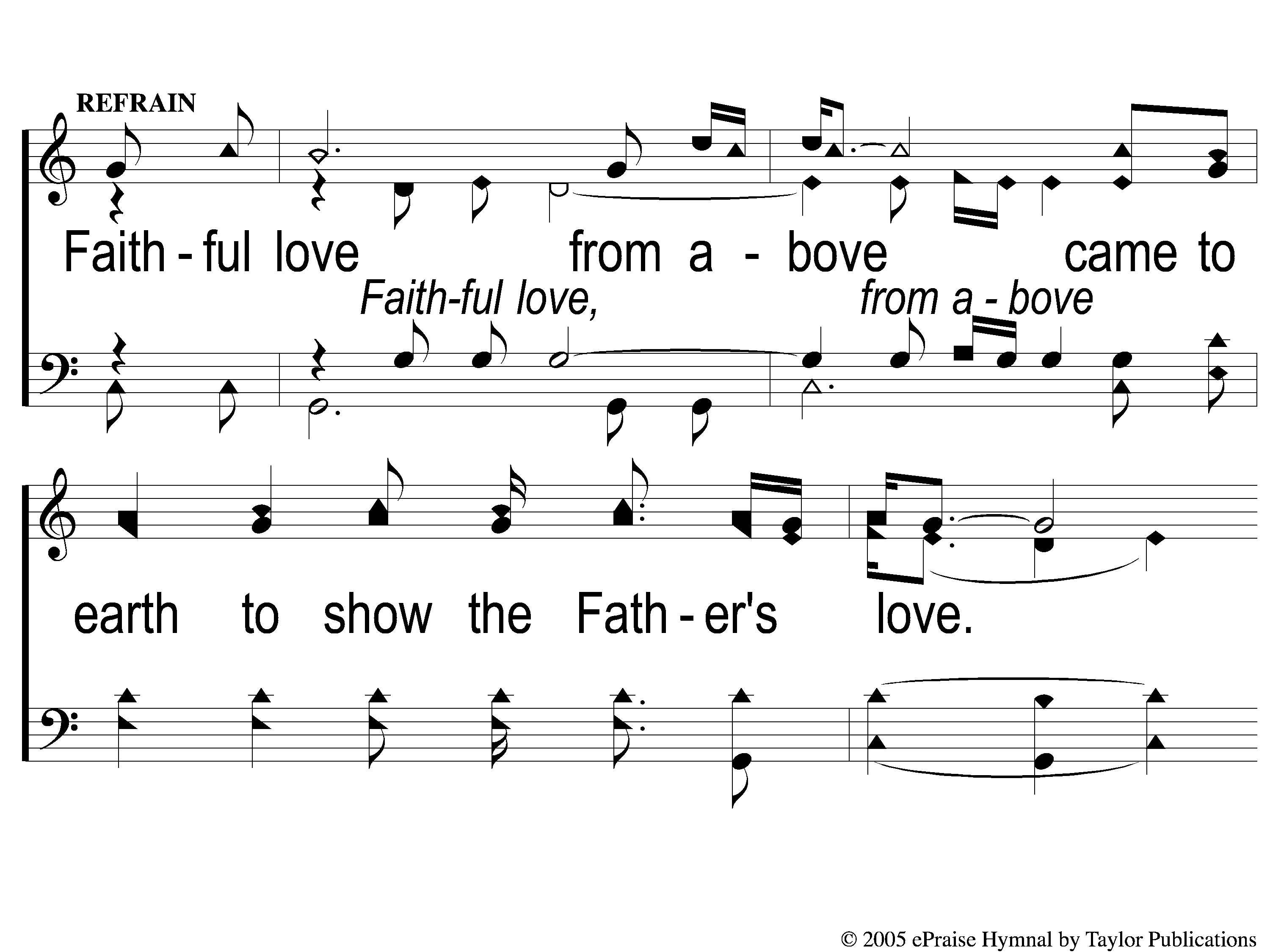 Faithful Love
18
C-1 Faithful Love
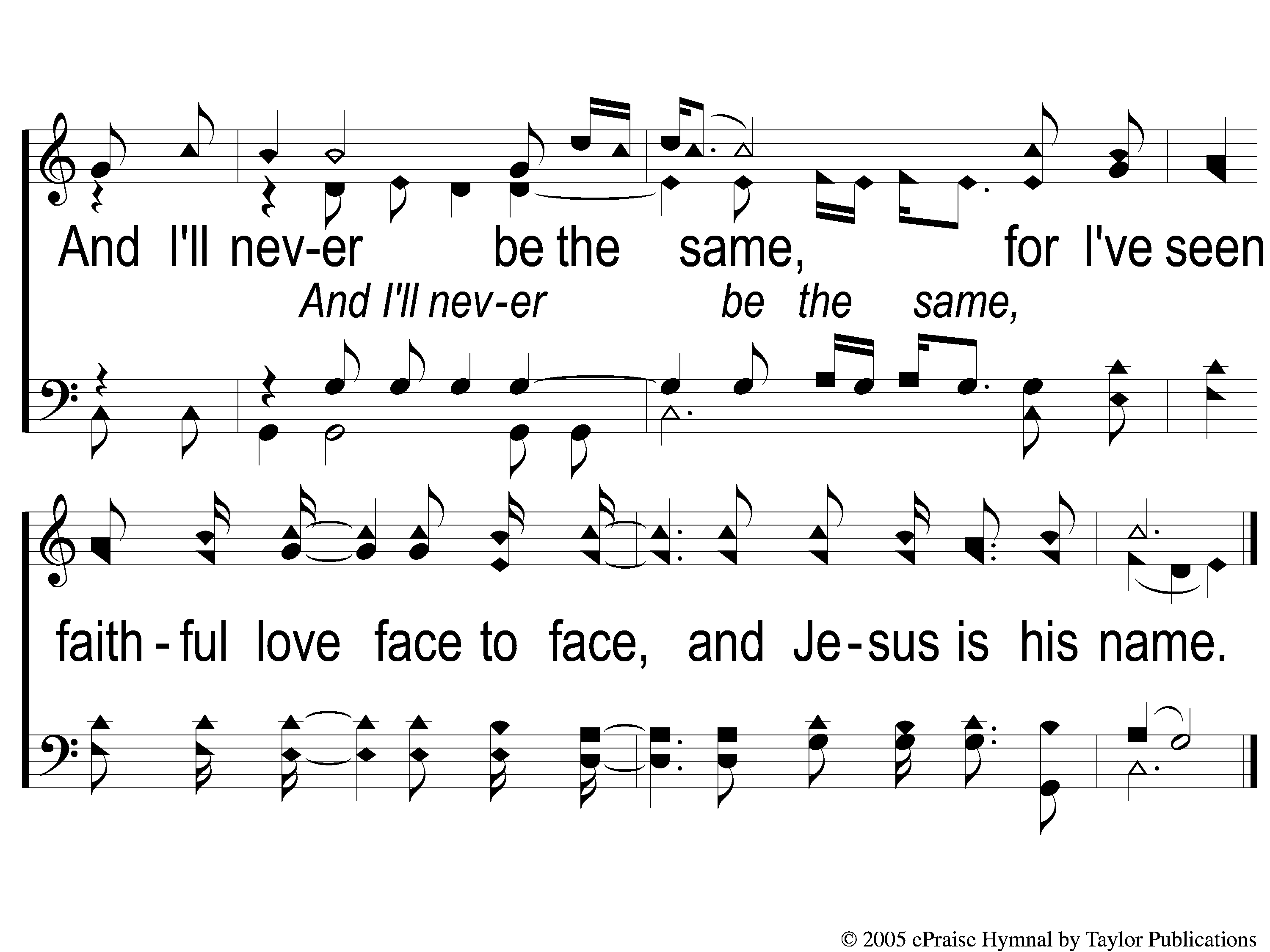 Faithful Love
18
C-2 Faithful Love
WELCOME
To the Wheeler church of Christ
SONG:
Home of the soul
#875
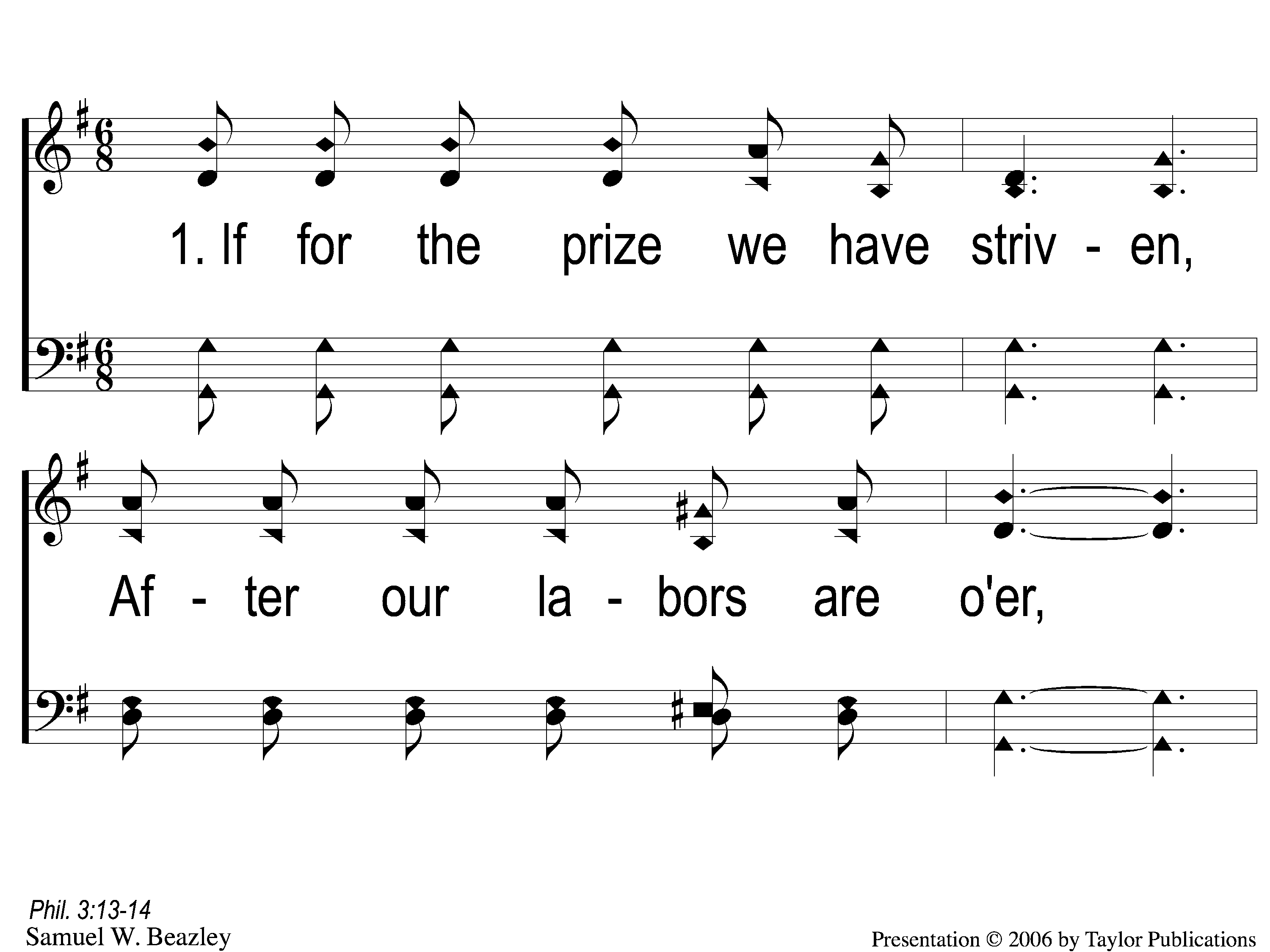 Home of the Soul
875
1-1 Home of the Soul
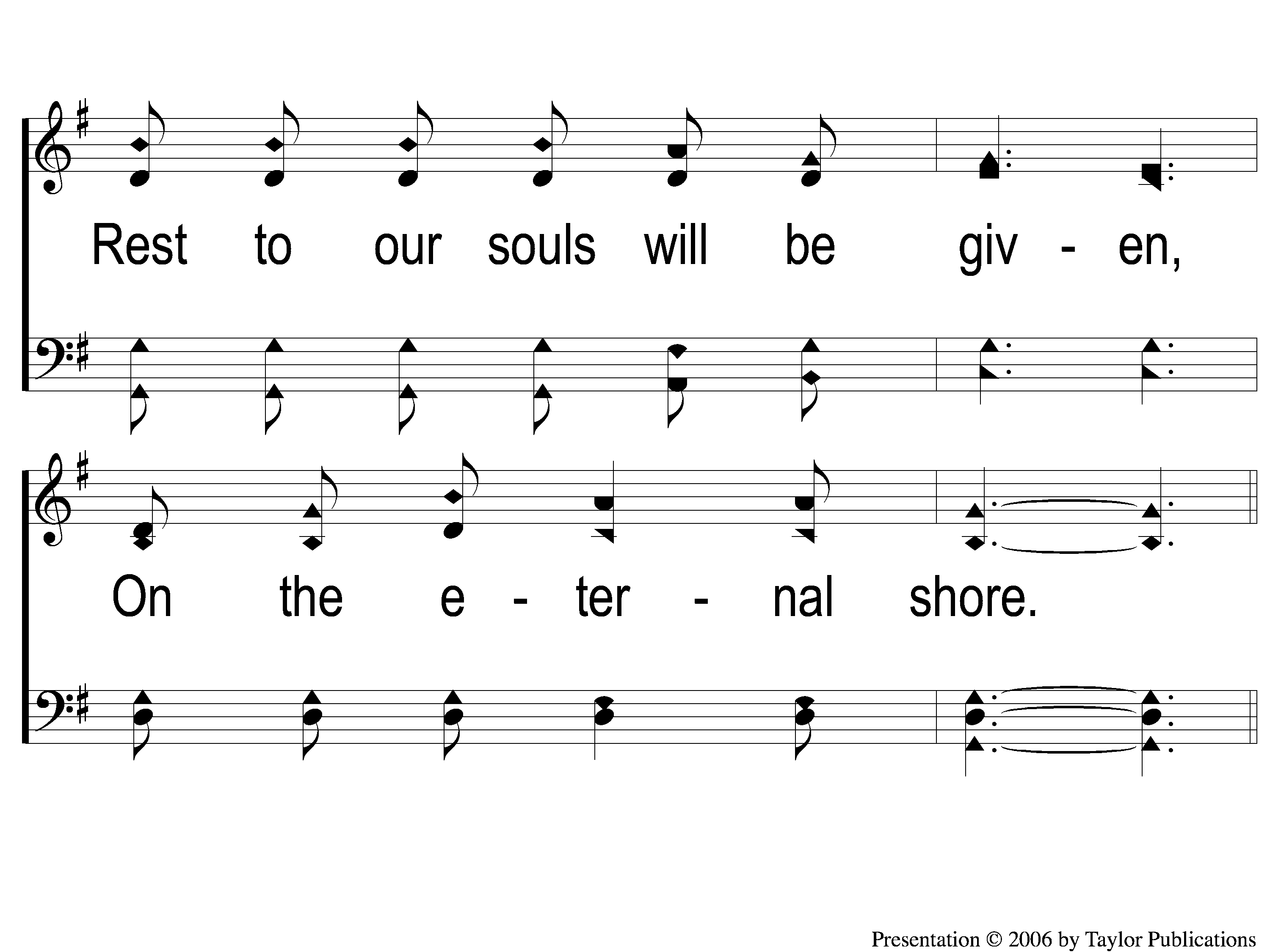 Home of the Soul
875
1-2 Home of the Soul
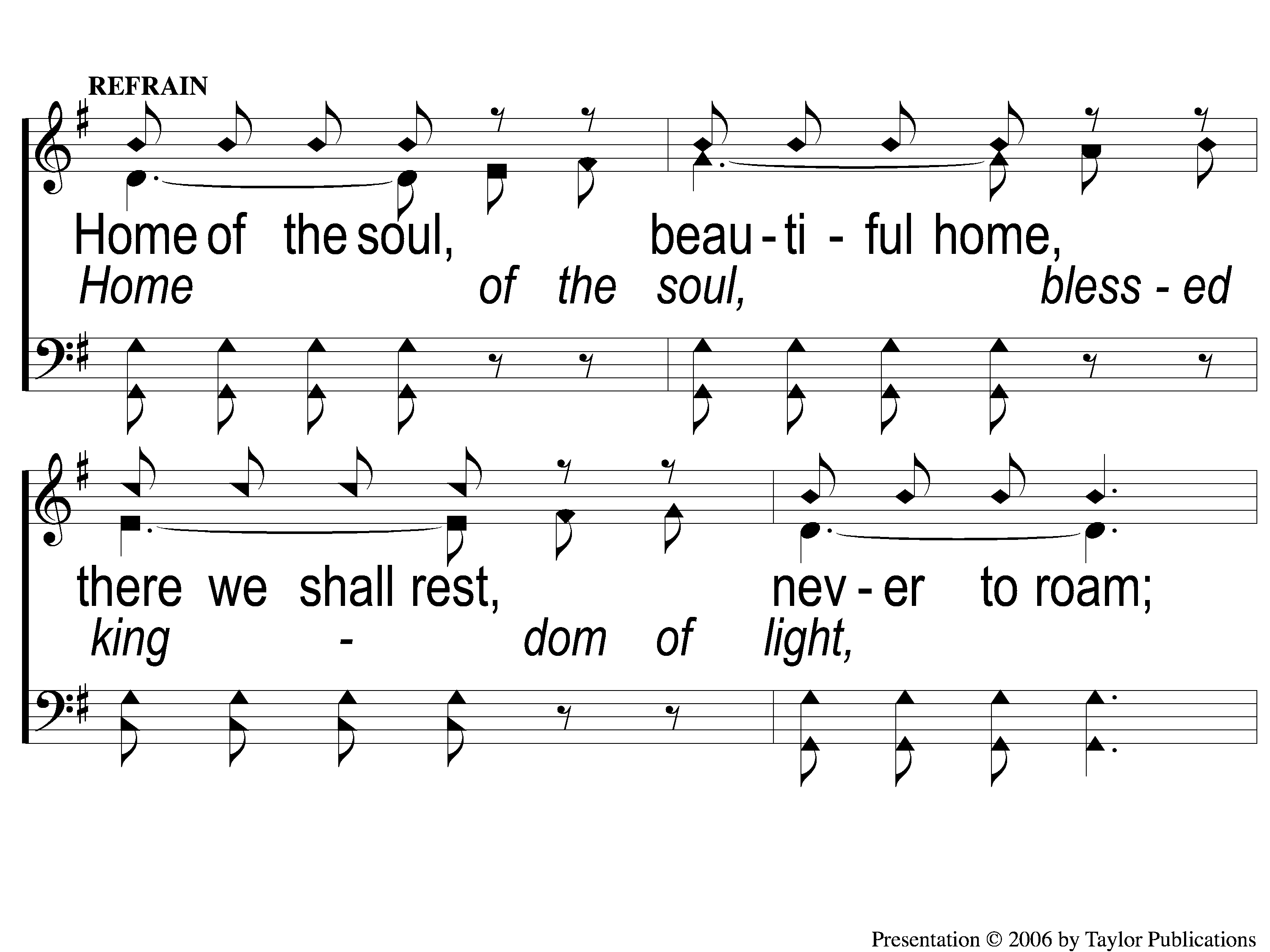 Home of the Soul
875
C-1 Home of the Soul
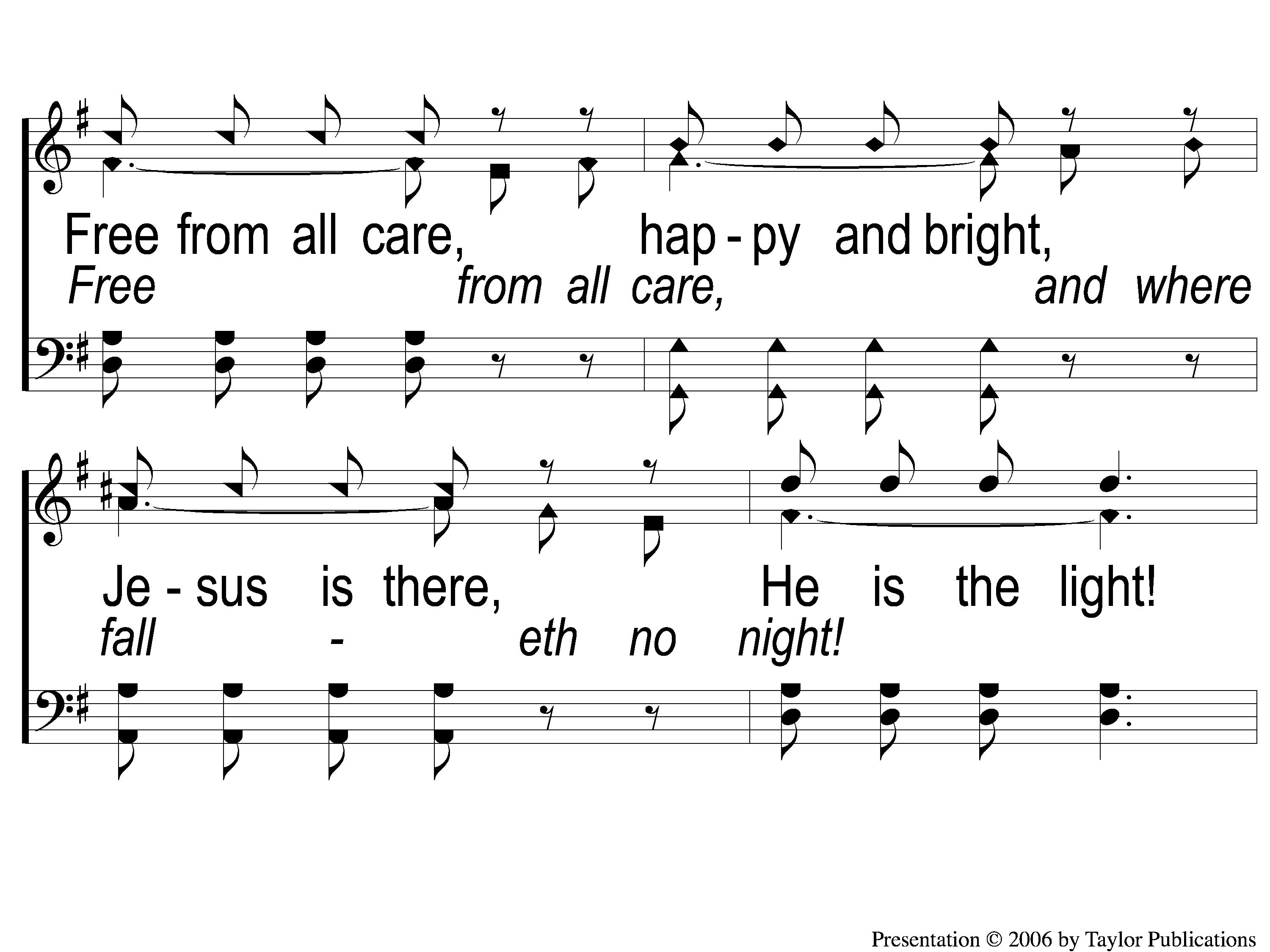 Home of the Soul
875
C-2 Home of the Soul
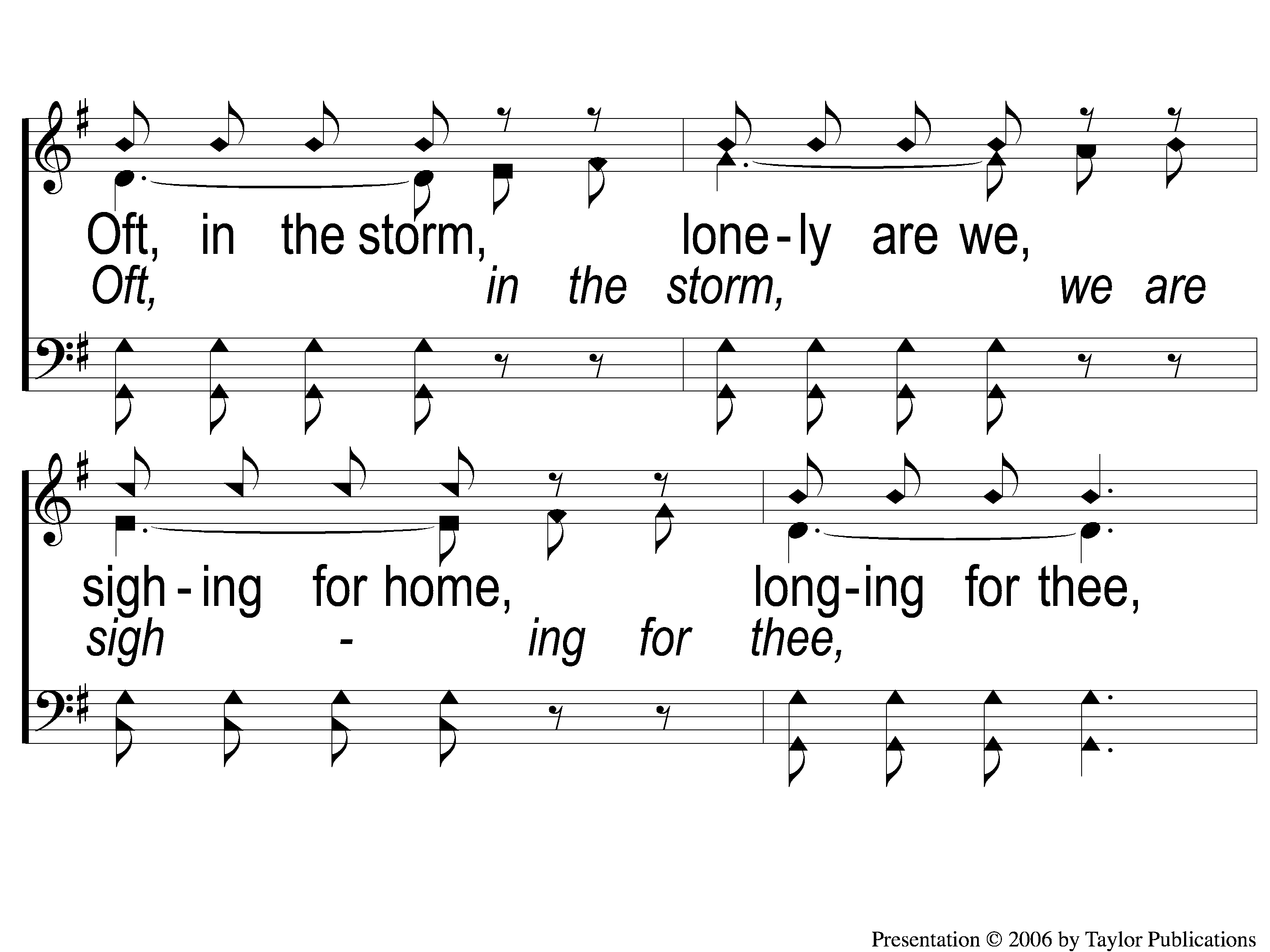 Home of the Soul
875
C-3 Home of the Soul
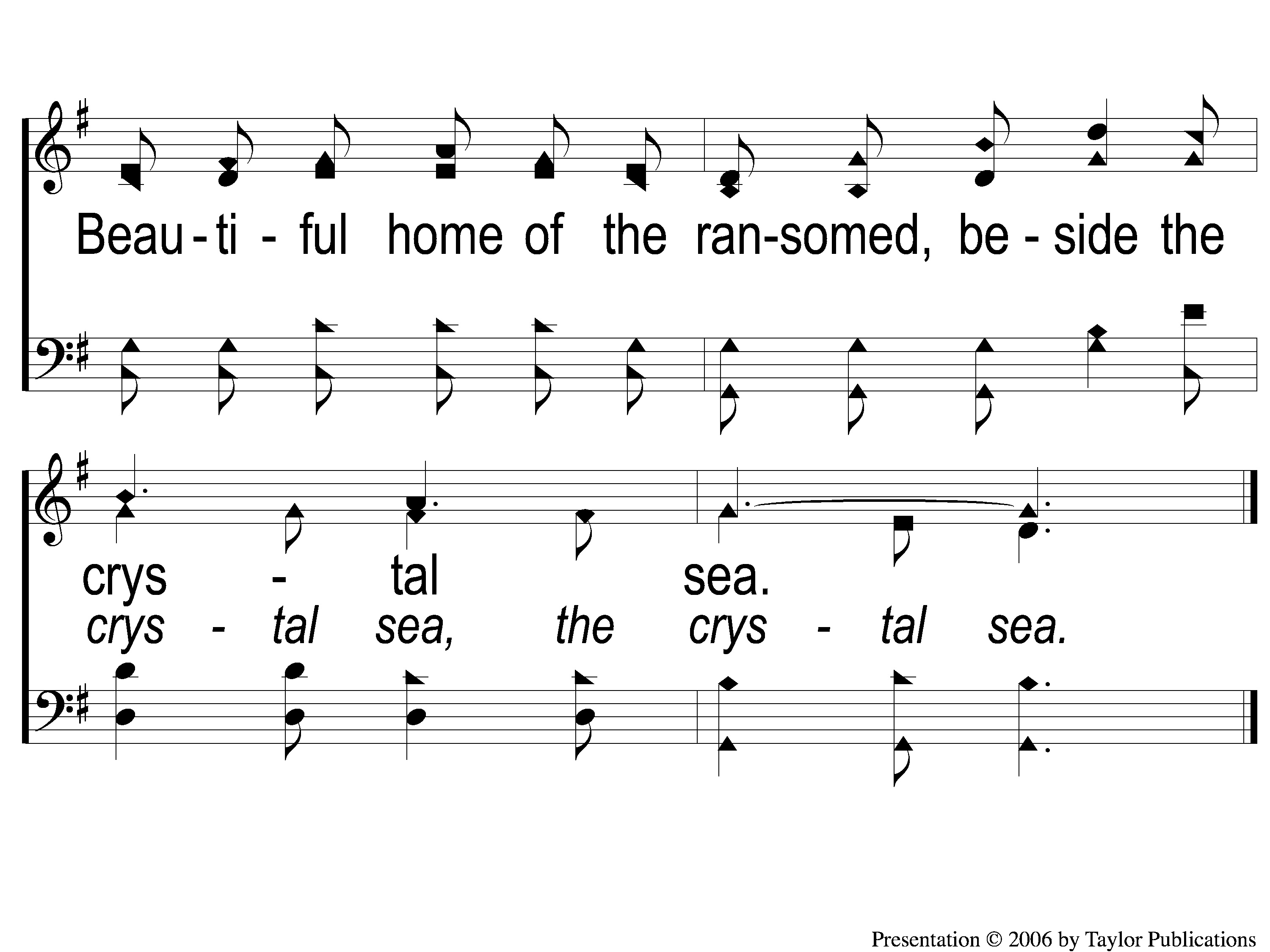 Home of the Soul
875
C-4 Home of the Soul
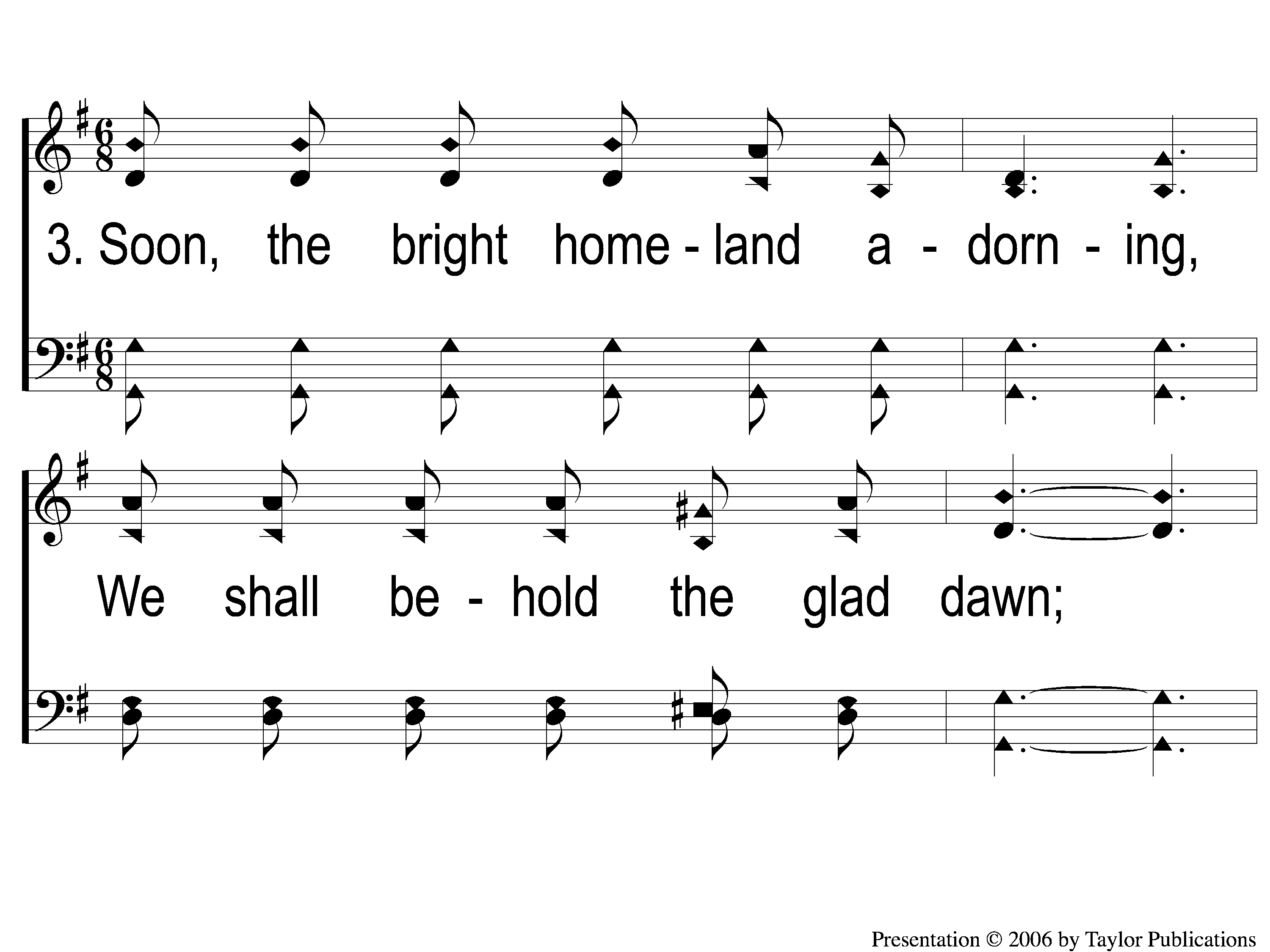 Home of the Soul
875
3-1 Home of the Soul
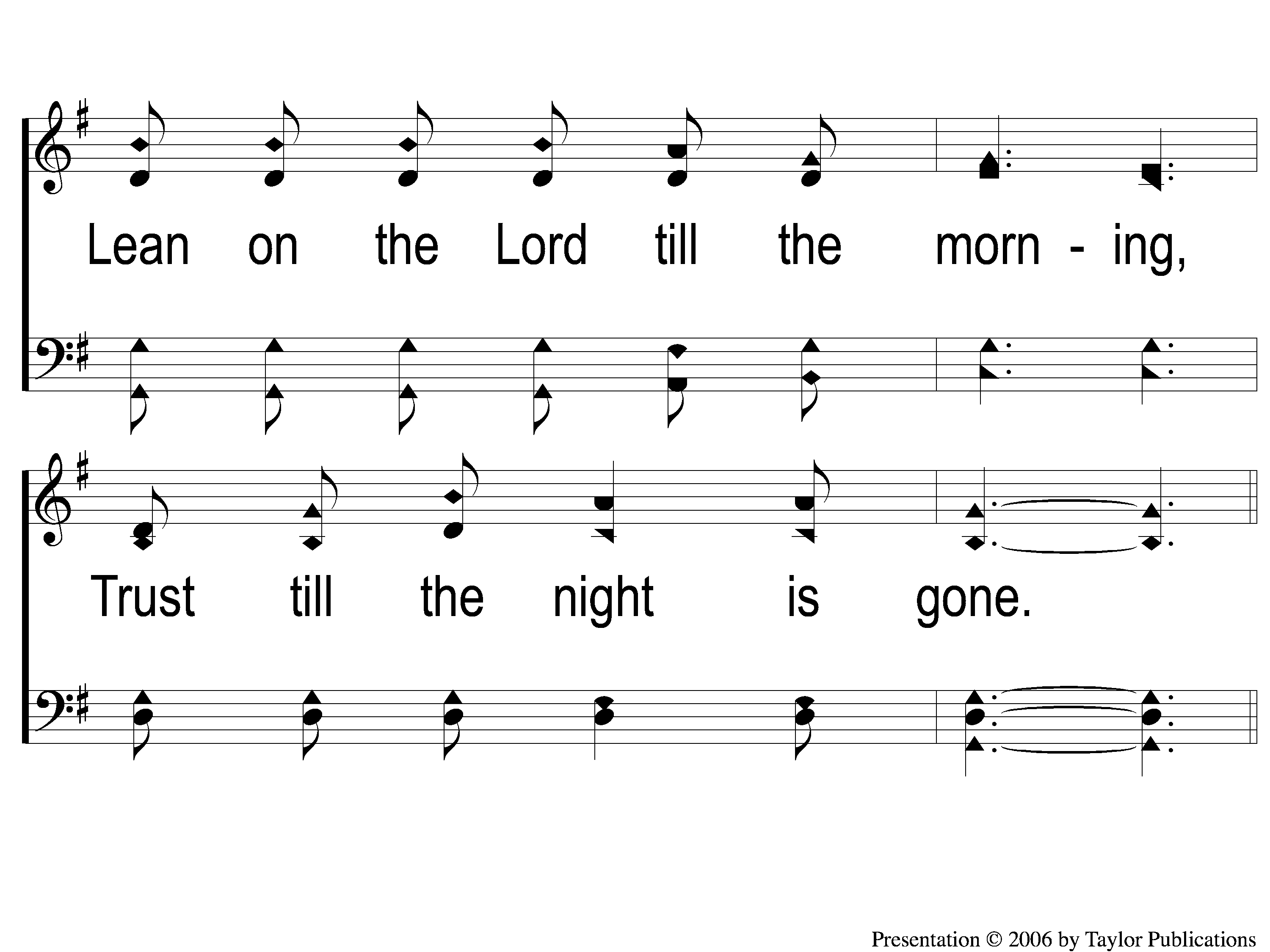 Home of the Soul
875
3-2 Home of the Soul
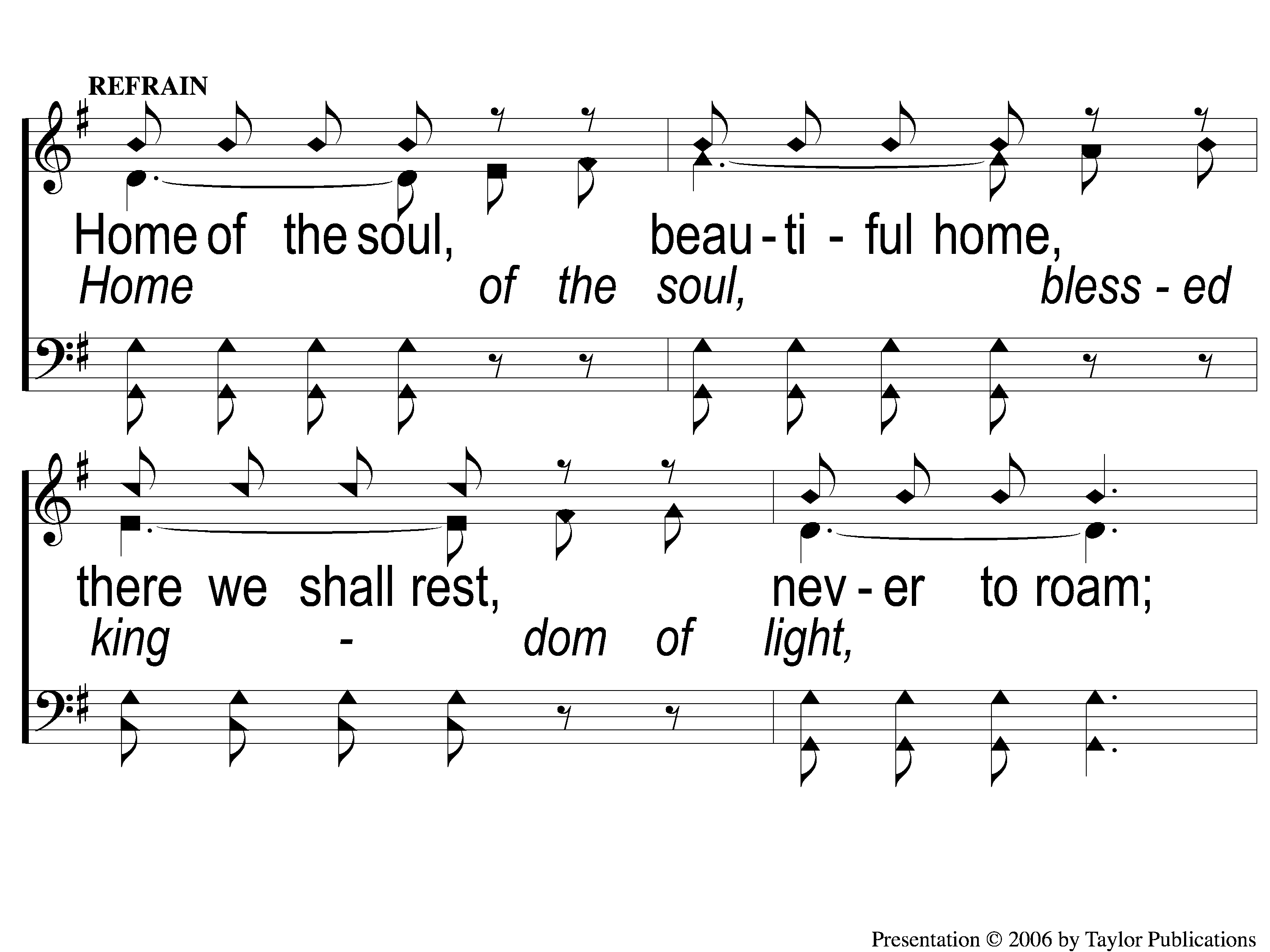 Home of the Soul
875
C-1 Home of the Soul
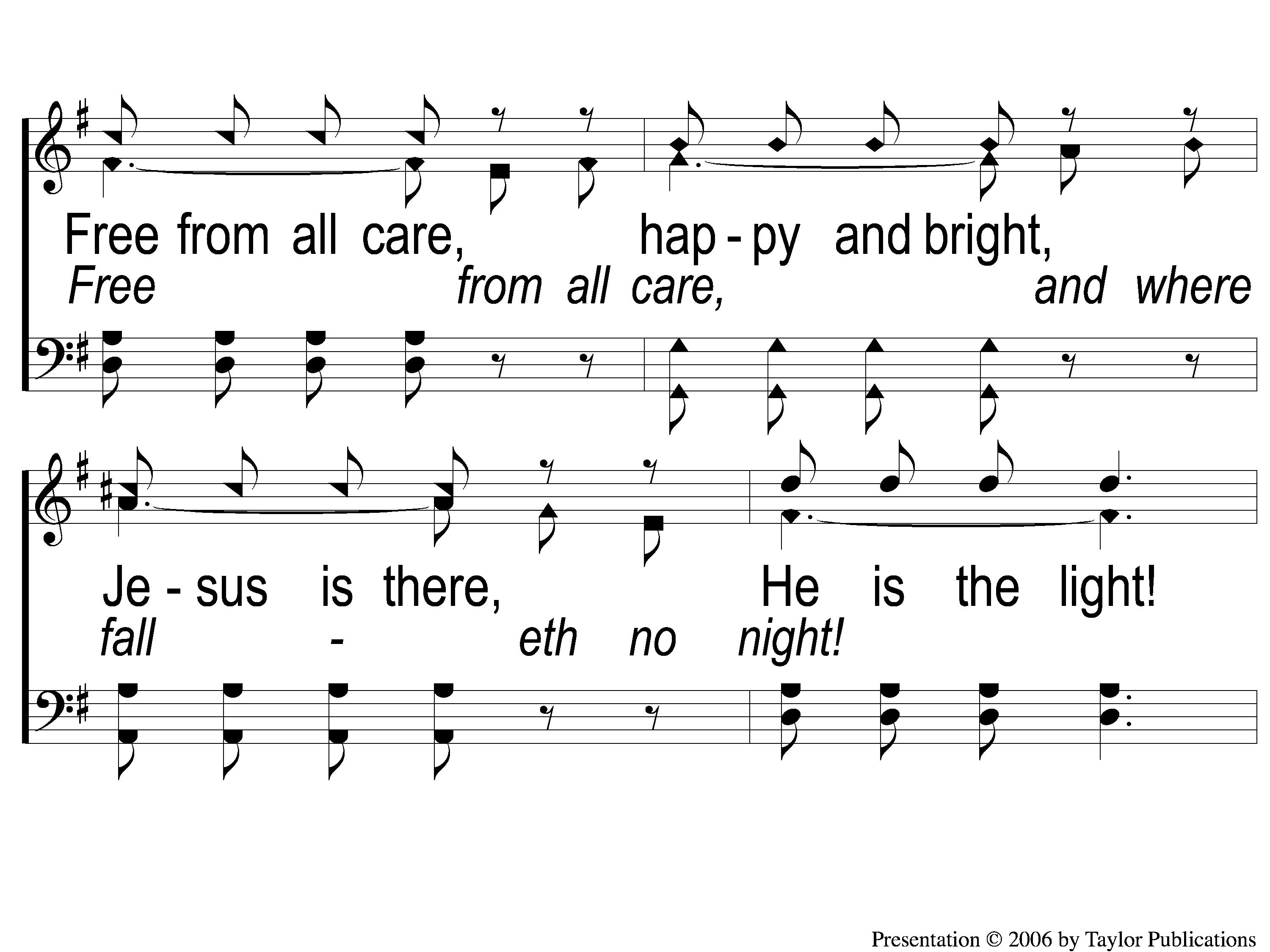 Home of the Soul
875
C-2 Home of the Soul
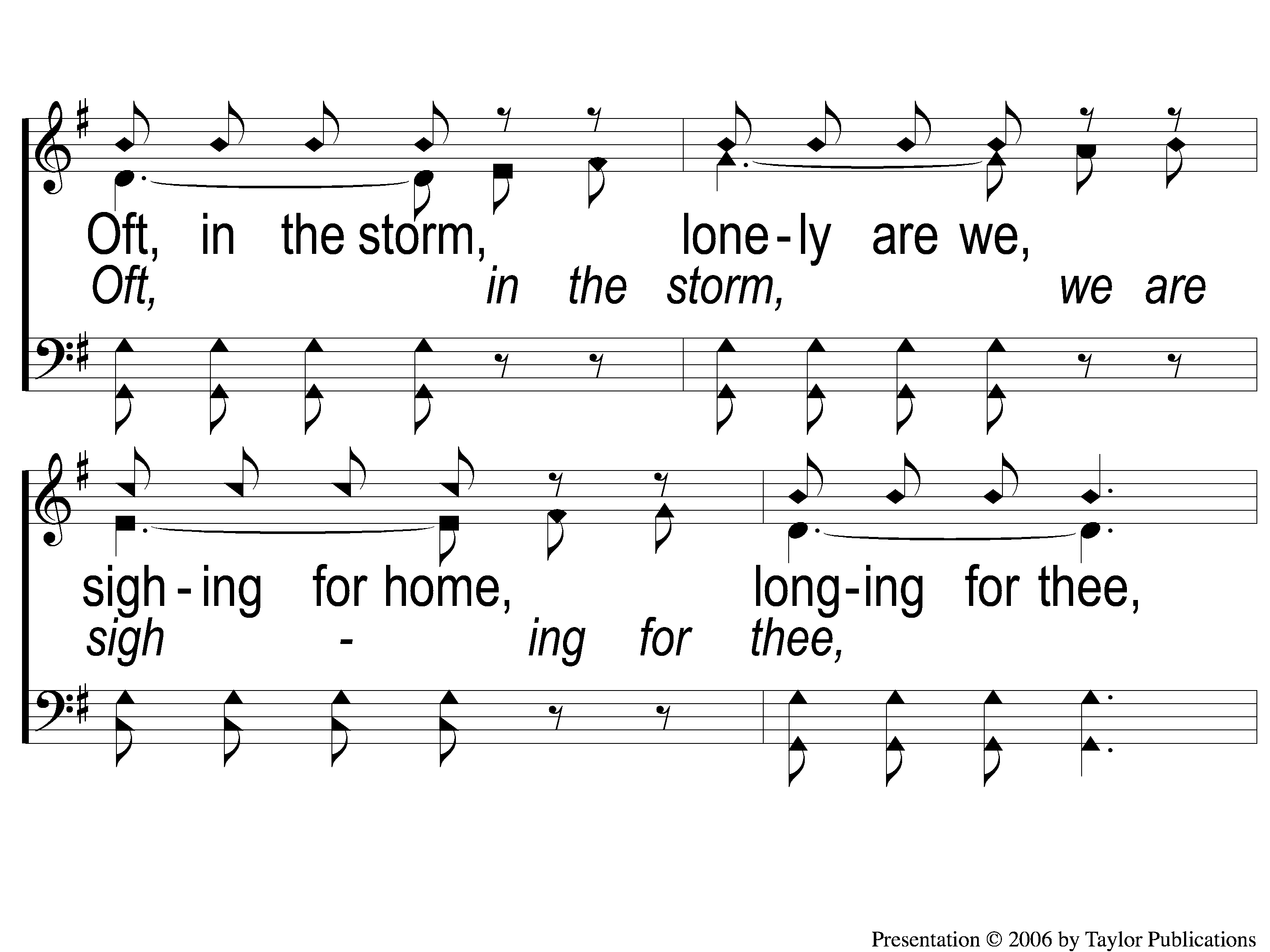 Home of the Soul
875
C-3 Home of the Soul
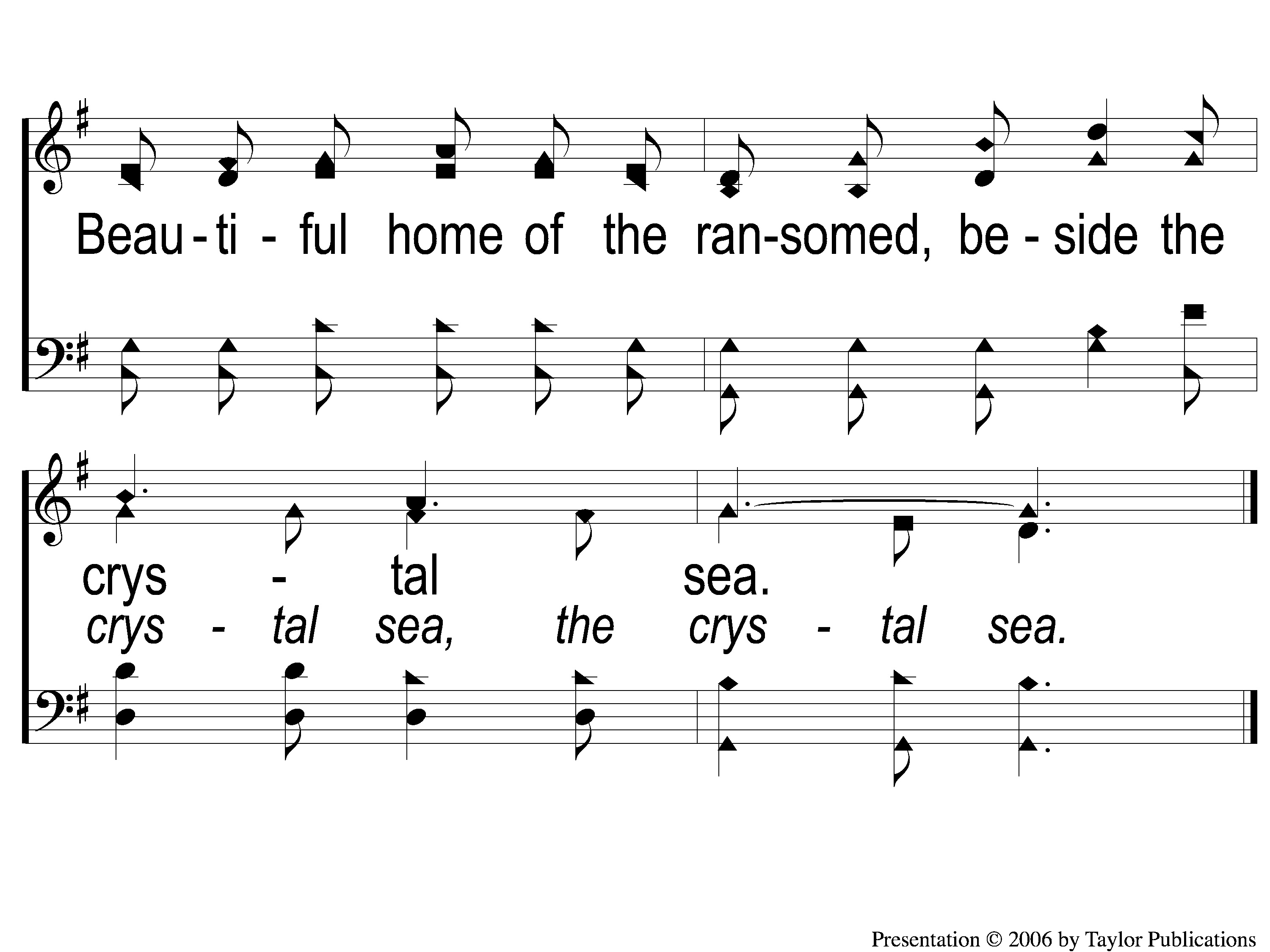 Home of the Soul
875
C-4 Home of the Soul
SONG:
Walking alone at eve
#874
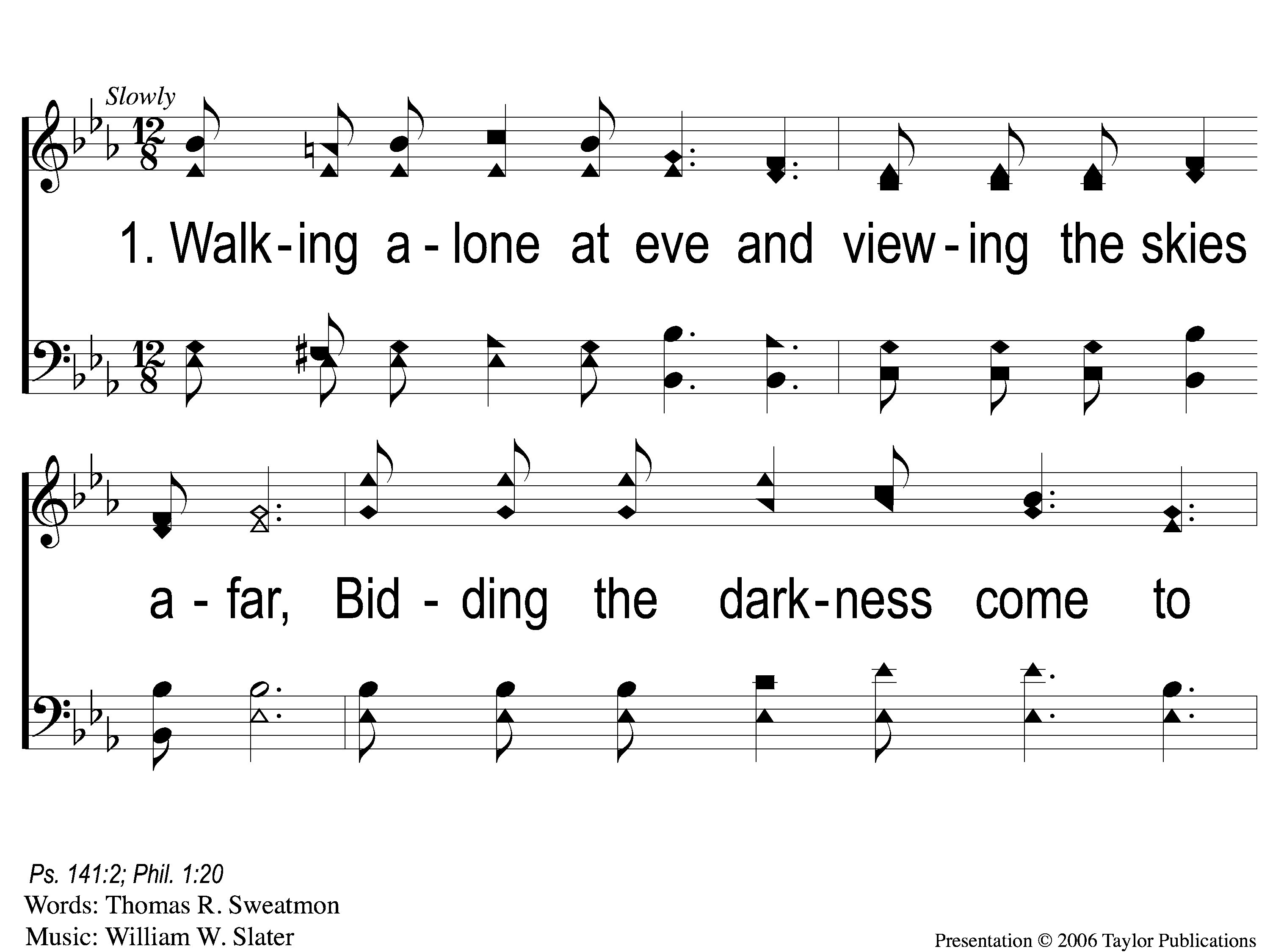 Walking Alone At Eve
874
1-1 Walking Alone at eve
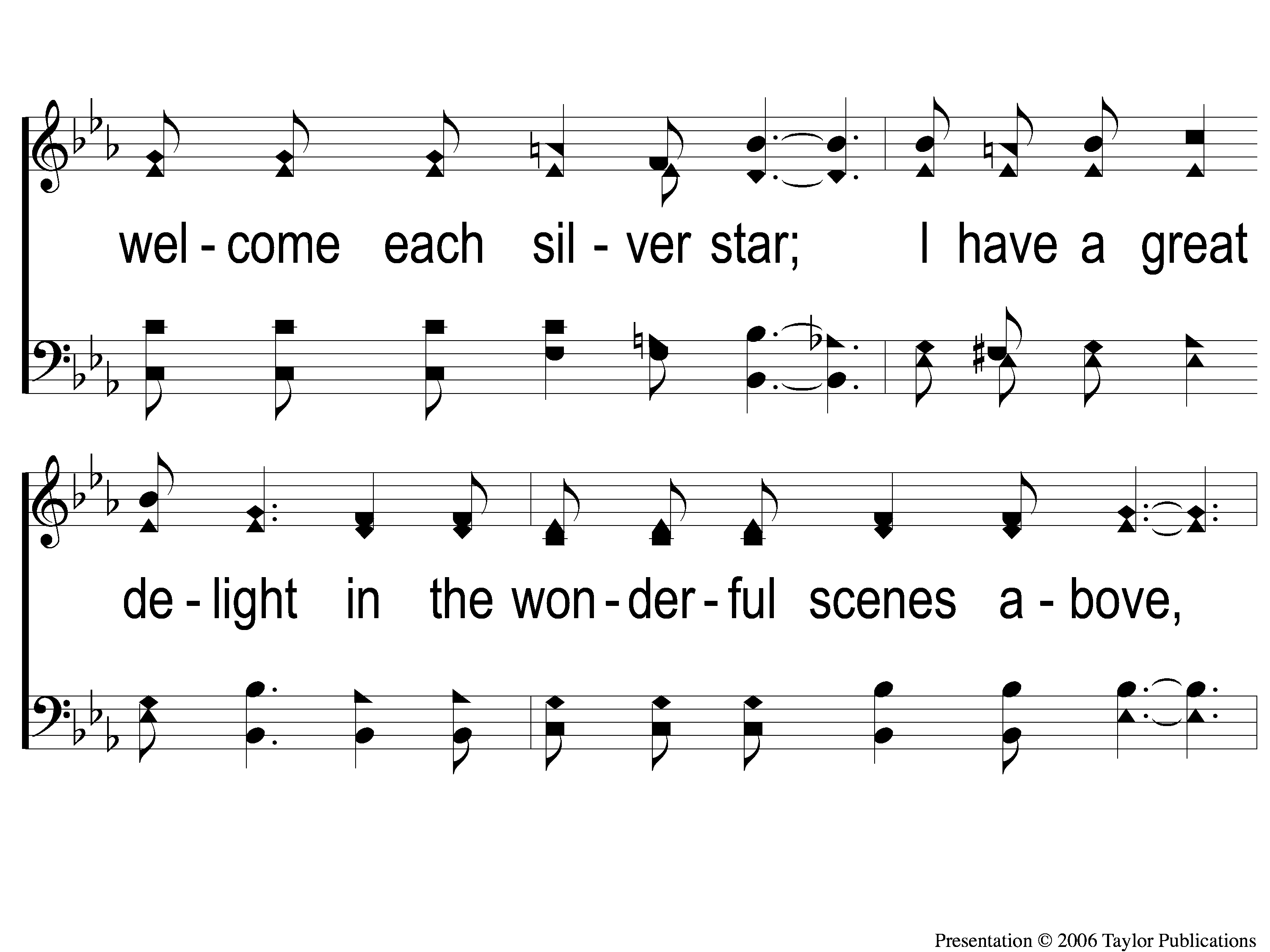 Walking Alone At Eve
874
1-2 Walking Alone at eve
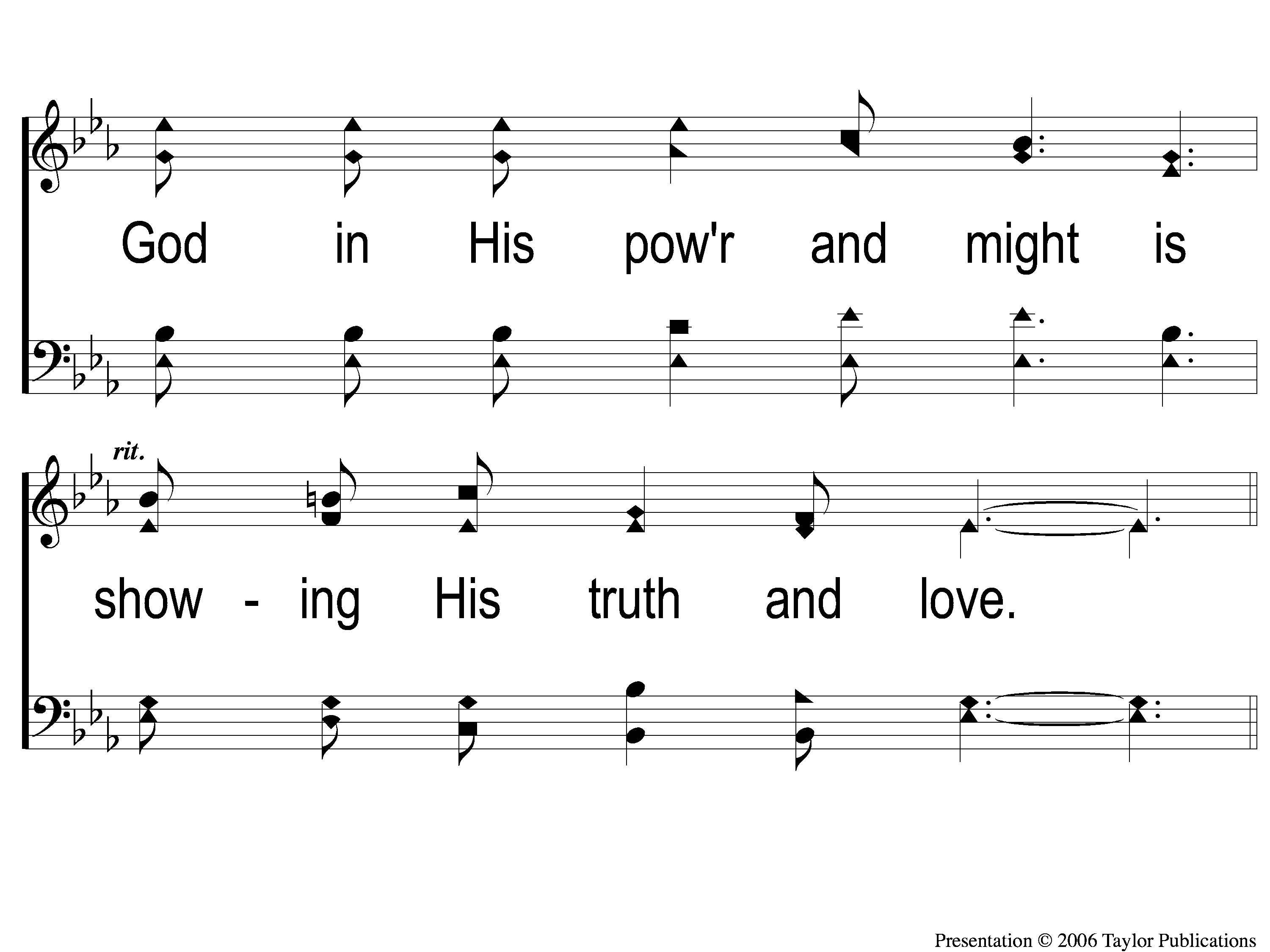 Walking Alone At Eve
874
1-3 Walking Alone at eve
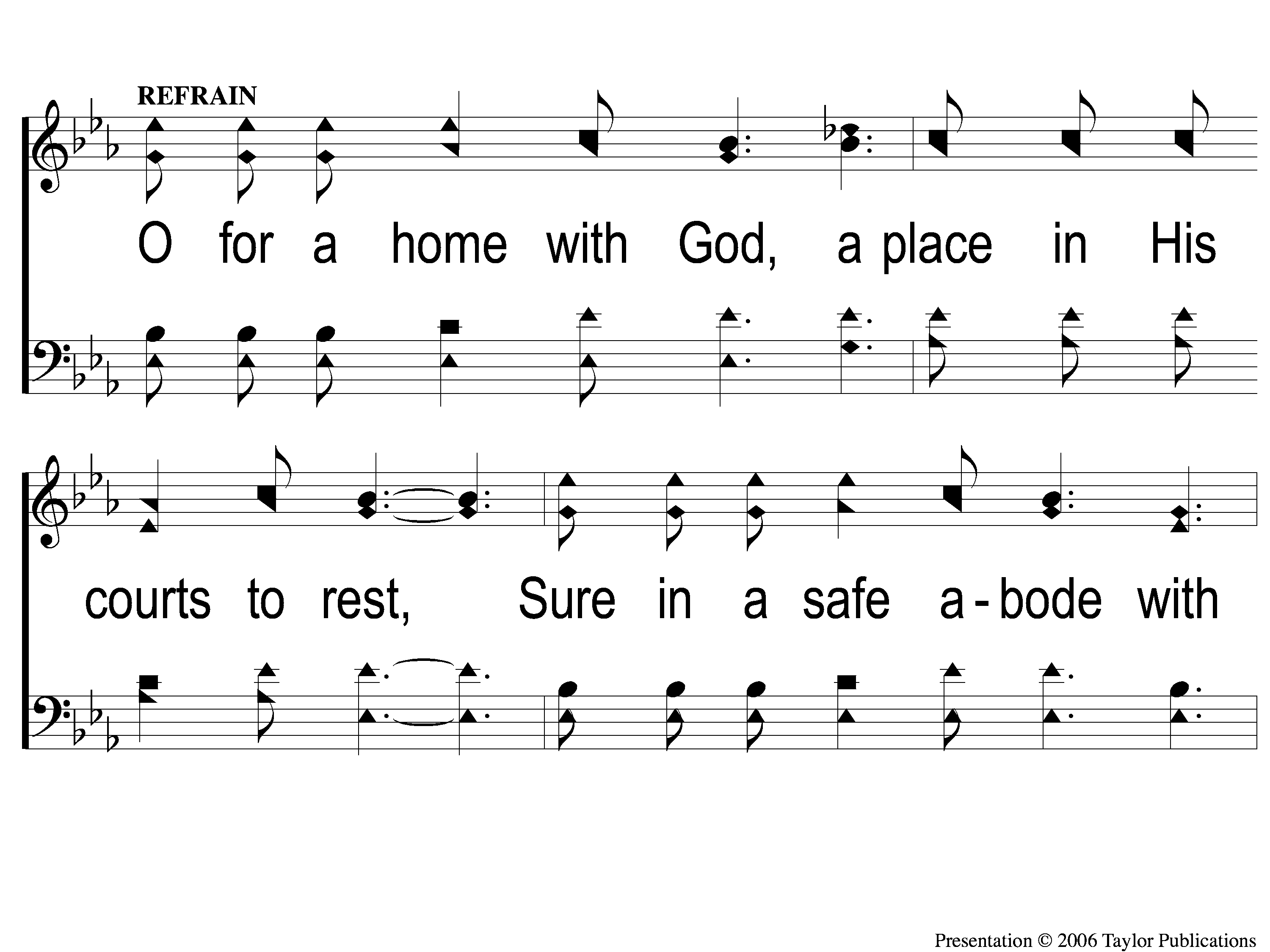 Walking Alone At Eve
874
C-1 Walking Alone at eve
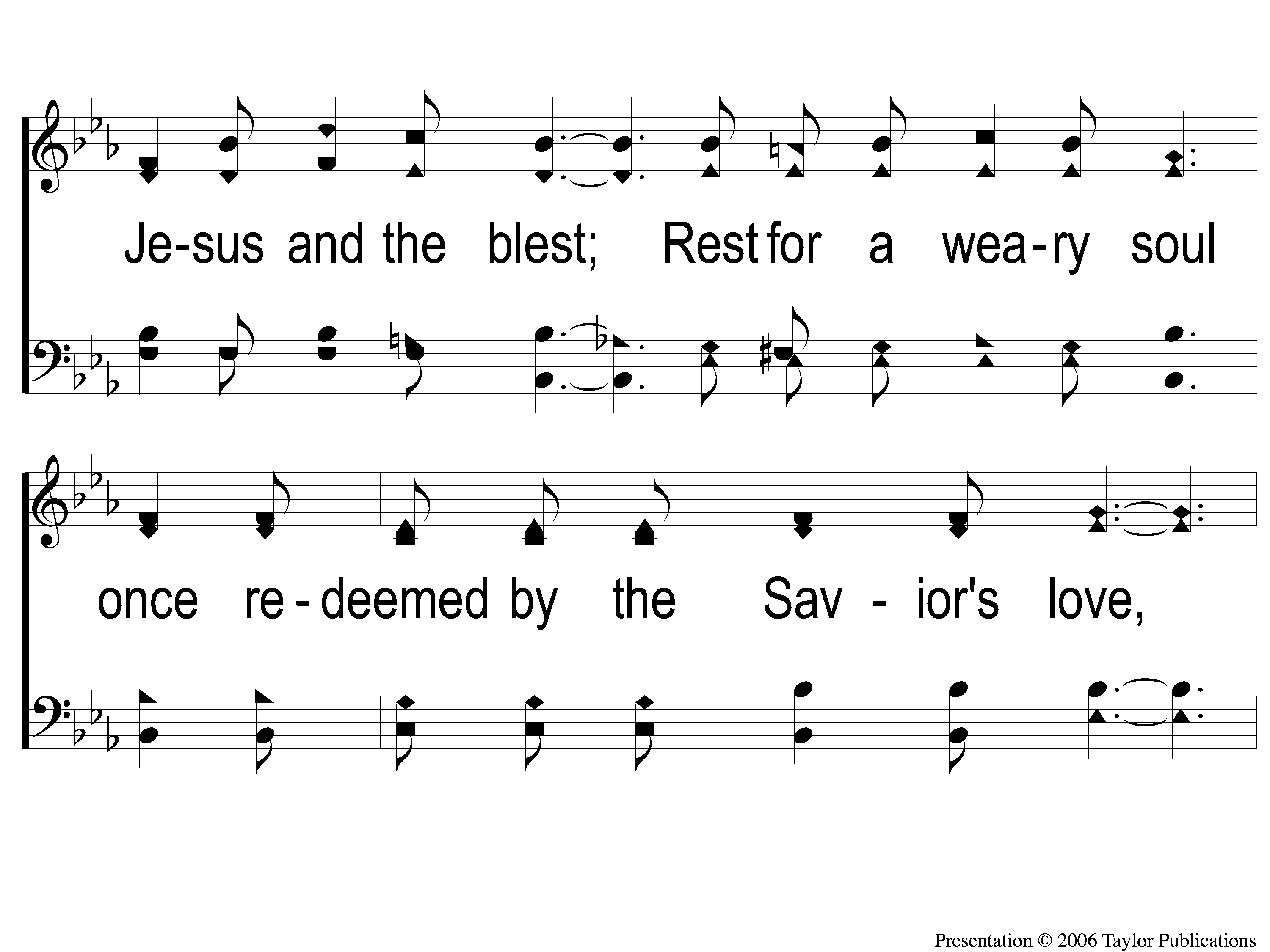 Walking Alone At Eve
874
C-2 Walking Alone at eve
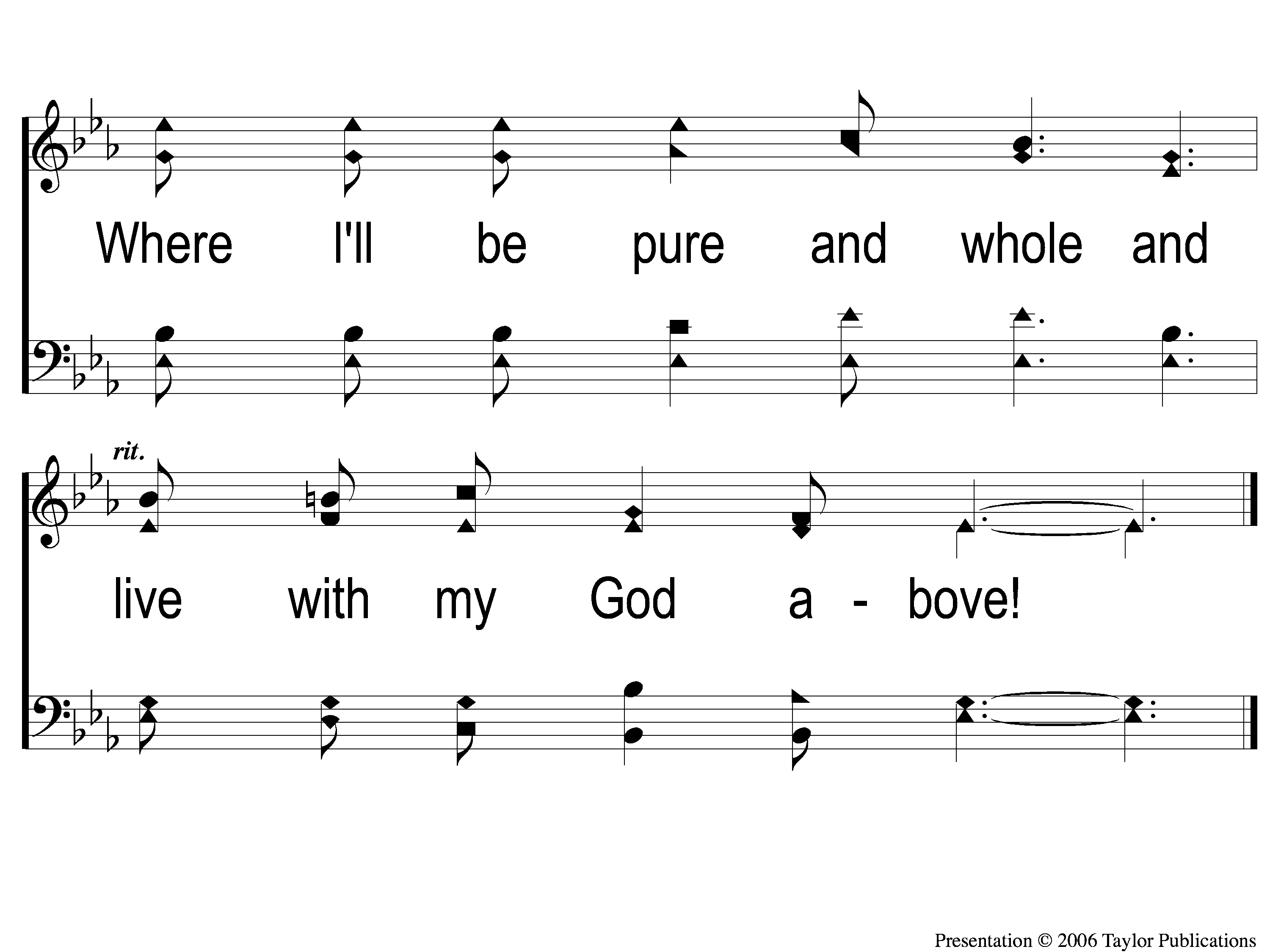 Walking Alone At Eve
874
C-3 Walking Alone at eve
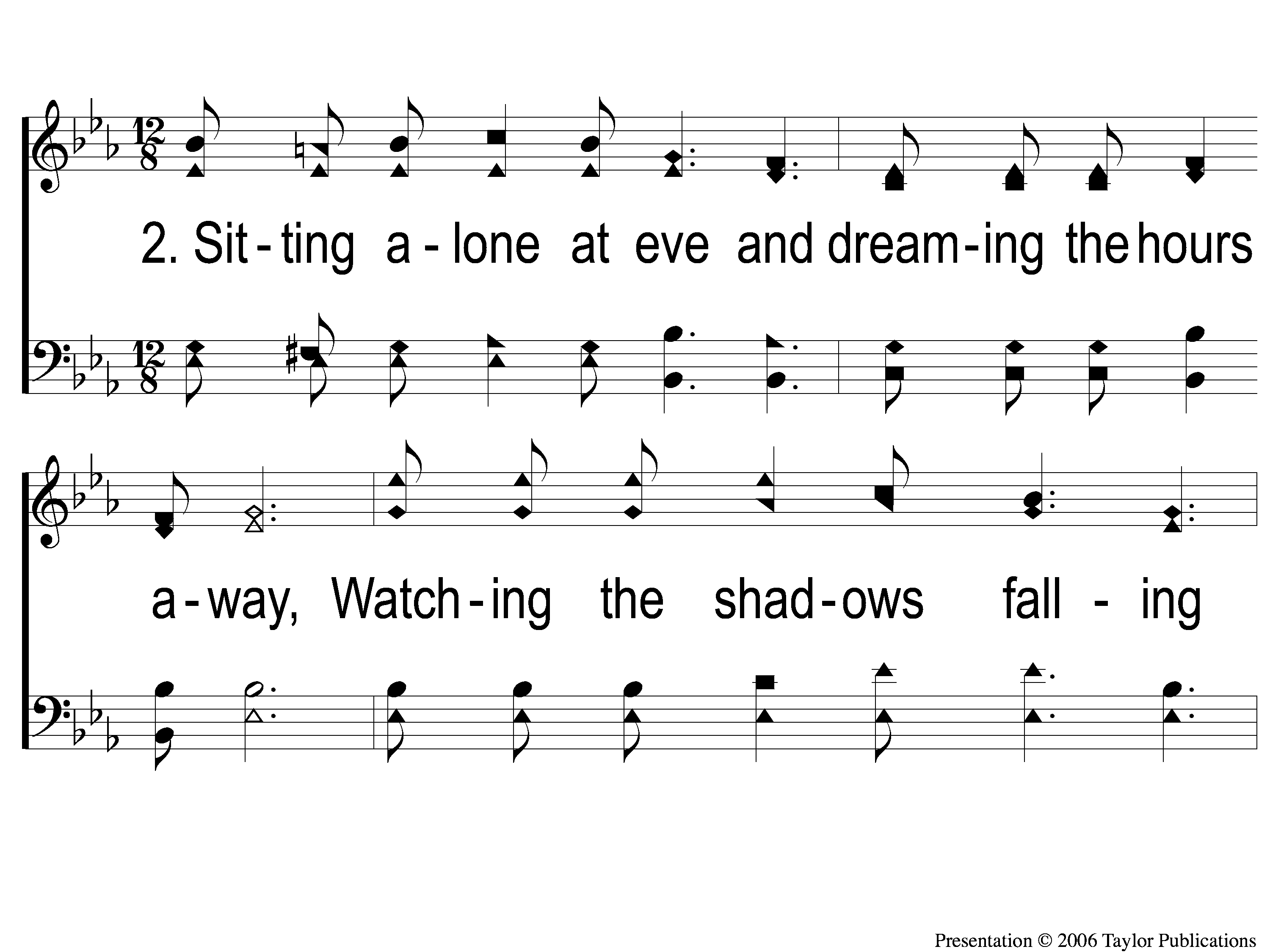 Walking Alone At Eve
874
2-1 Walking Alone at eve
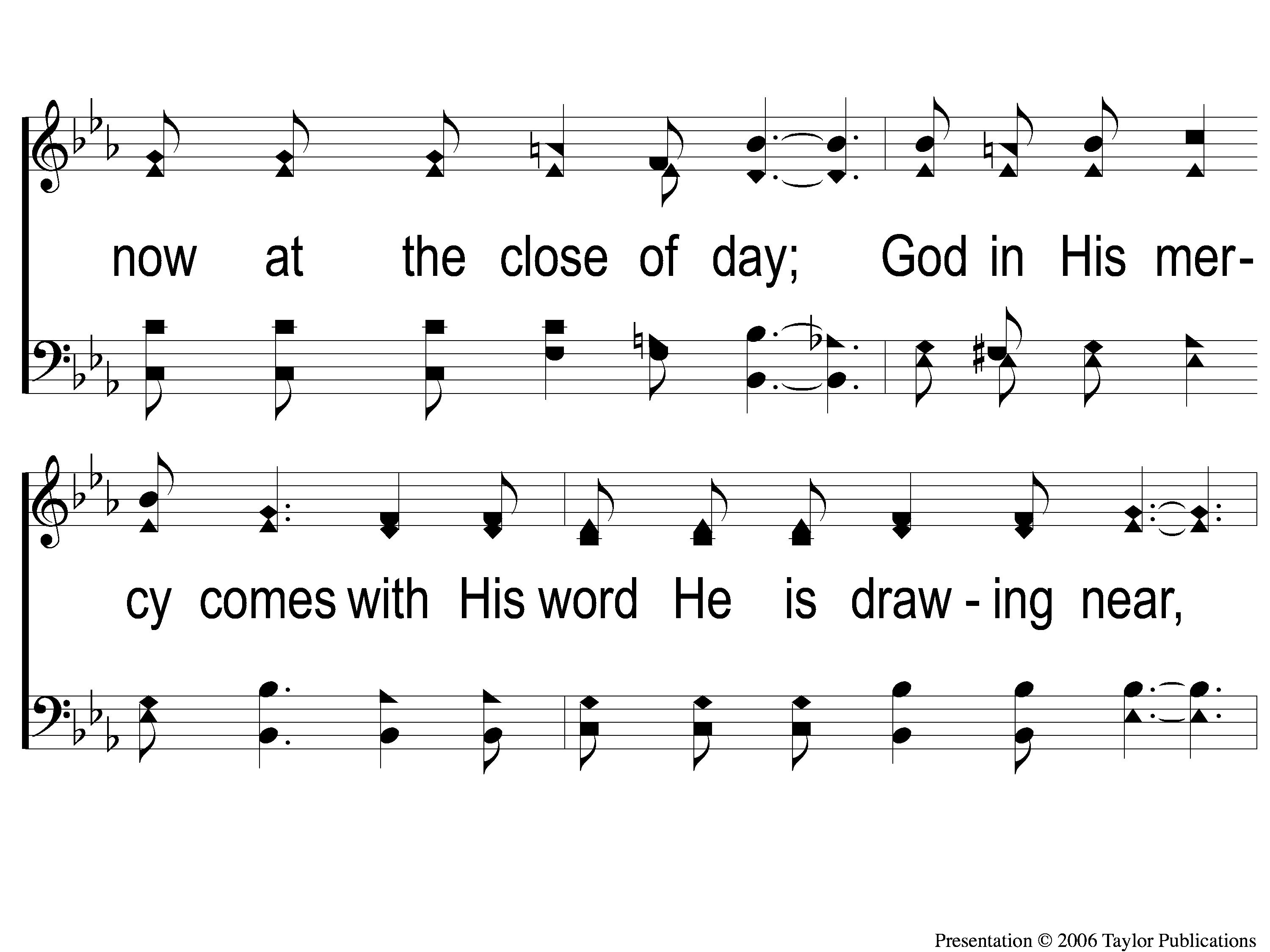 Walking Alone At Eve
874
2-2 Walking Alone at eve
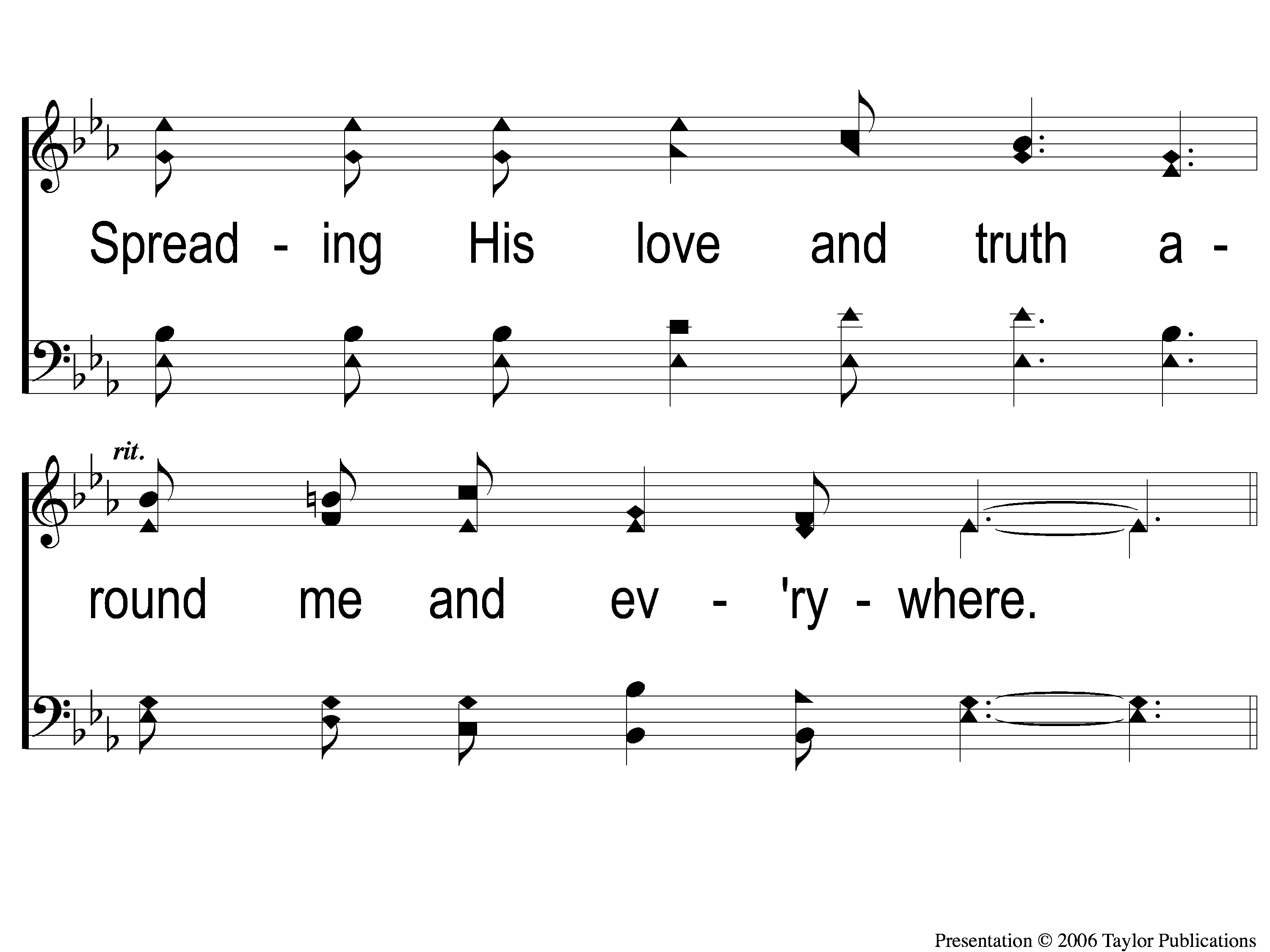 Walking Alone At Eve
874
2-3 Walking Alone at eve
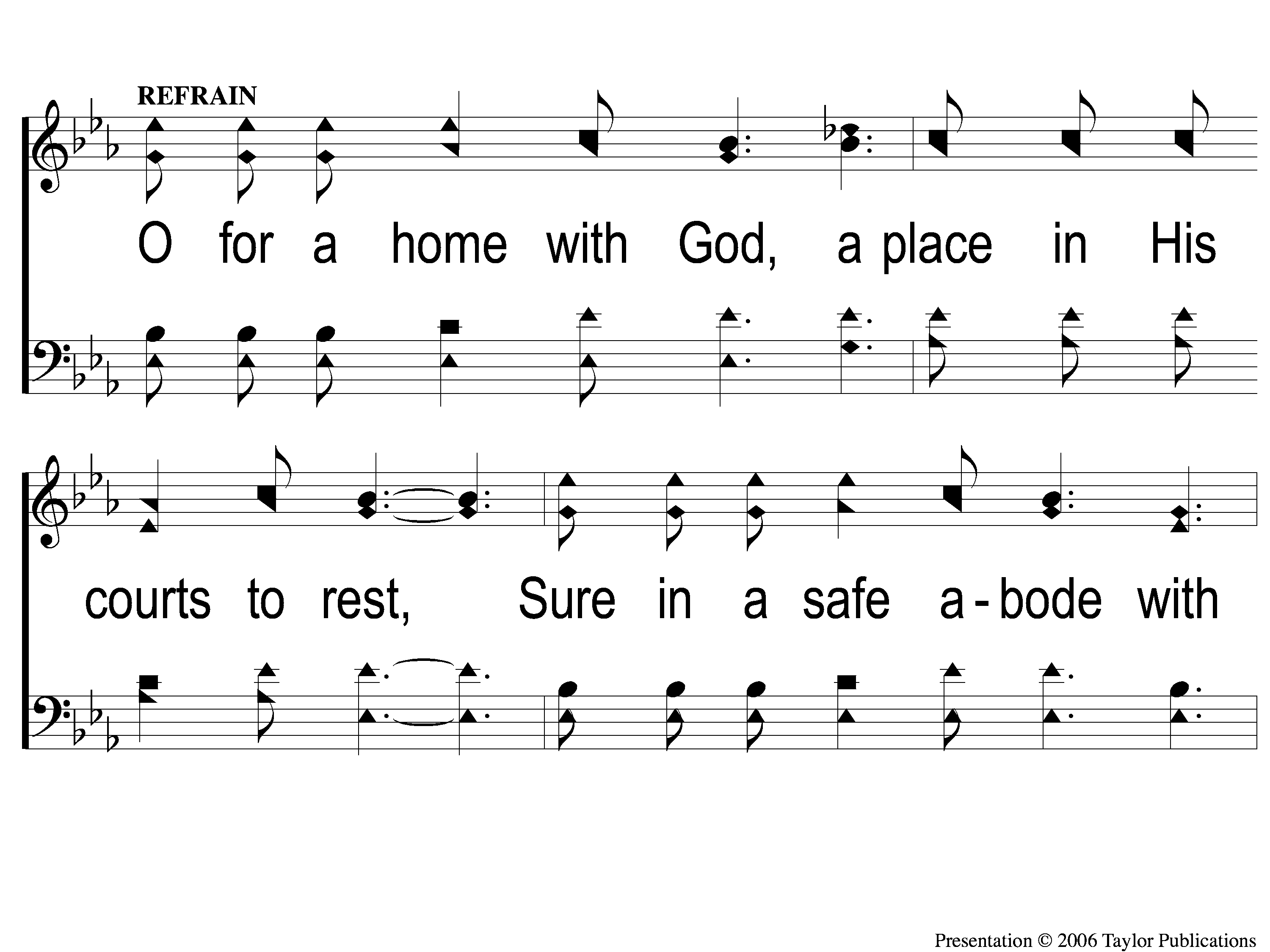 Walking Alone At Eve
874
C-1 Walking Alone at eve
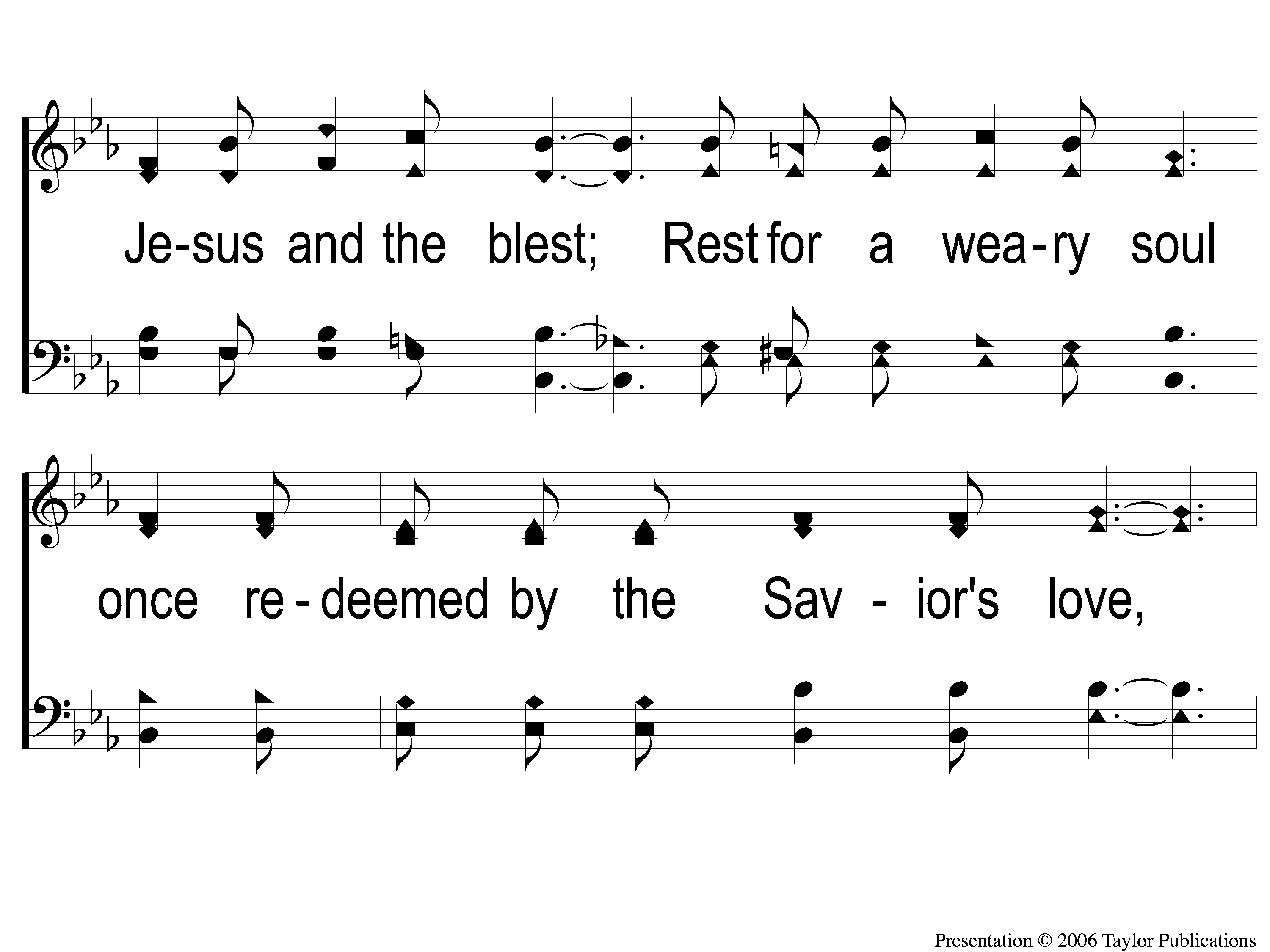 Walking Alone At Eve
874
C-2 Walking Alone at eve
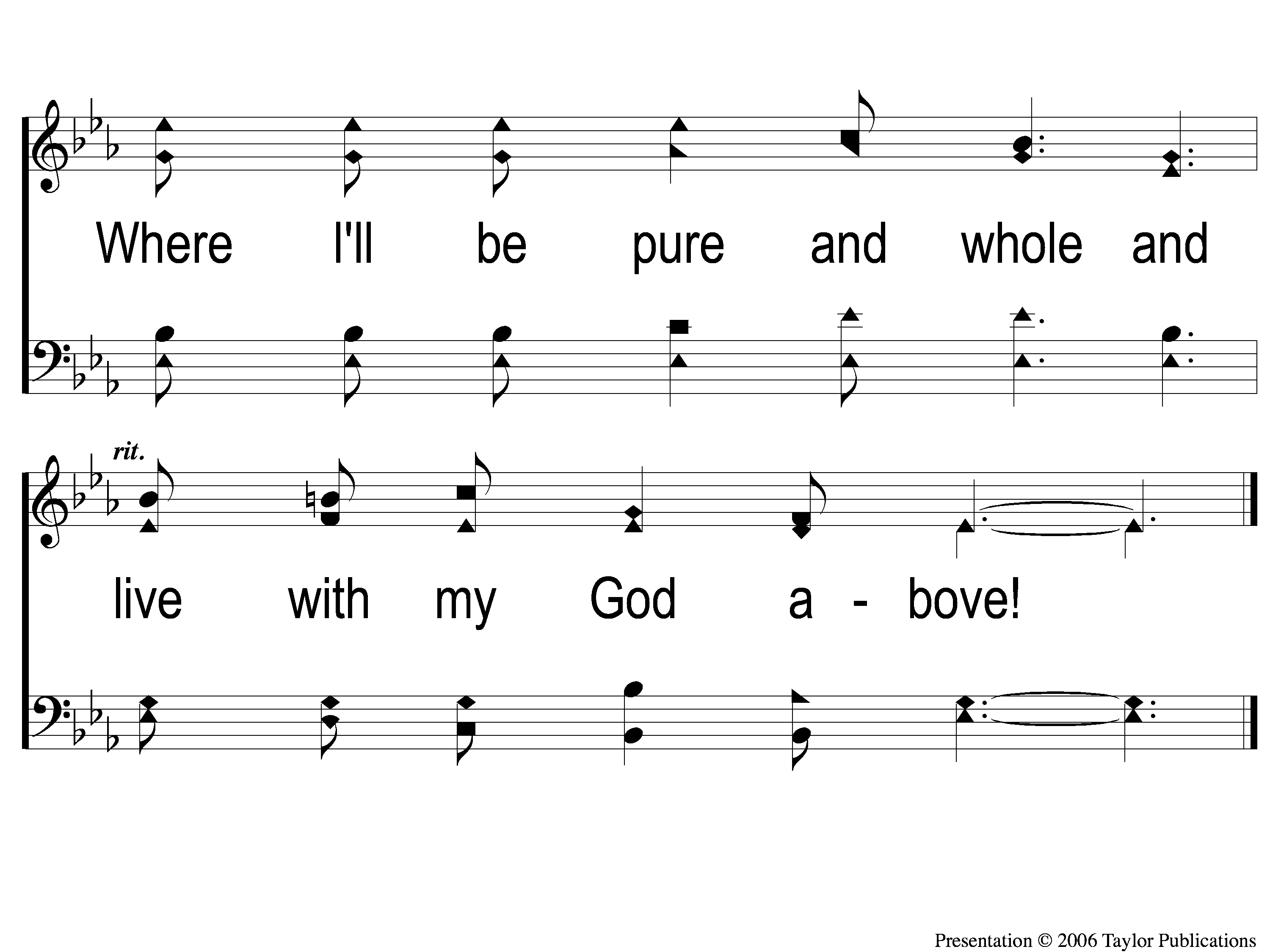 Walking Alone At Eve
874
C-3 Walking Alone at eve
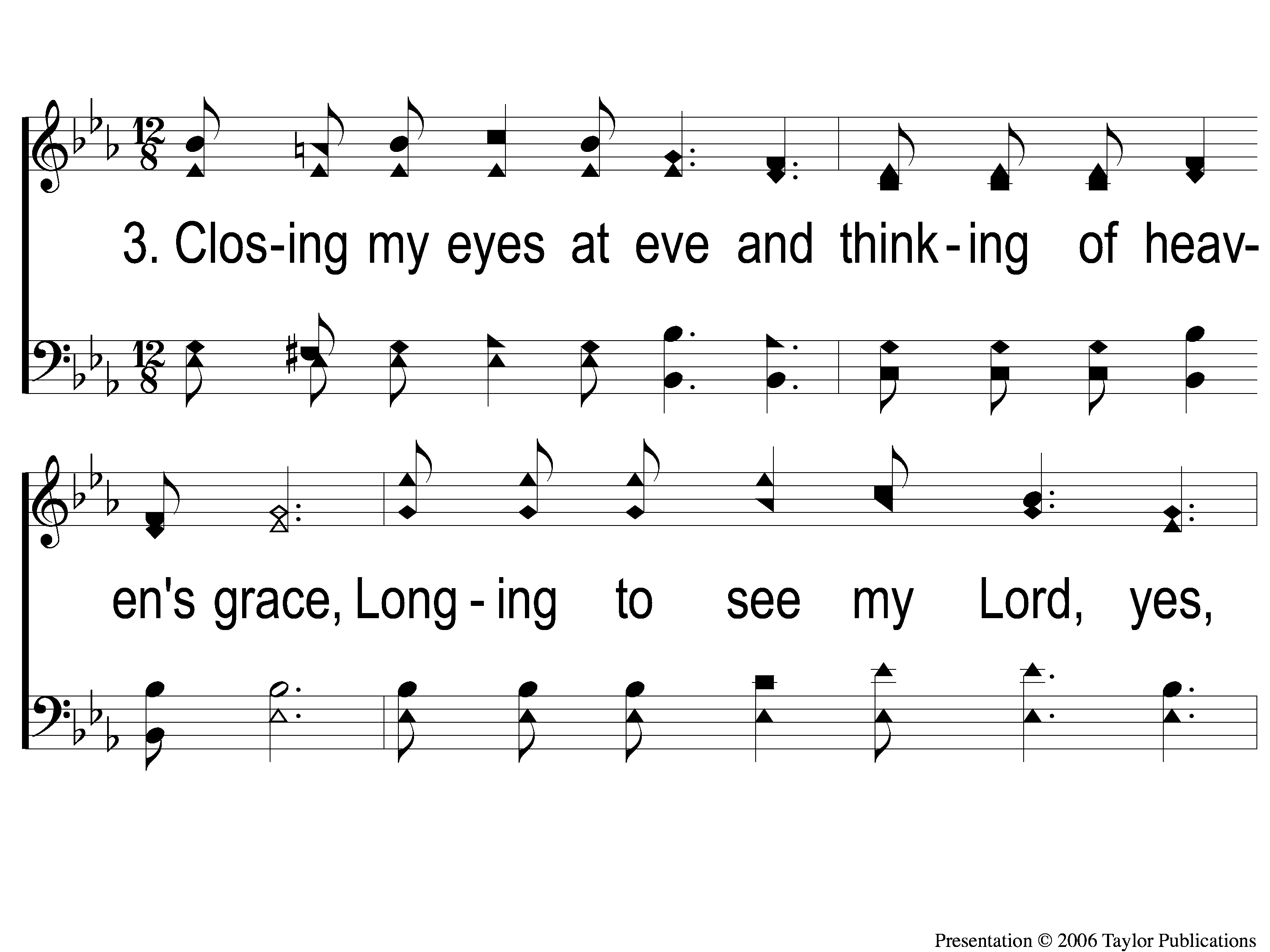 Walking Alone At Eve
874
3-1 Walking Alone at eve
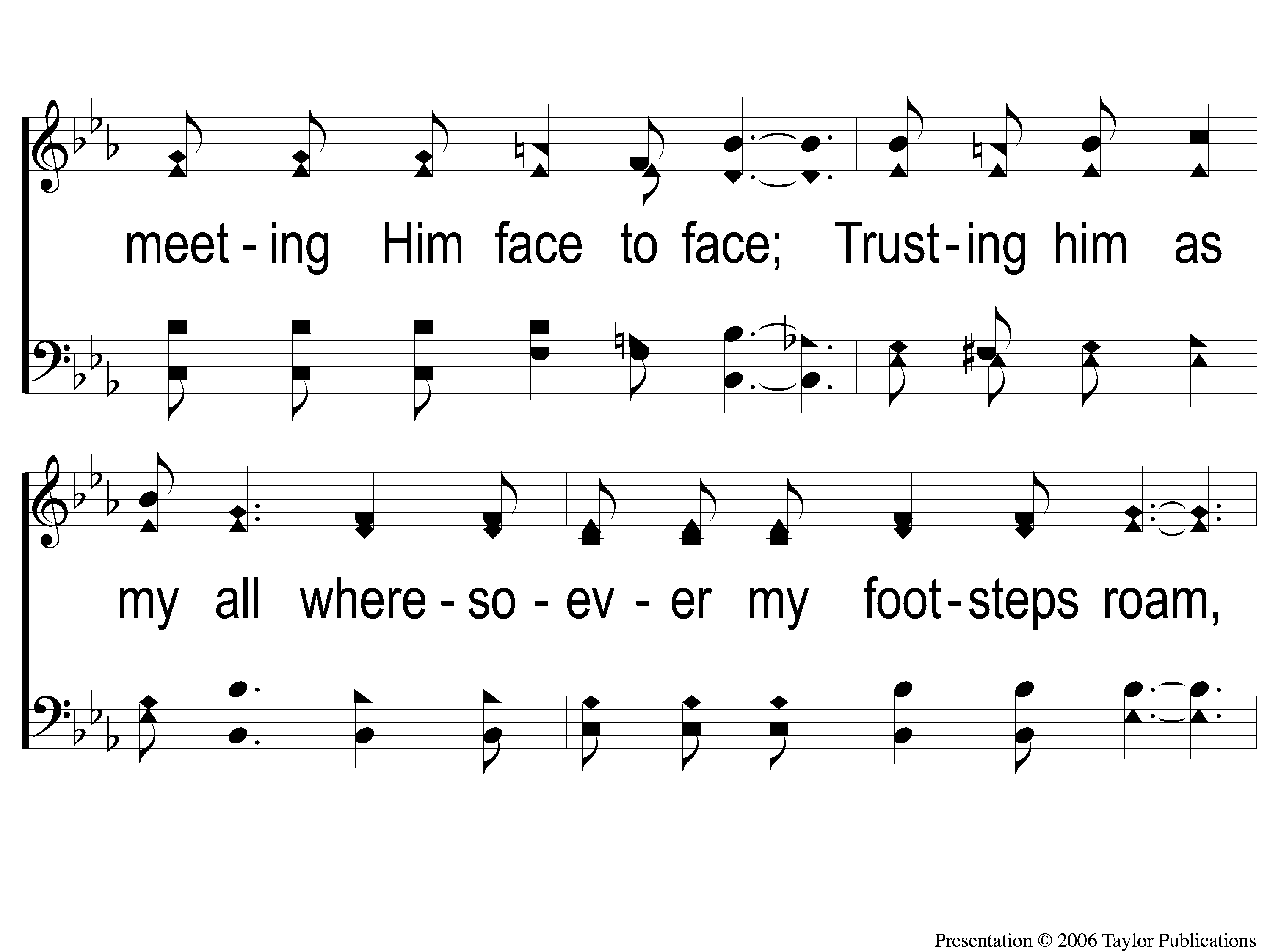 Walking Alone At Eve
874
3-2 Walking Alone at eve
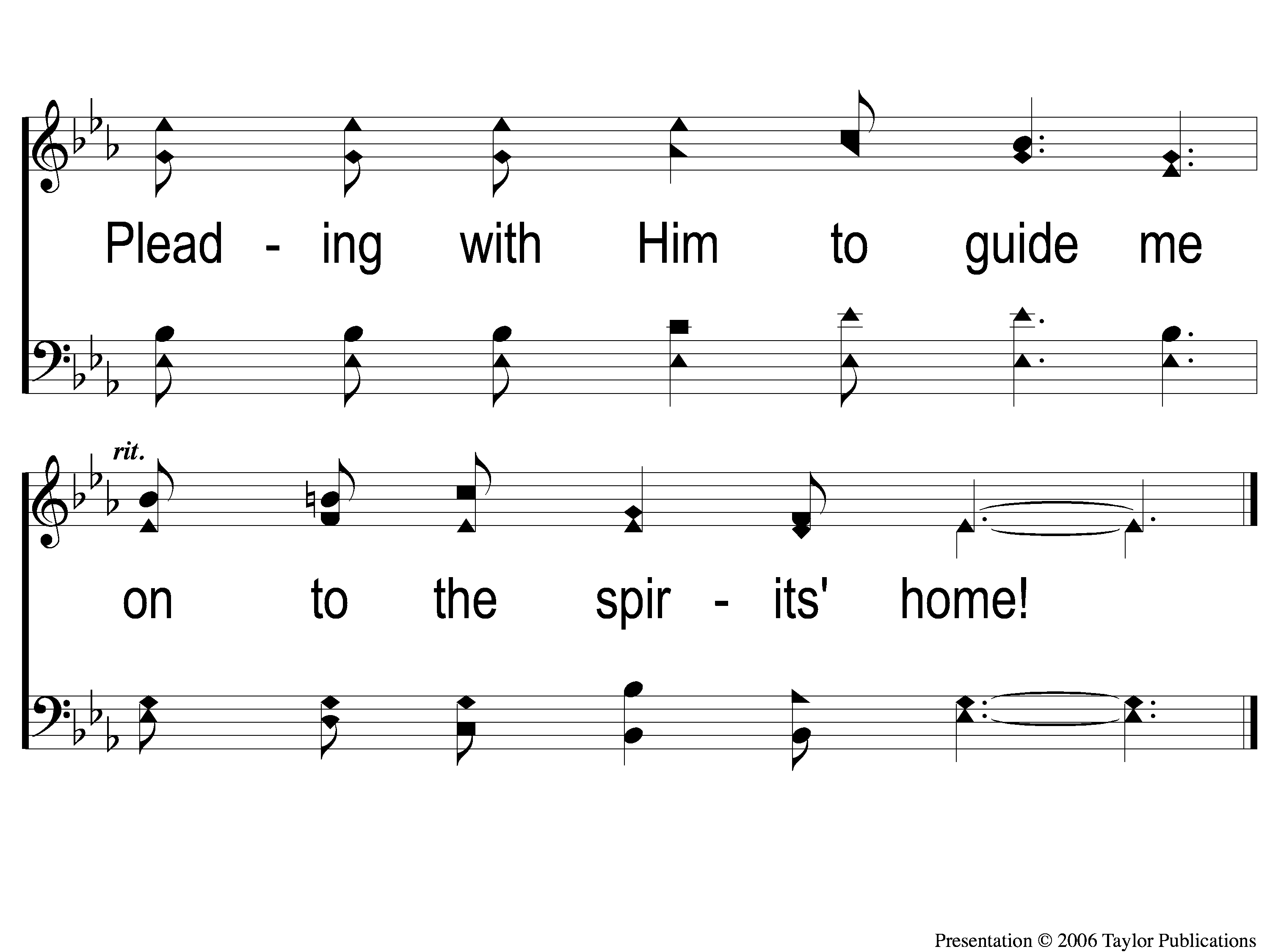 Walking Alone At Eve
874
3-3 Walking Alone at eve
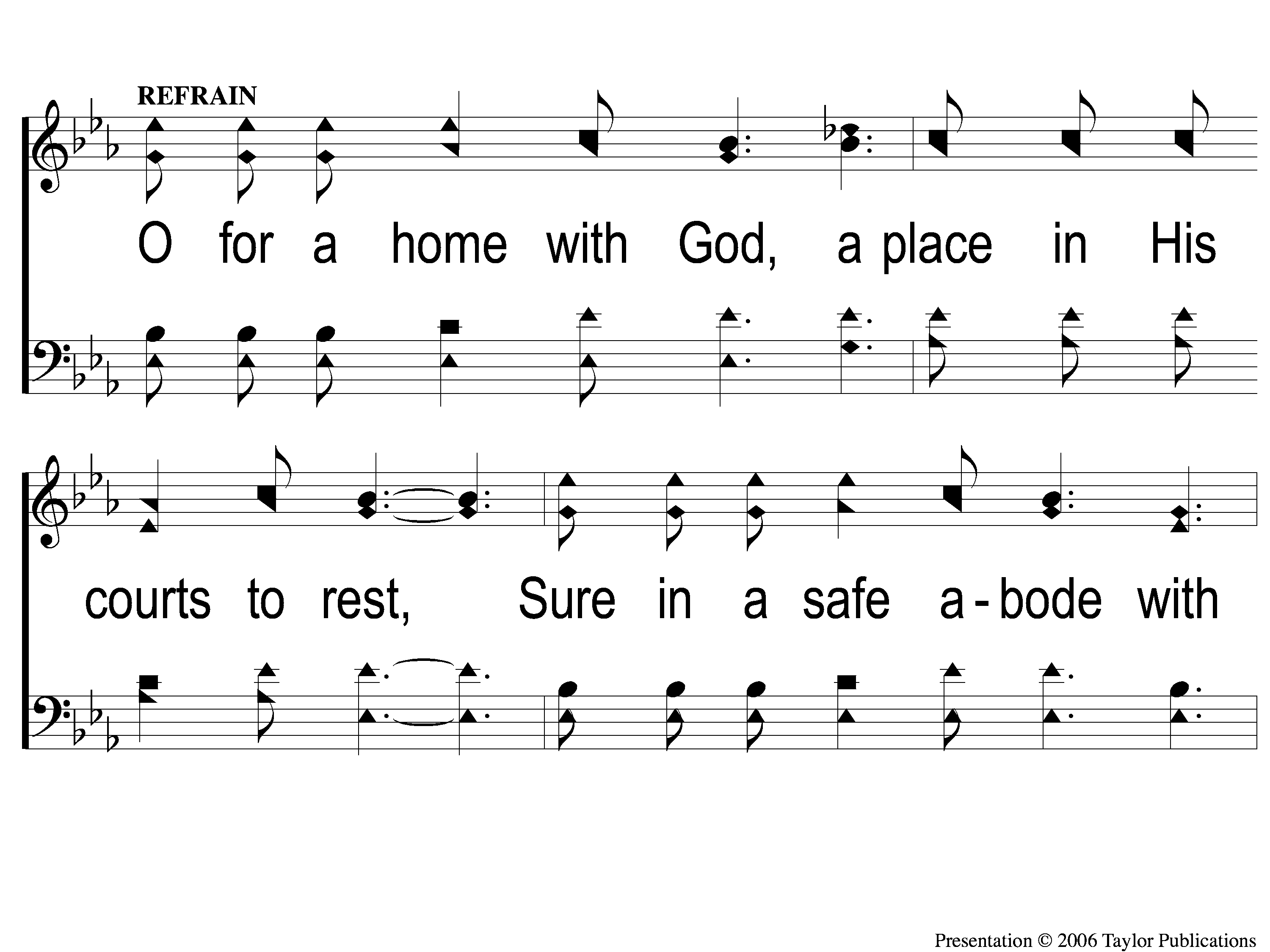 Walking Alone At Eve
874
C-1 Walking Alone at eve
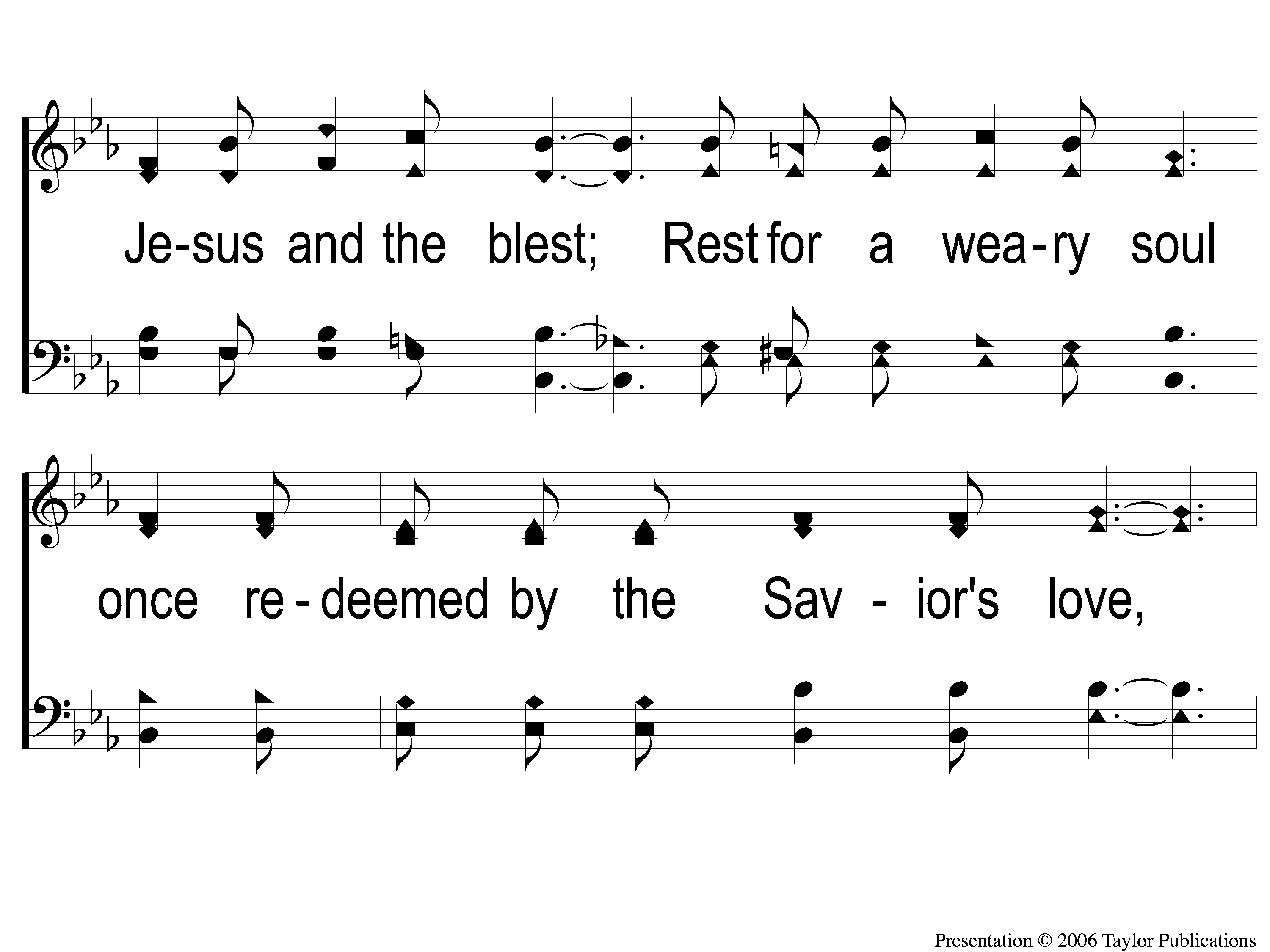 Walking Alone At Eve
874
C-2 Walking Alone at eve
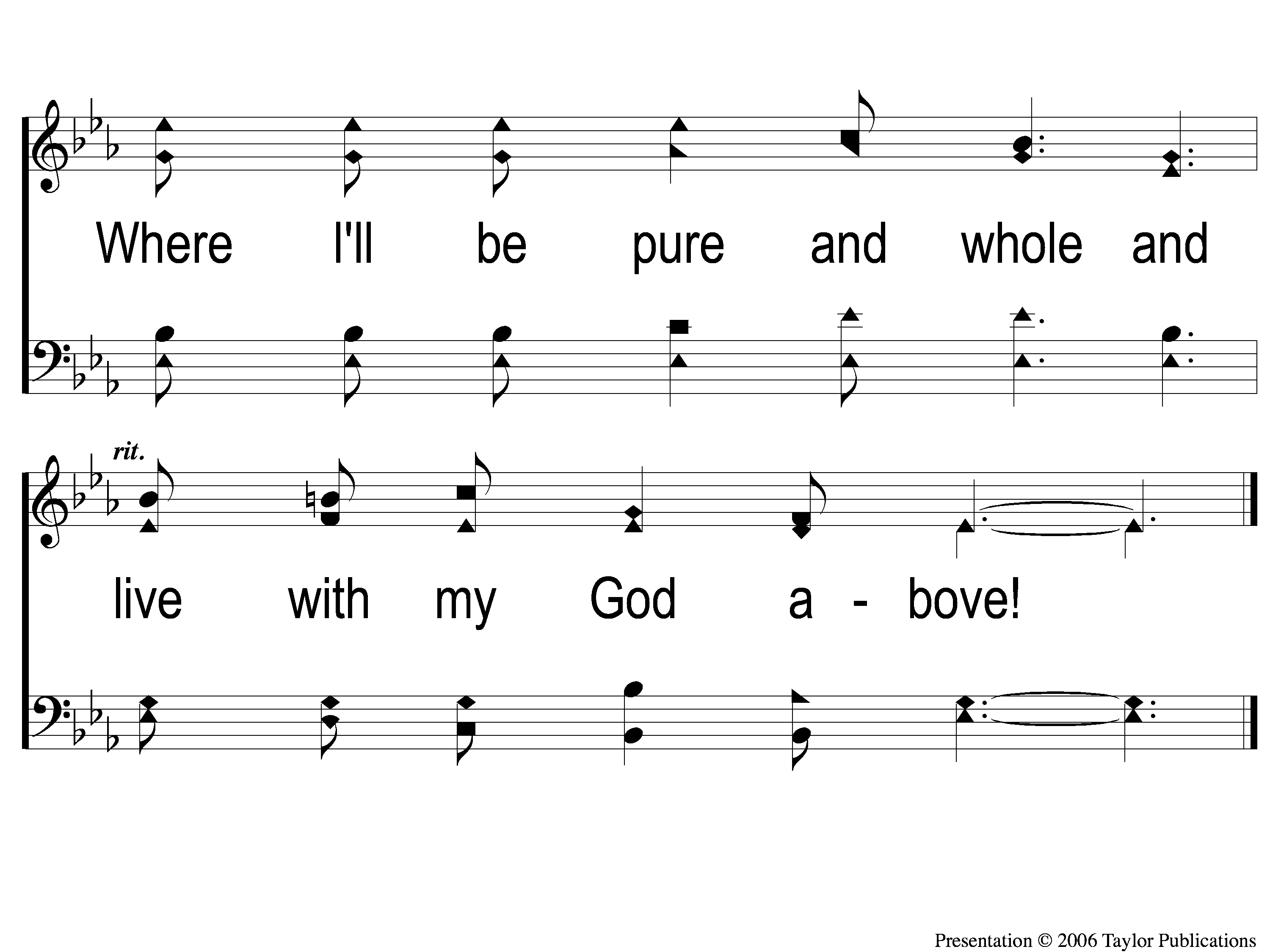 Walking Alone At Eve
874
C-3 Walking Alone at eve
OPENING PRAYER
SONG:
Farther along
#753
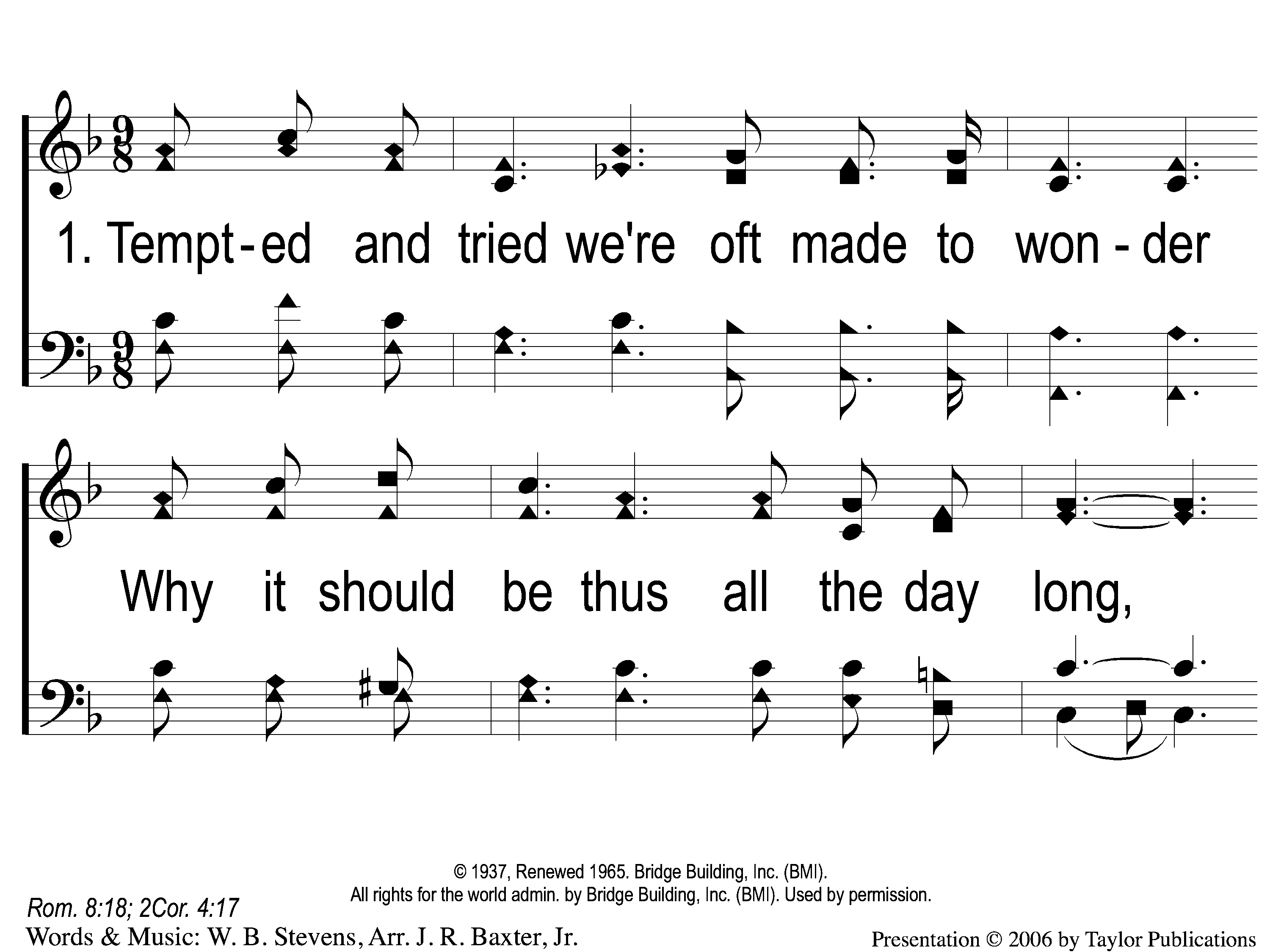 753
Farther Along
1-1 Farther Along
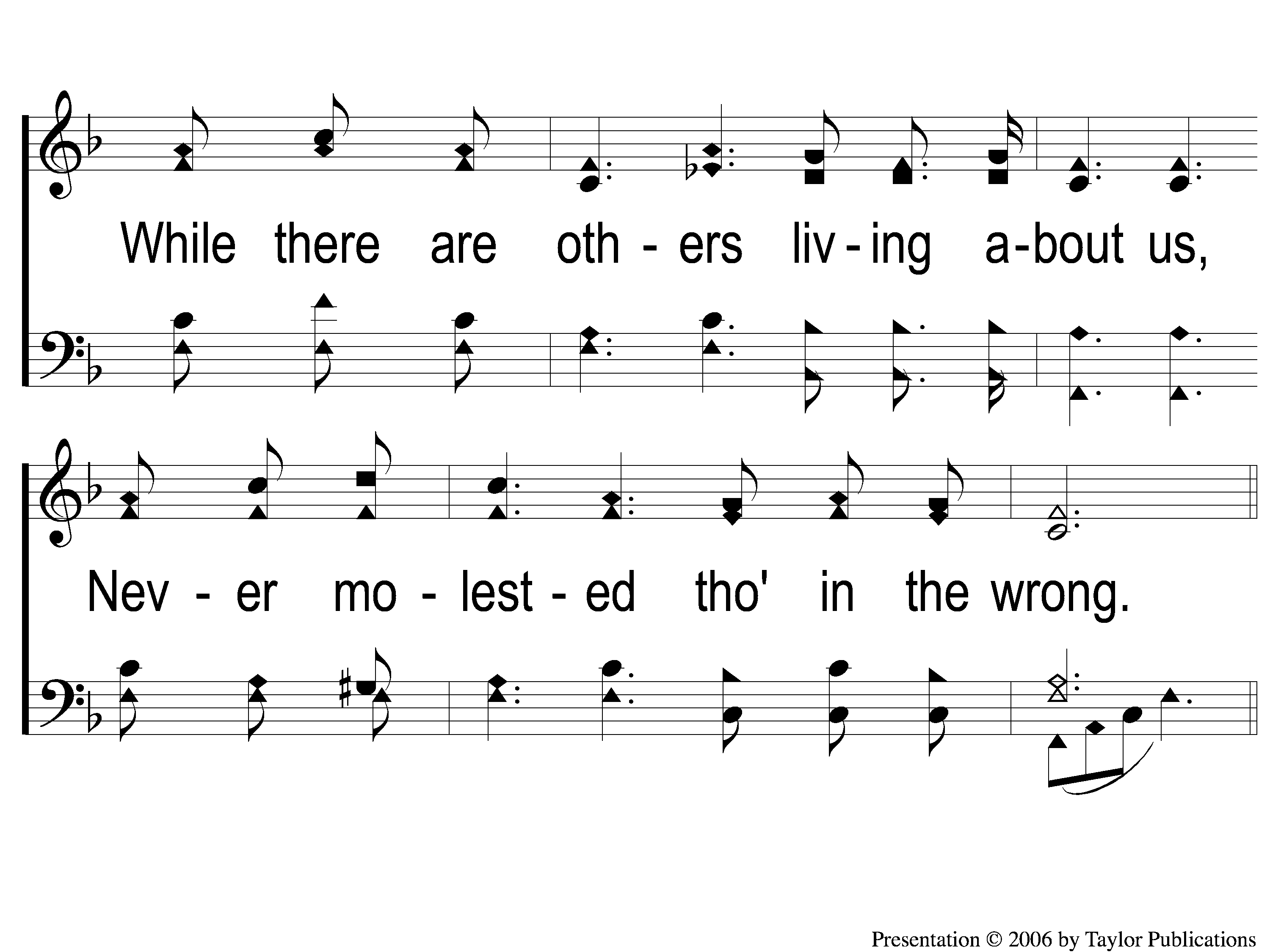 753
Farther Along
1-2 Farther Along
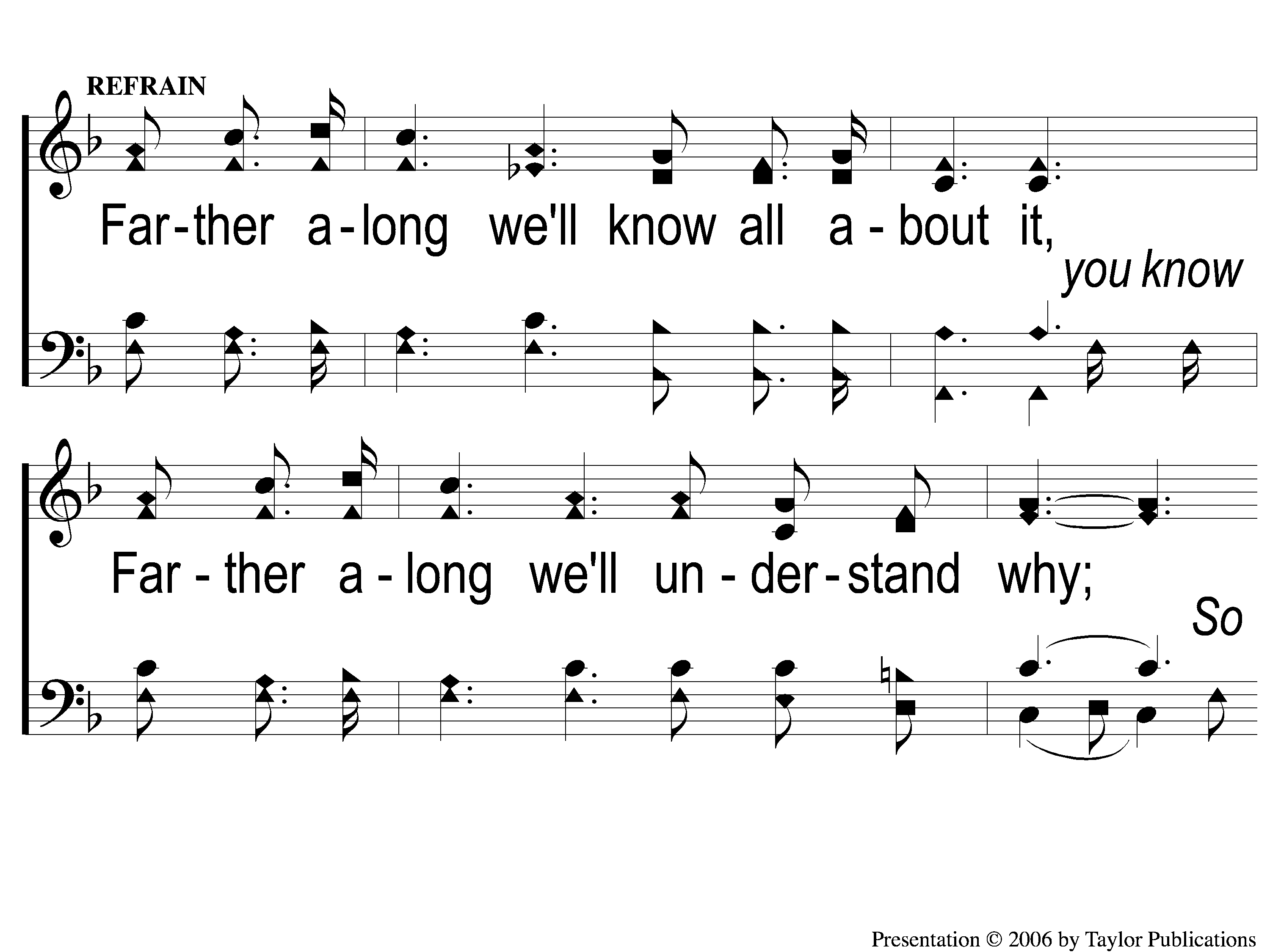 753
Farther Along
C-1 Farther Along
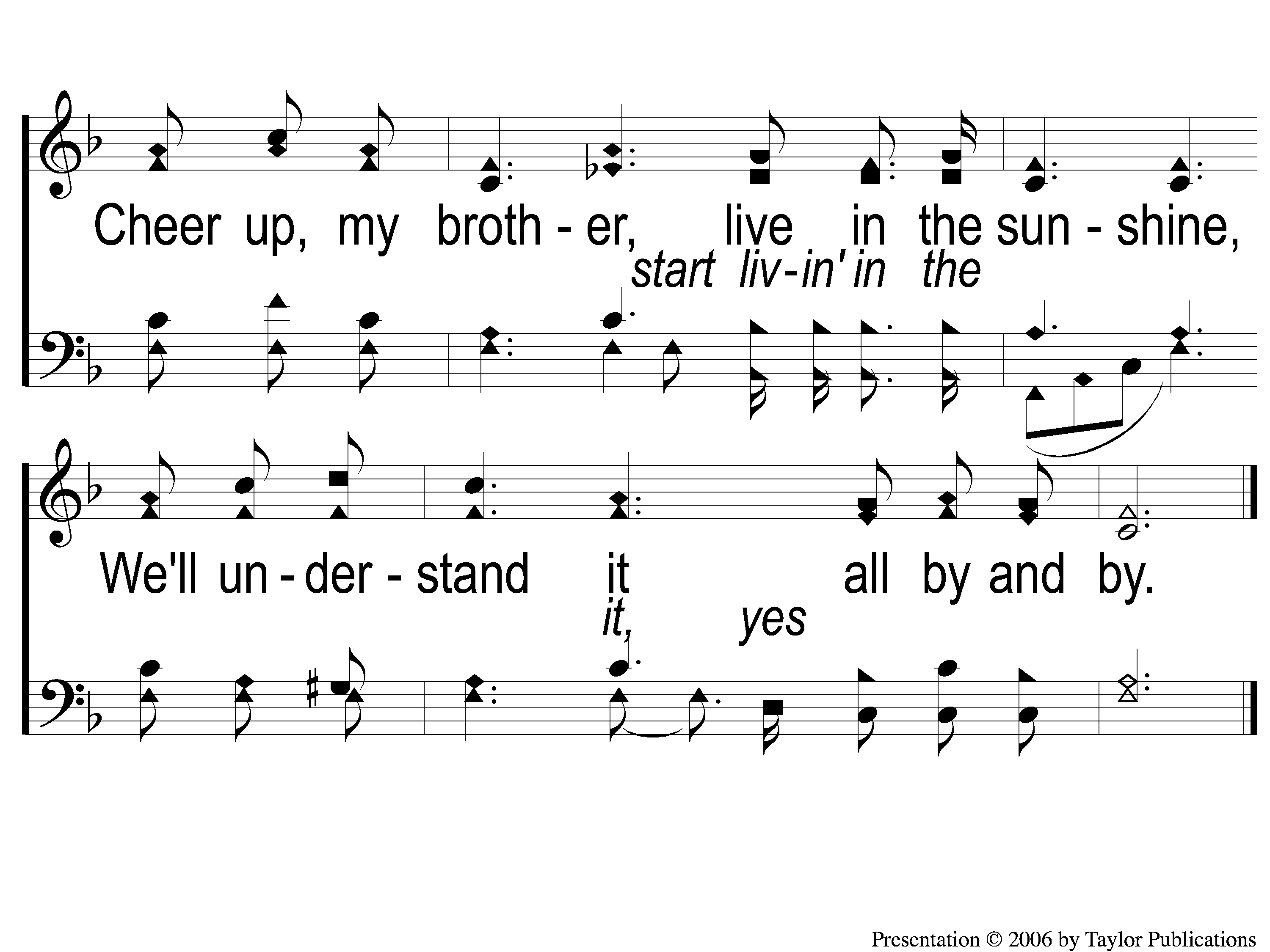 753
Farther Along
C-2 Farther Along
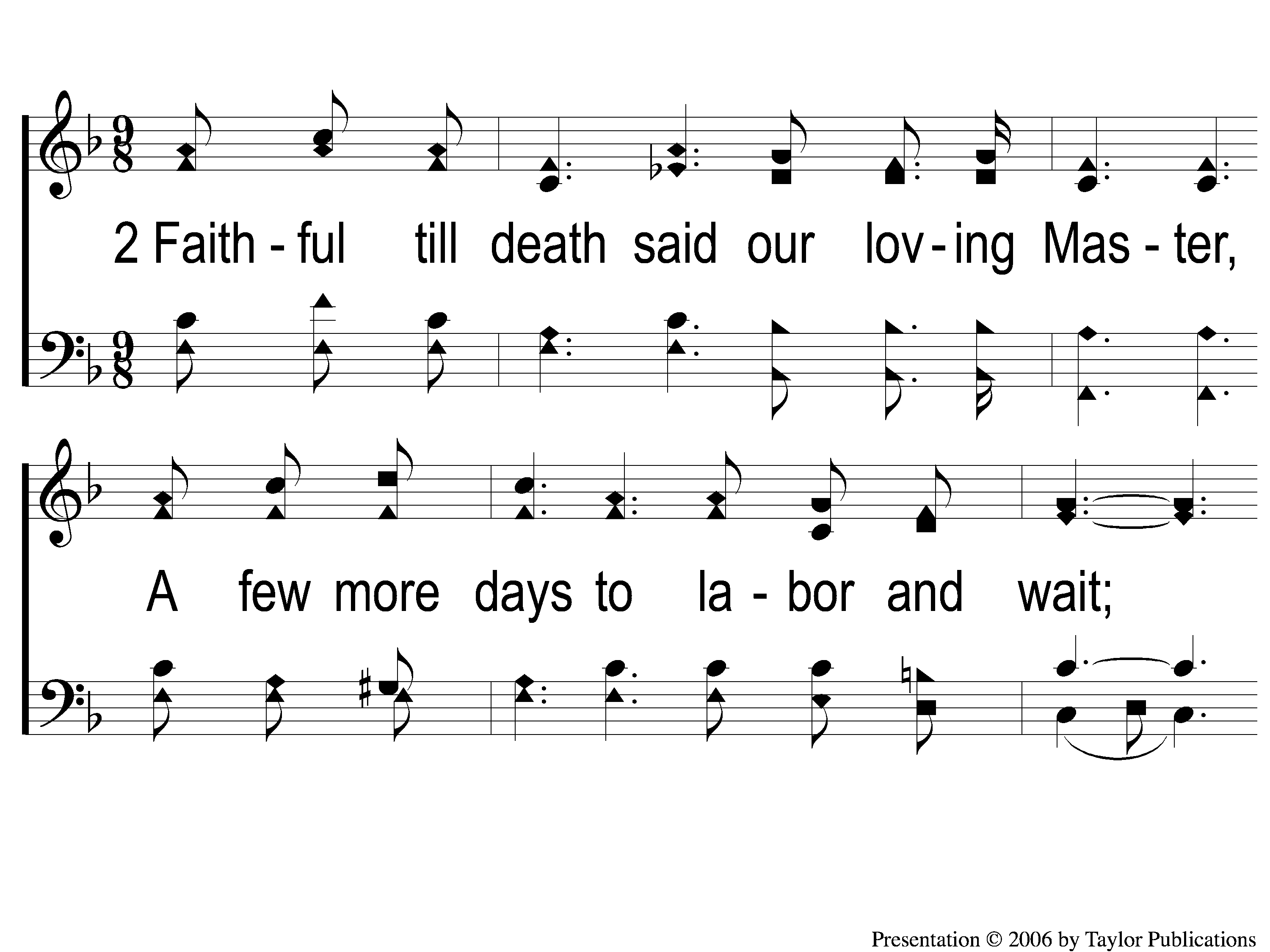 753
Farther Along
2-1 Farther Along
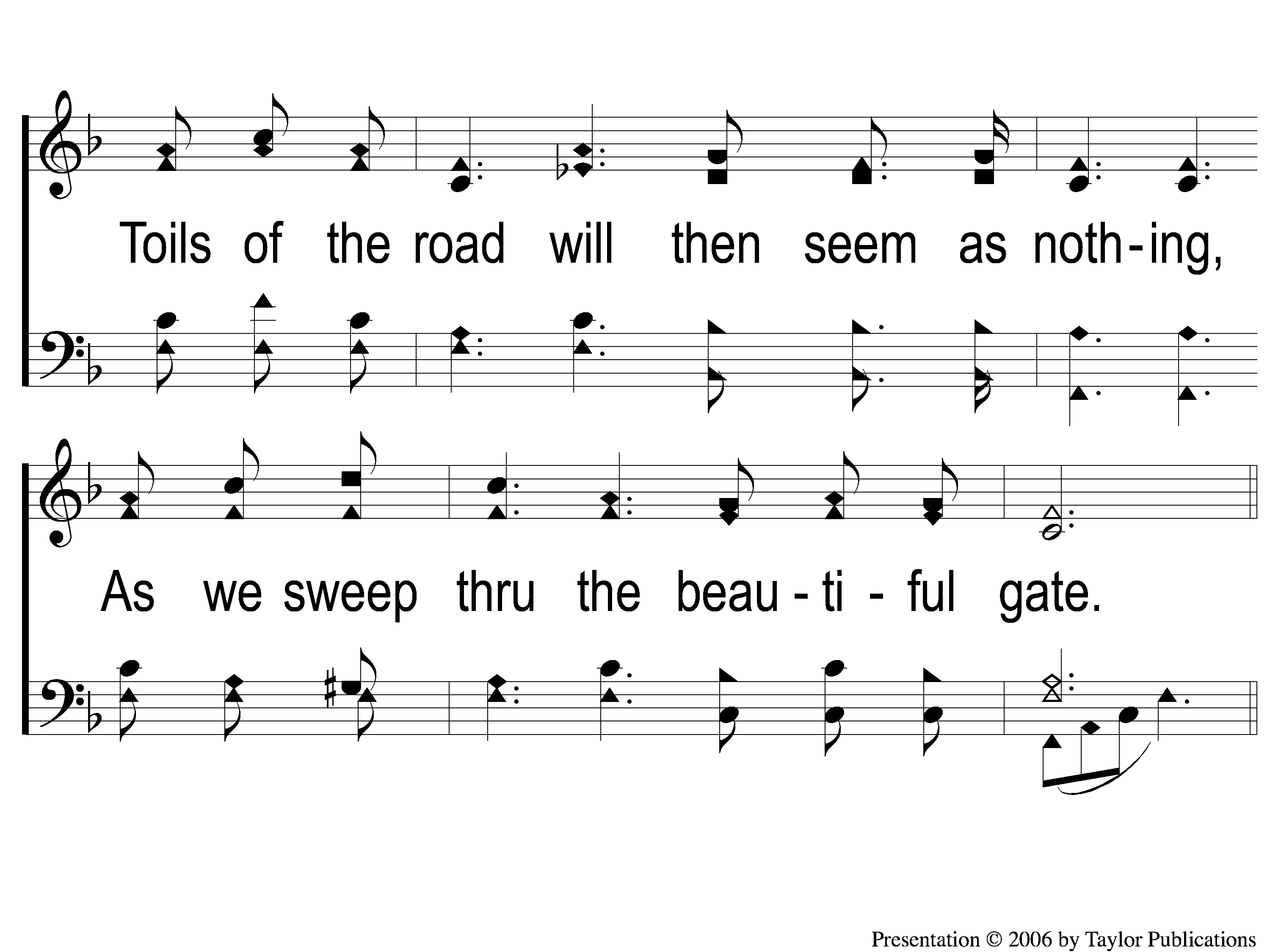 753
Farther Along
2-2 Farther Along
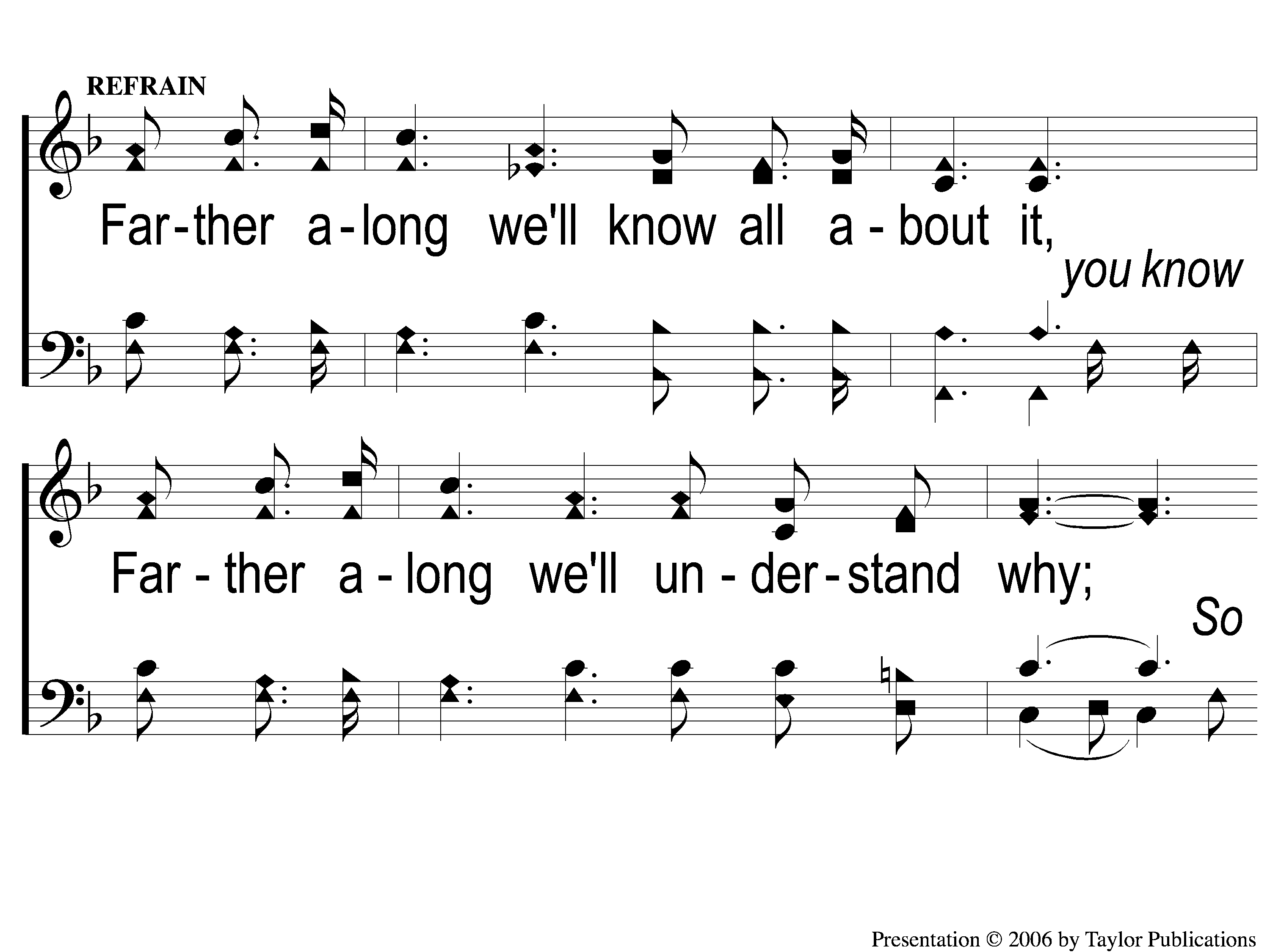 753
Farther Along
C-1 Farther Along
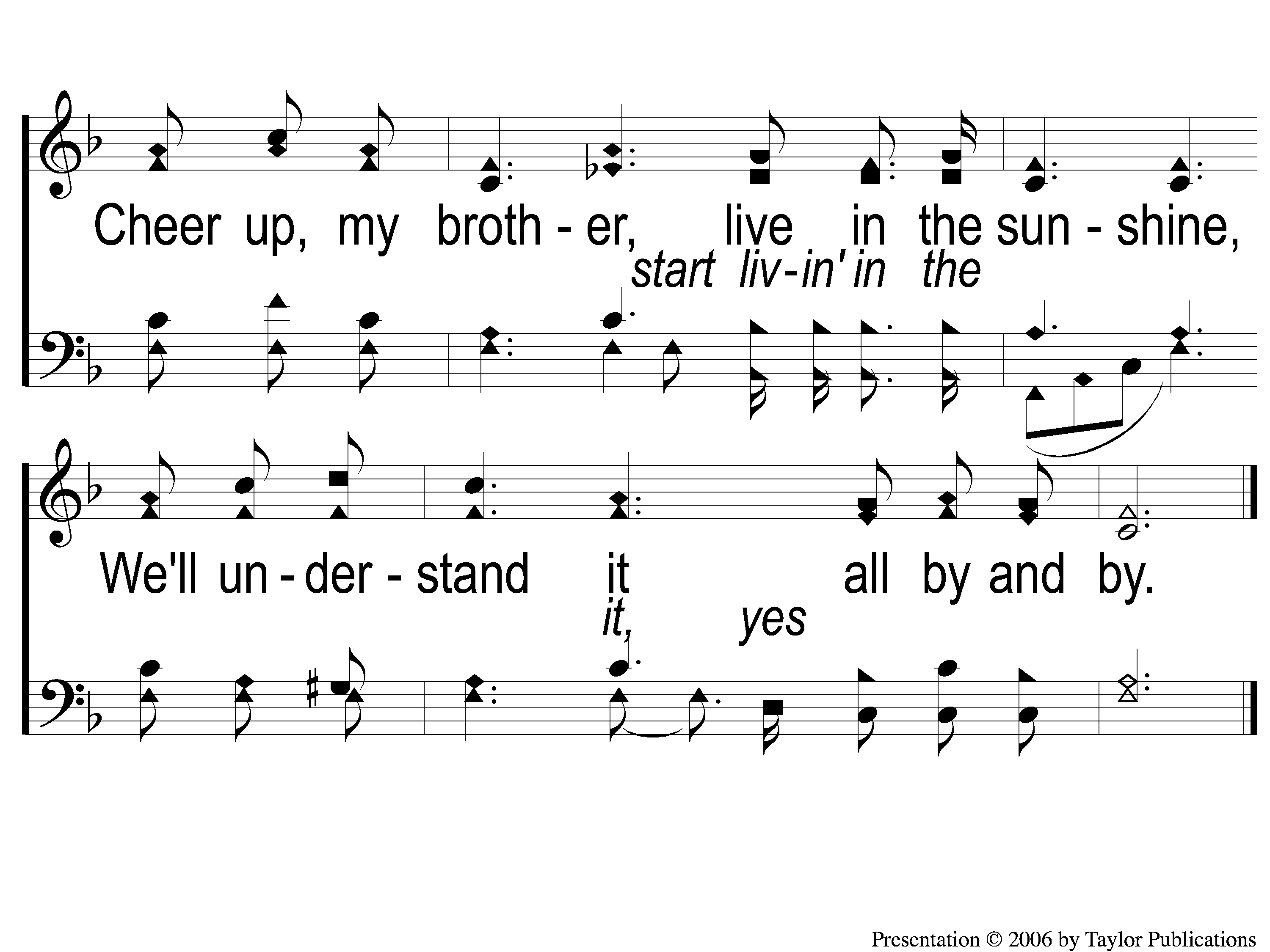 753
Farther Along
C-2 Farther Along
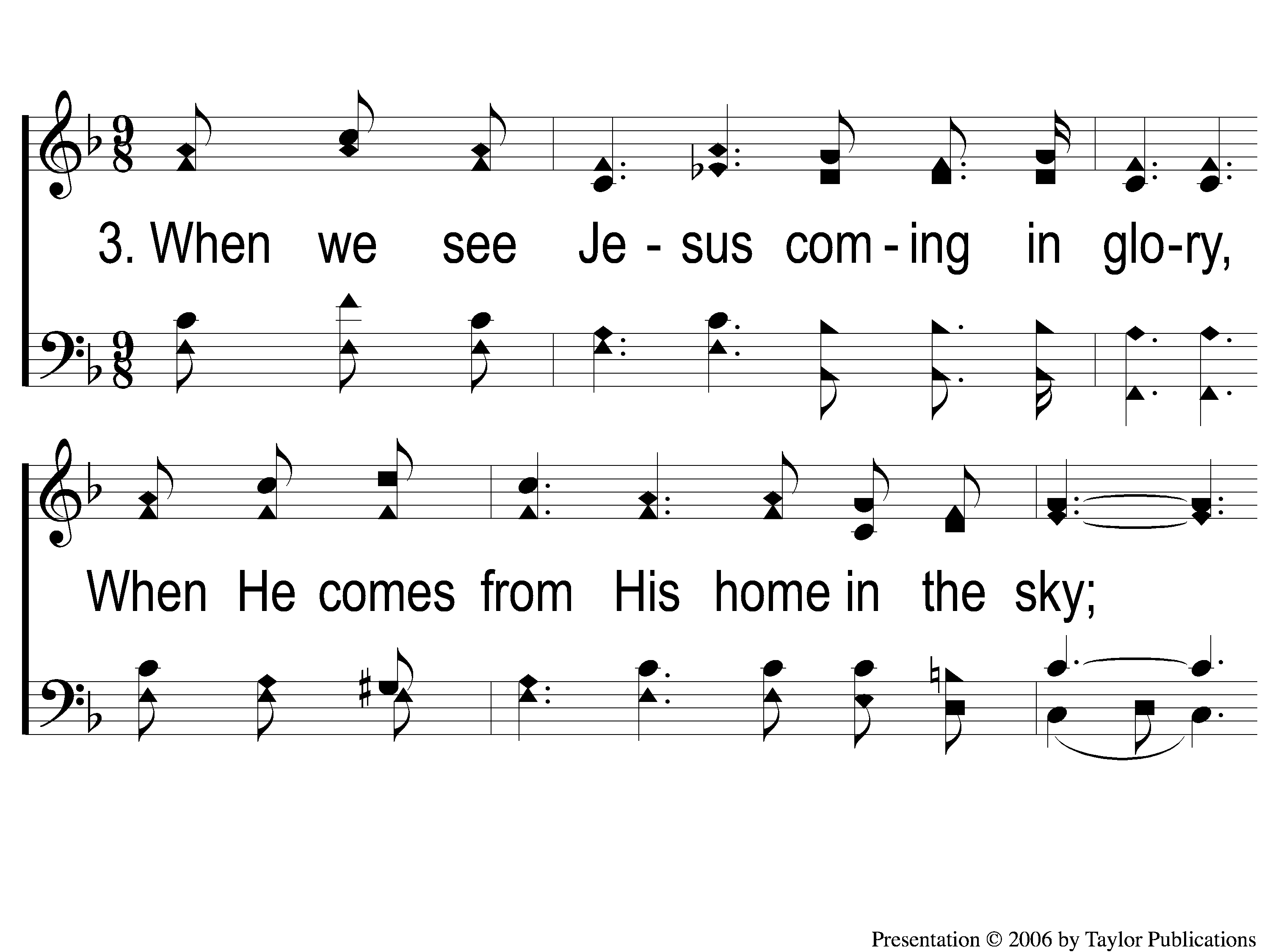 753
Farther Along
3-1 Farther Along
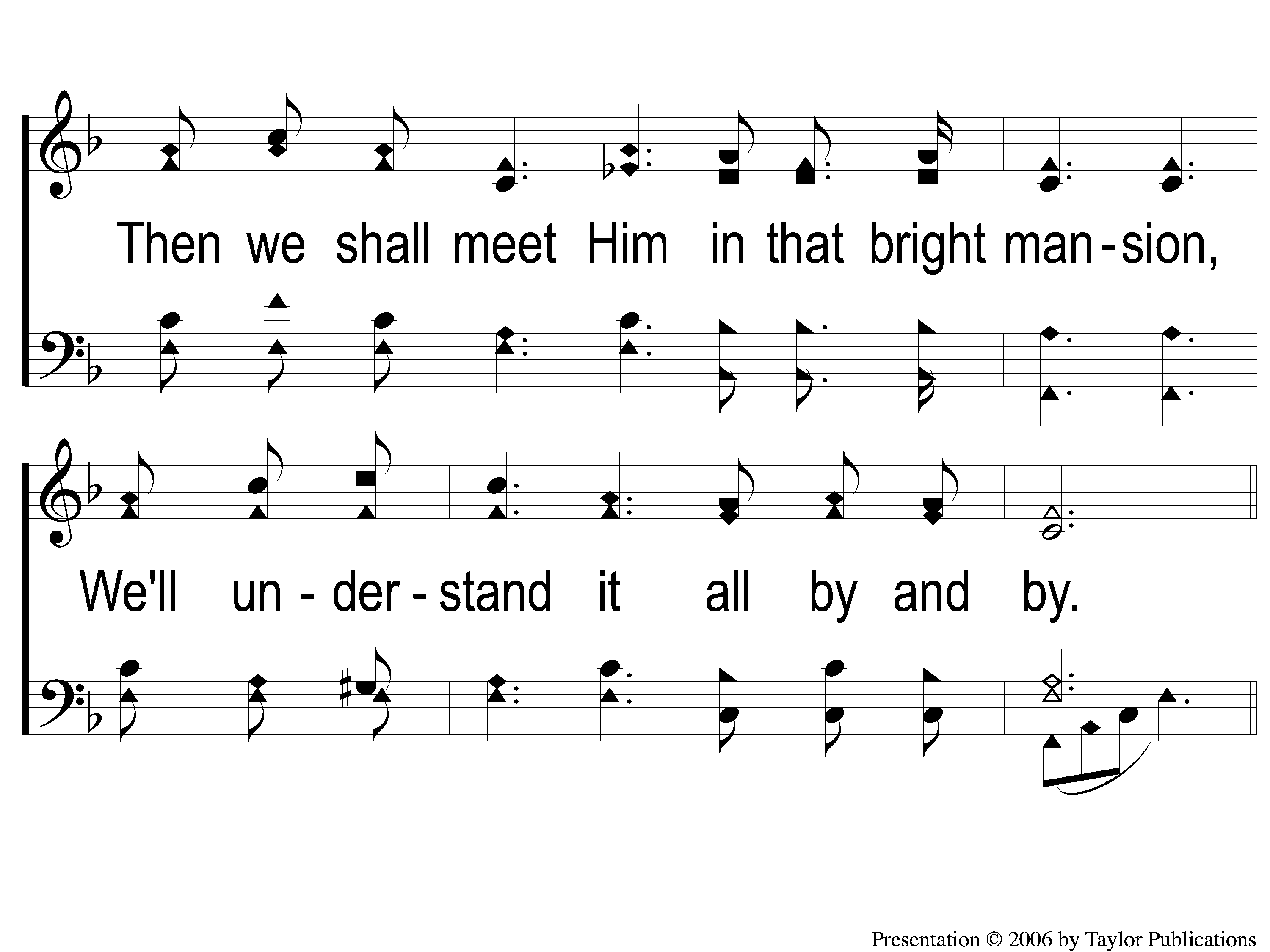 753
Farther Along
3-2 Farther Along
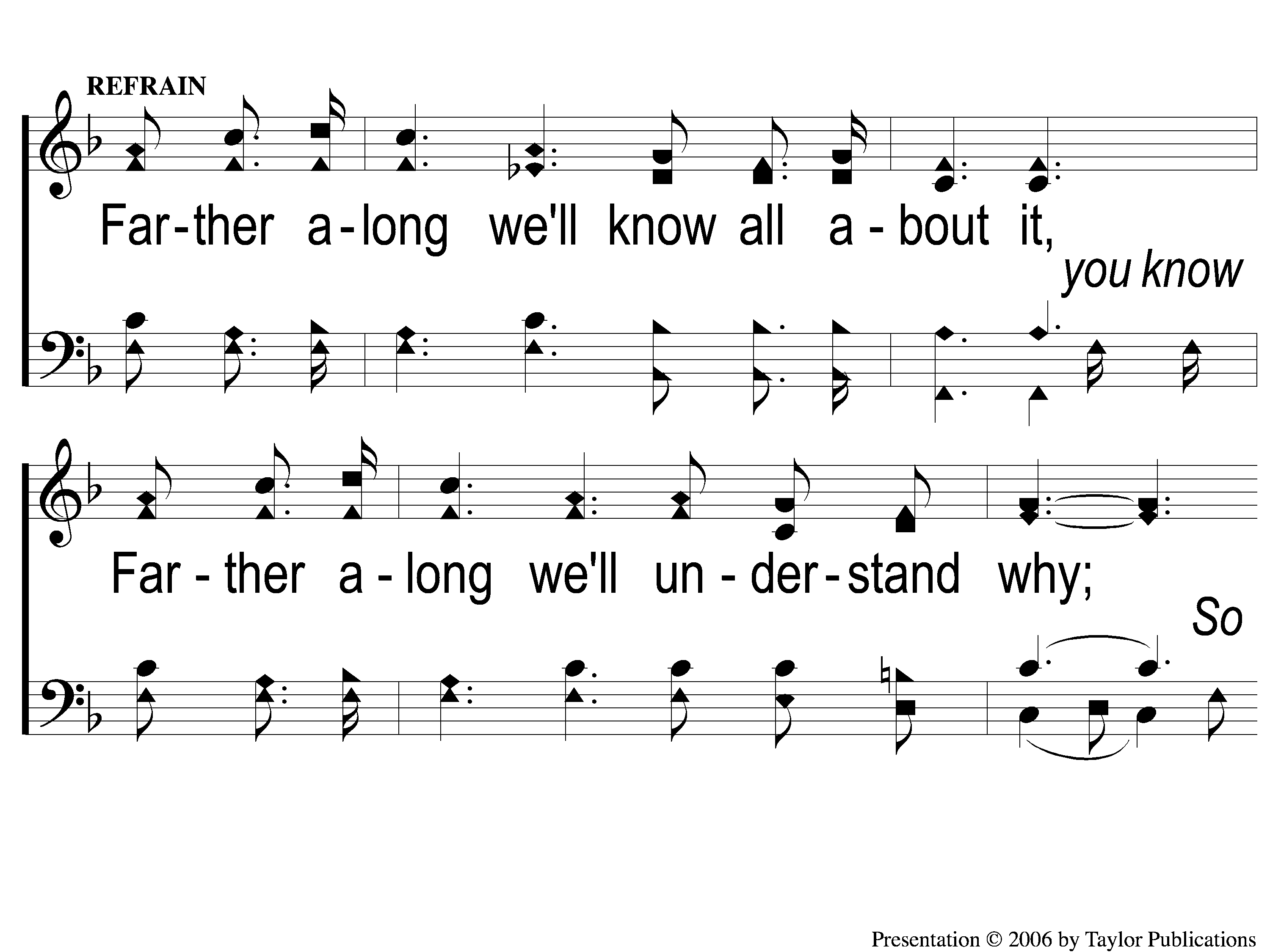 753
Farther Along
C-1 Farther Along
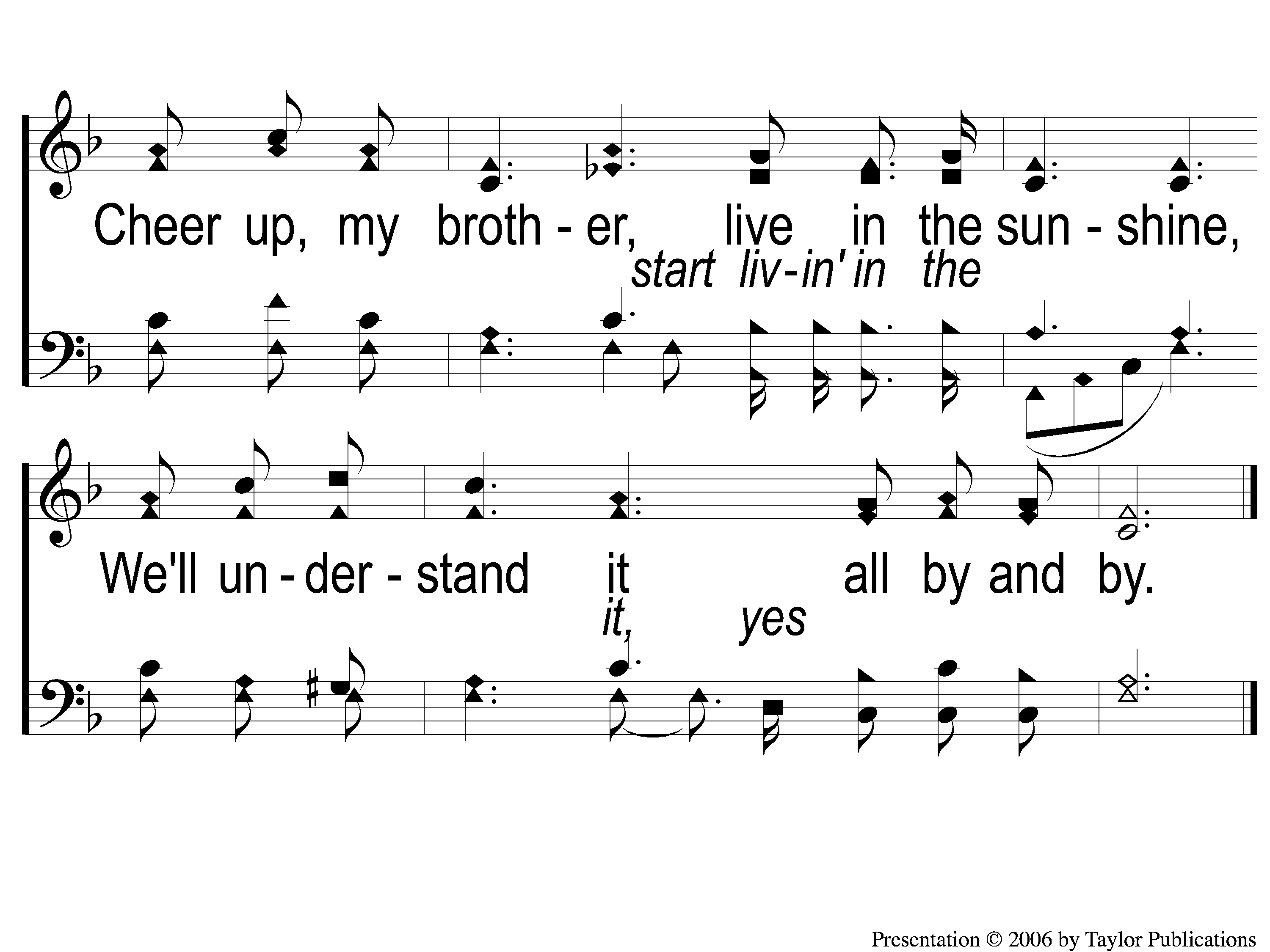 753
Farther Along
C-2 Farther Along
SONG:
Sowing the seed of the kingdom
#643
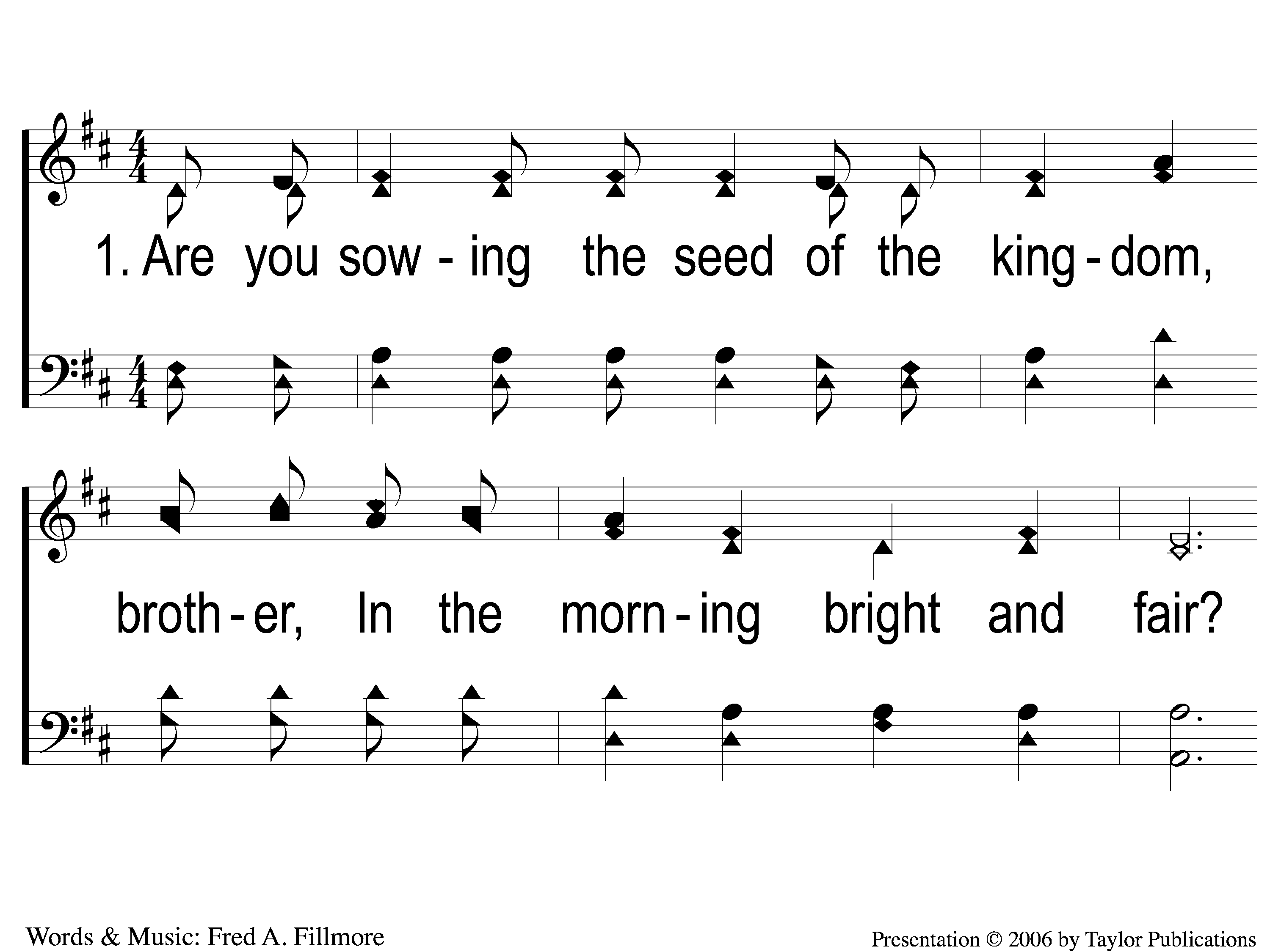 Sowing The Seed Of The Kingdom
643
1-1 Sowing the Seed of the Kingdom
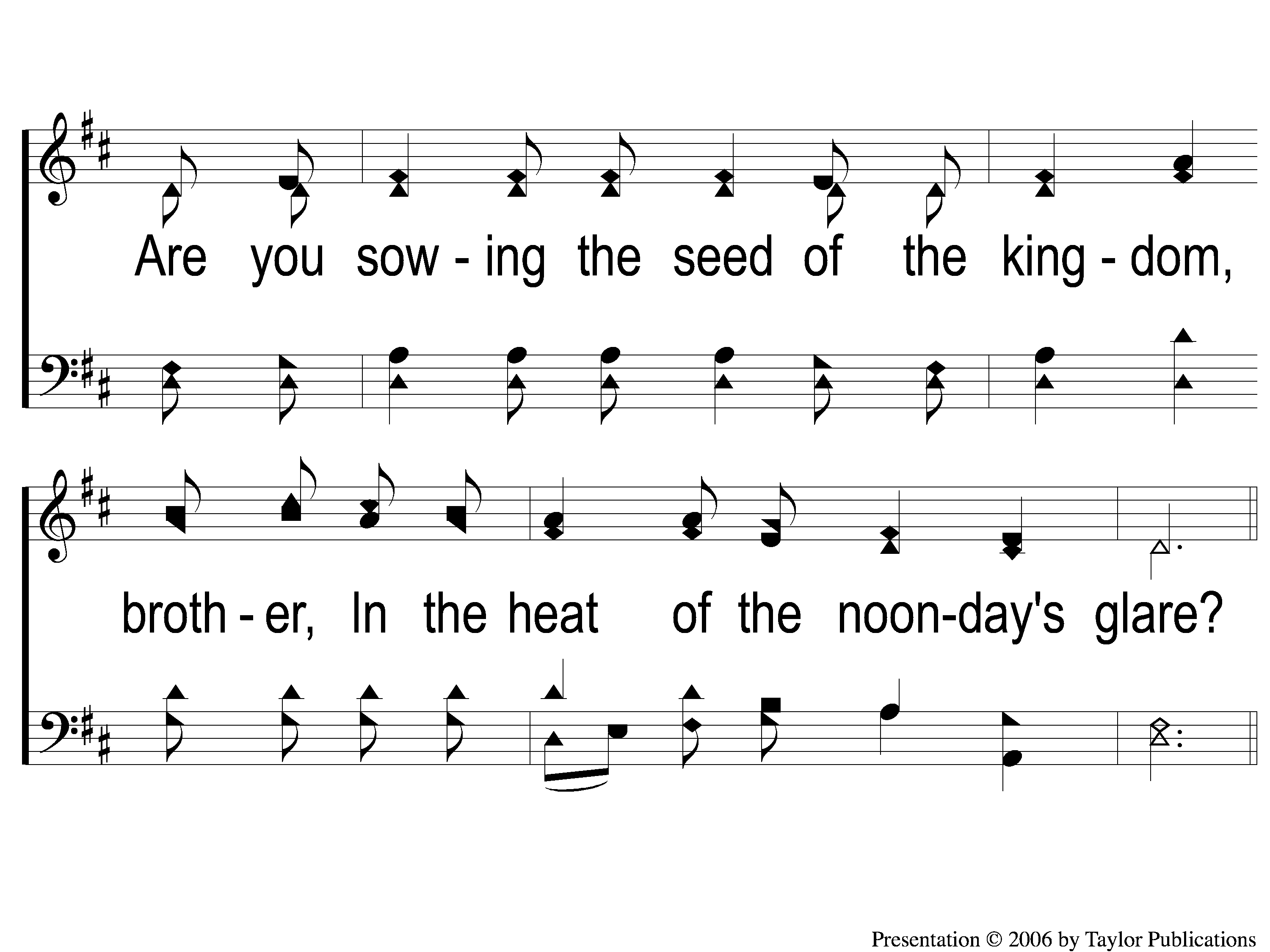 Sowing The Seed Of The Kingdom
643
1-2 Sowing the Seed of the Kingdom
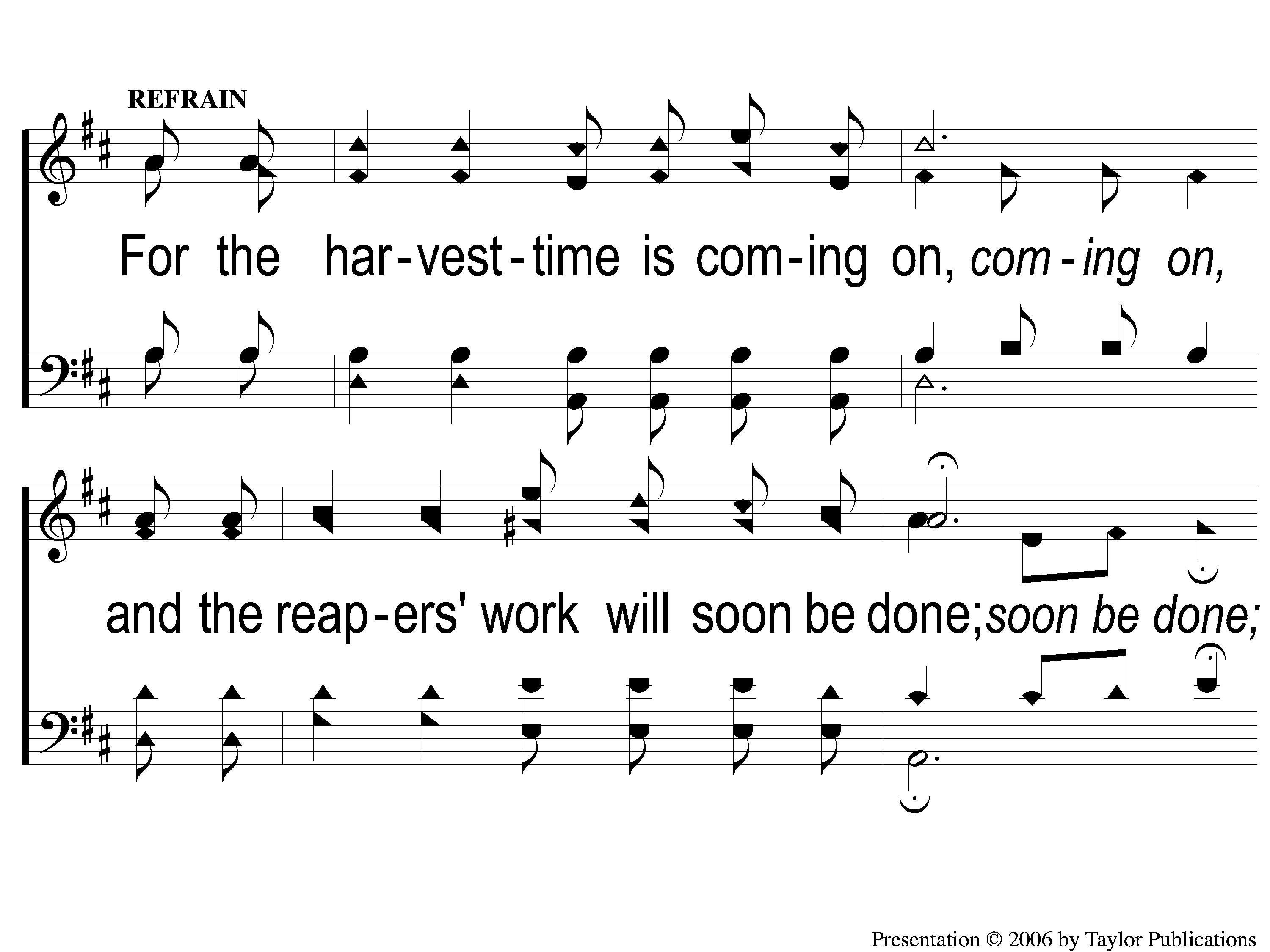 Sowing The Seed Of The Kingdom
643
C-1 Sowing the Seed of the Kingdom
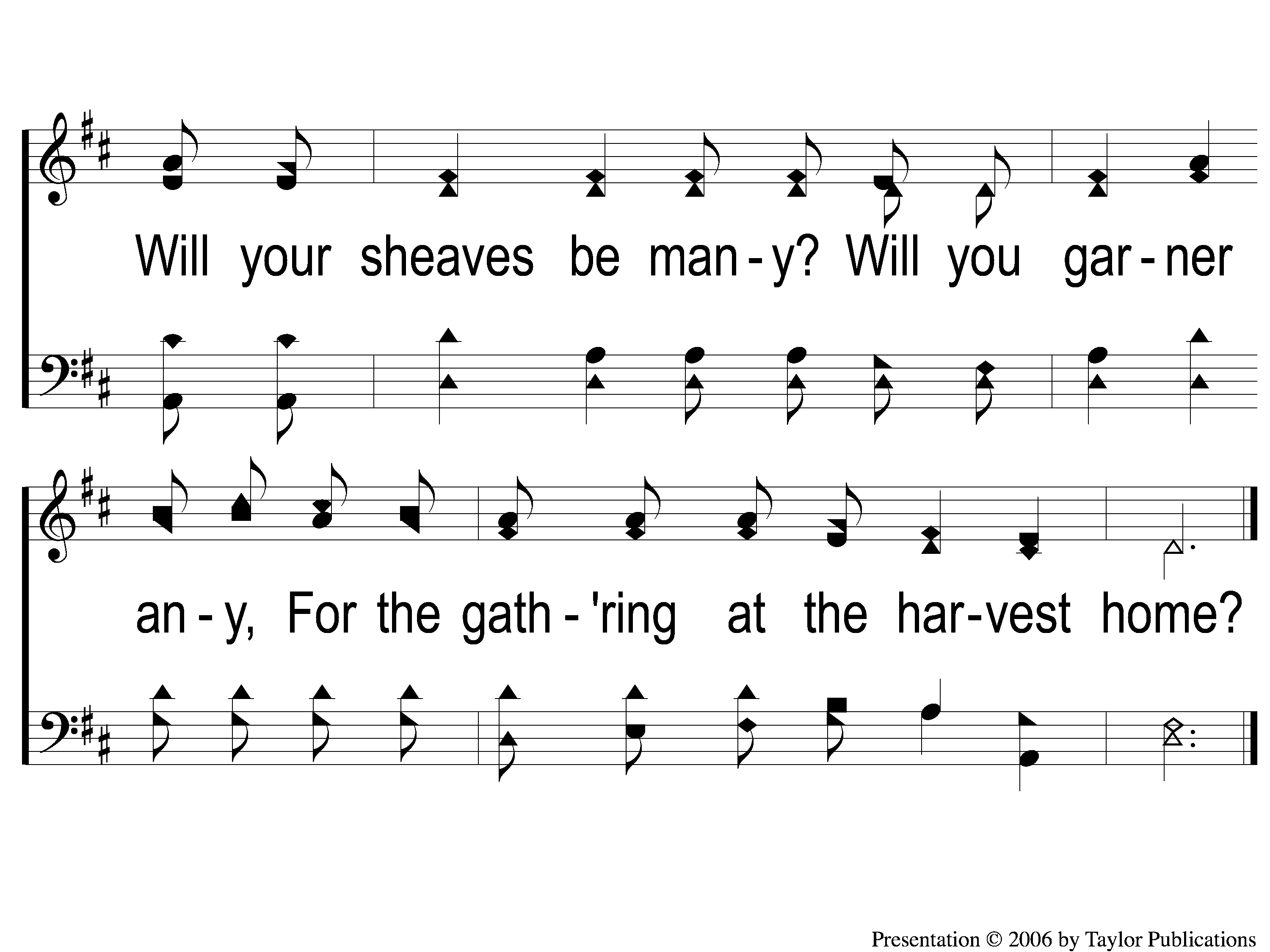 Sowing The Seed Of The Kingdom
643
C-2 Sowing the Seed of the Kingdom
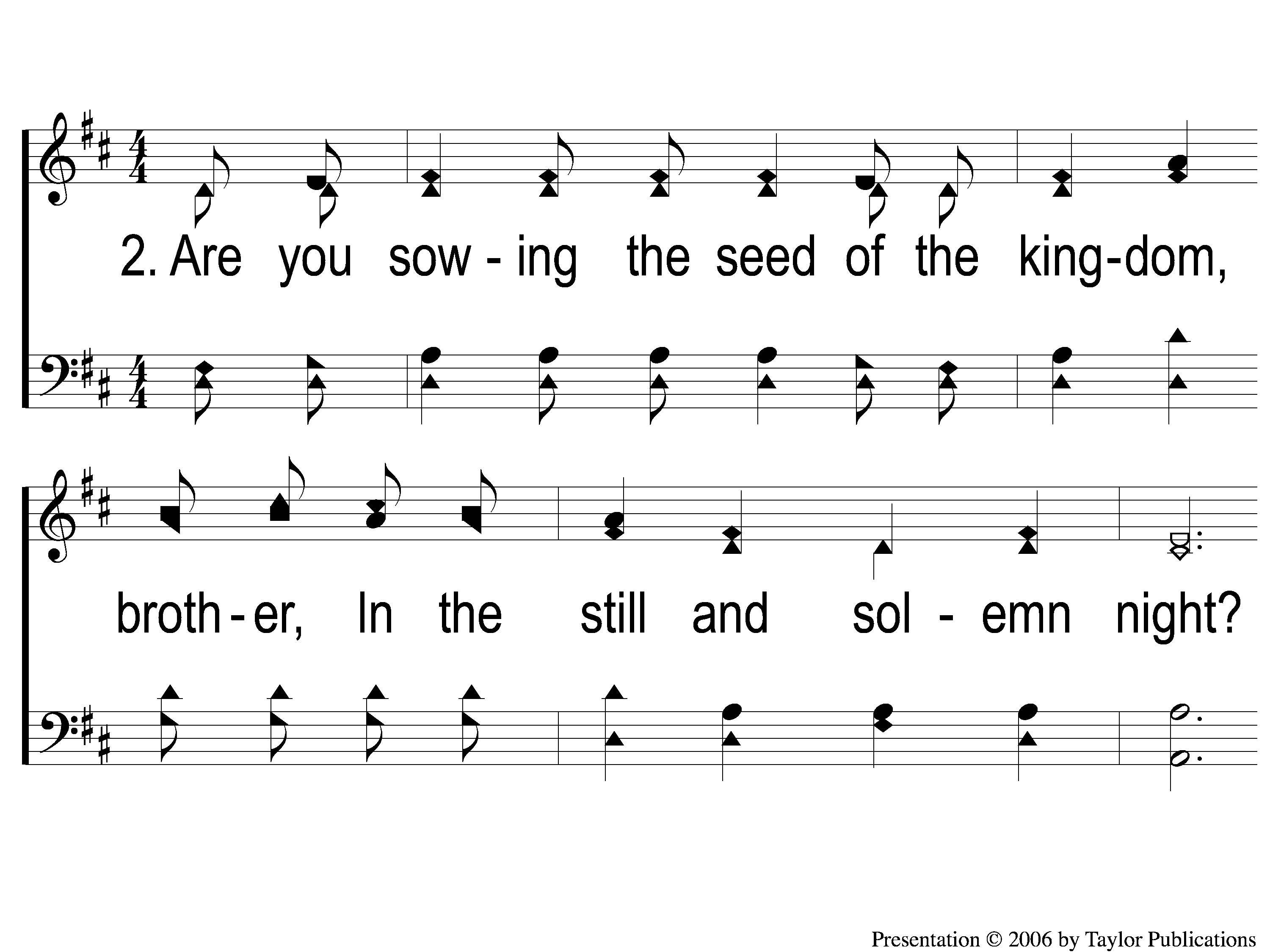 Sowing The Seed Of The Kingdom
643
2-1 Sowing the Seed of the Kingdom
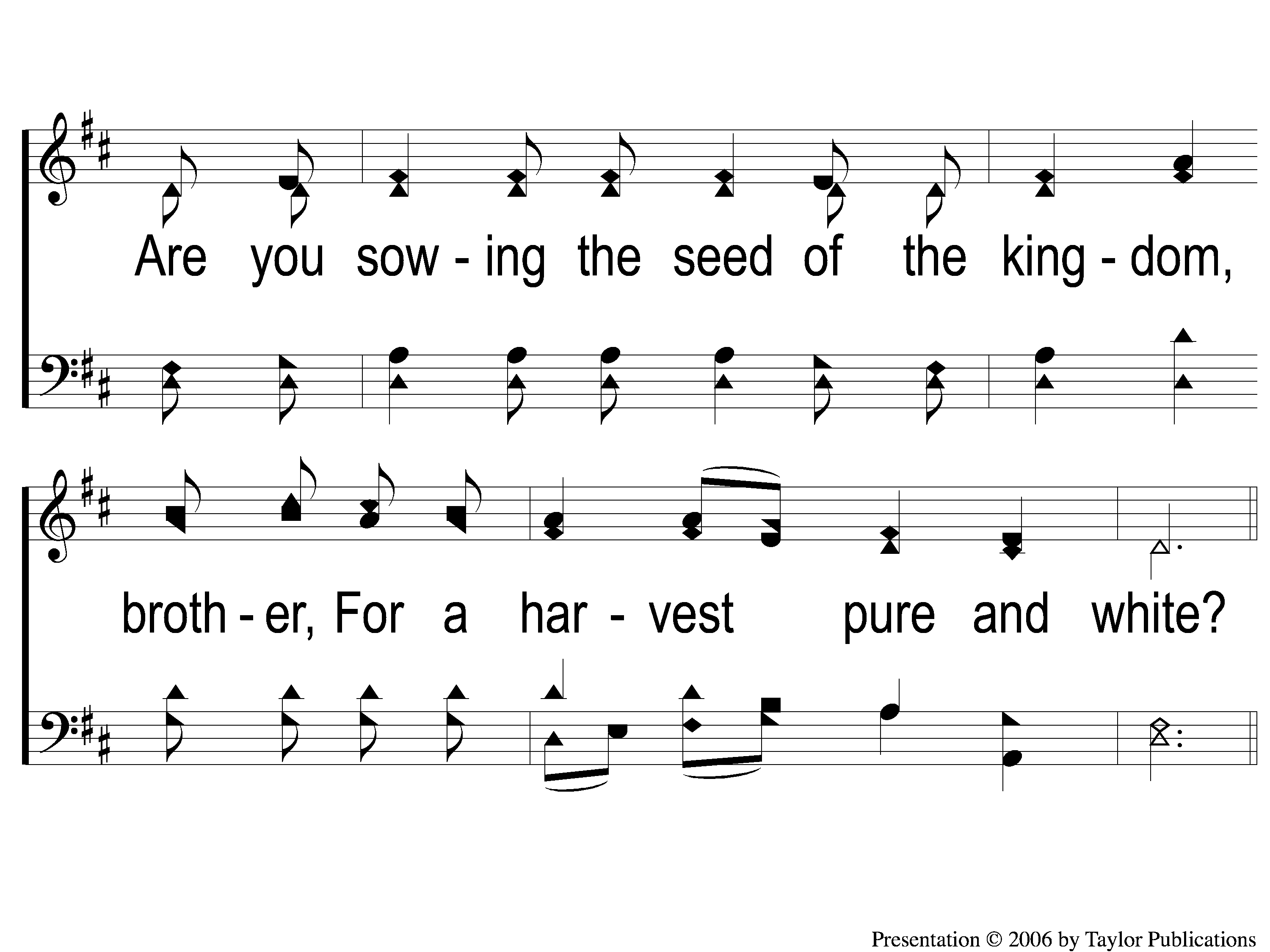 Sowing The Seed Of The Kingdom
643
2-2 Sowing the Seed of the Kingdom
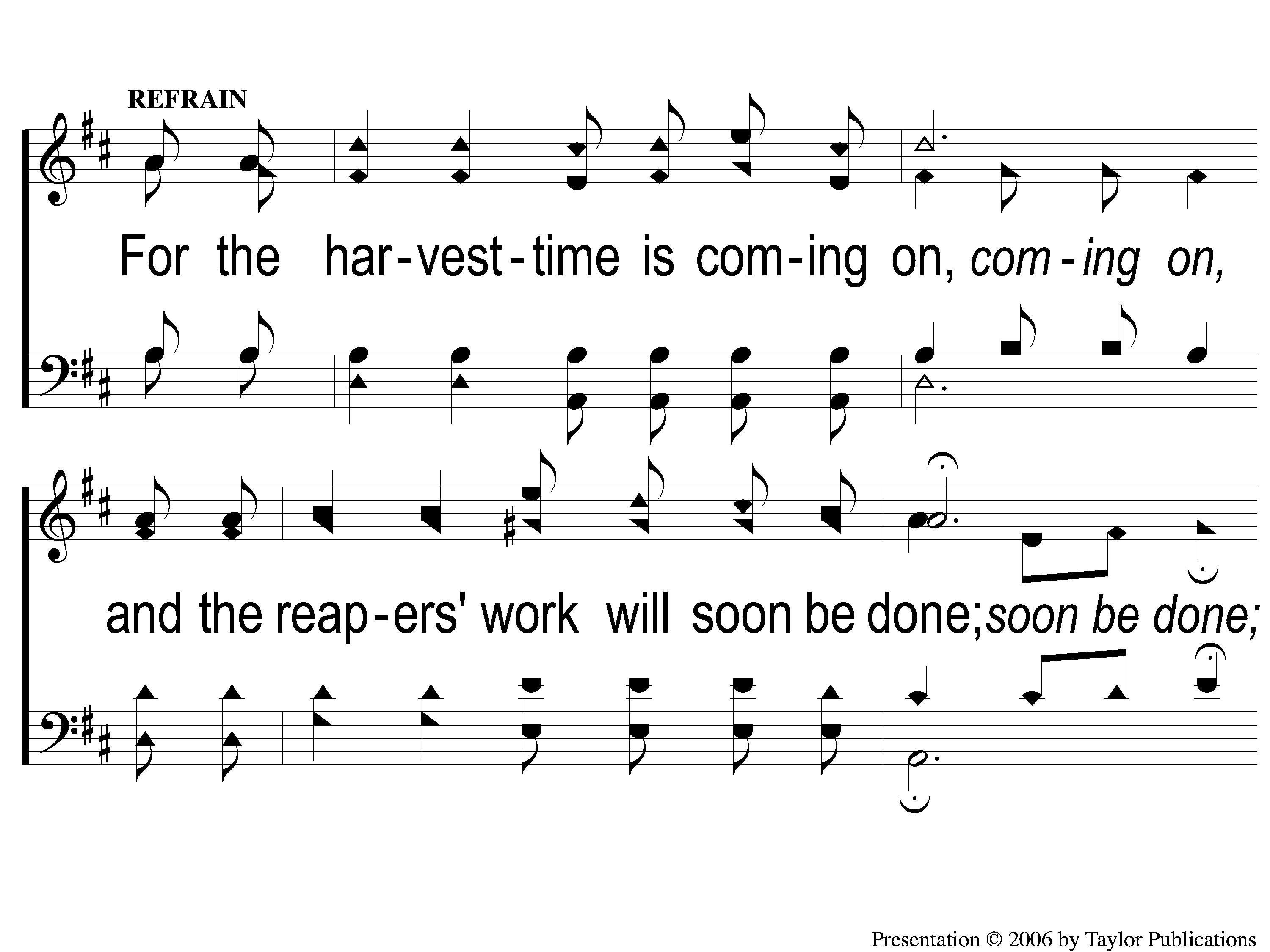 Sowing The Seed Of The Kingdom
643
C-1 Sowing the Seed of the Kingdom
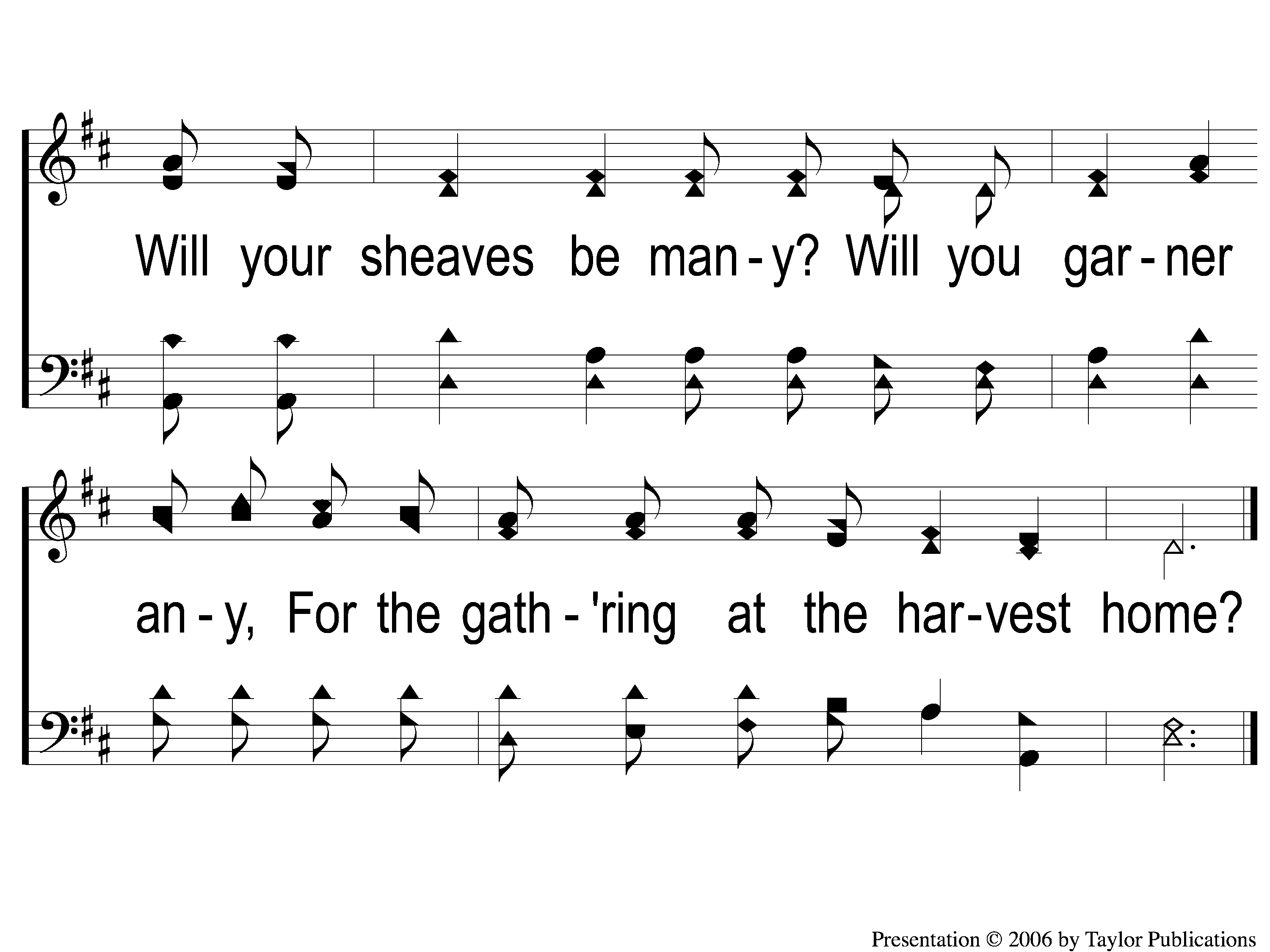 Sowing The Seed Of The Kingdom
643
C-2 Sowing the Seed of the Kingdom
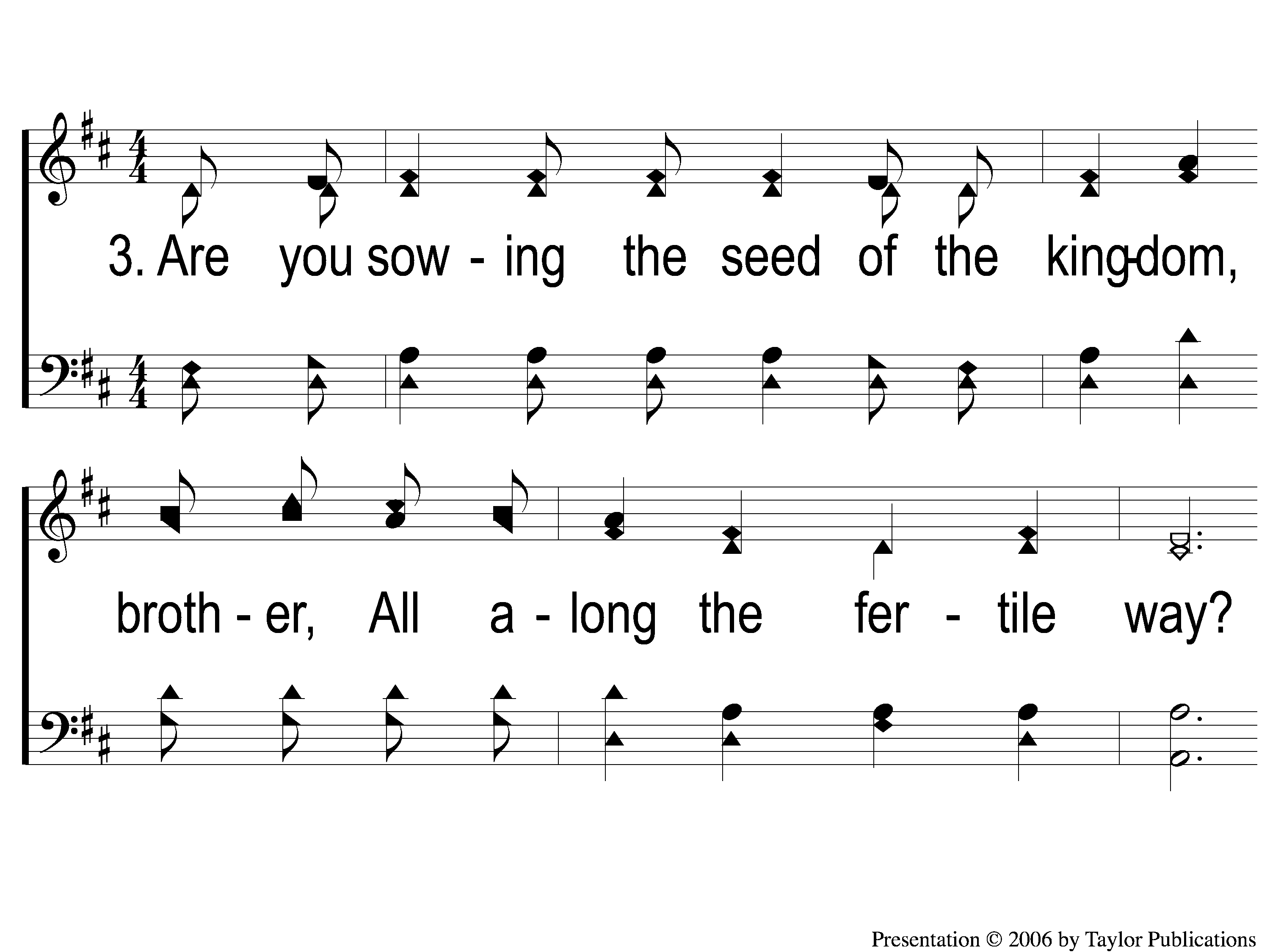 Sowing The Seed Of The Kingdom
643
3-1 Sowing the Seed of the Kingdom
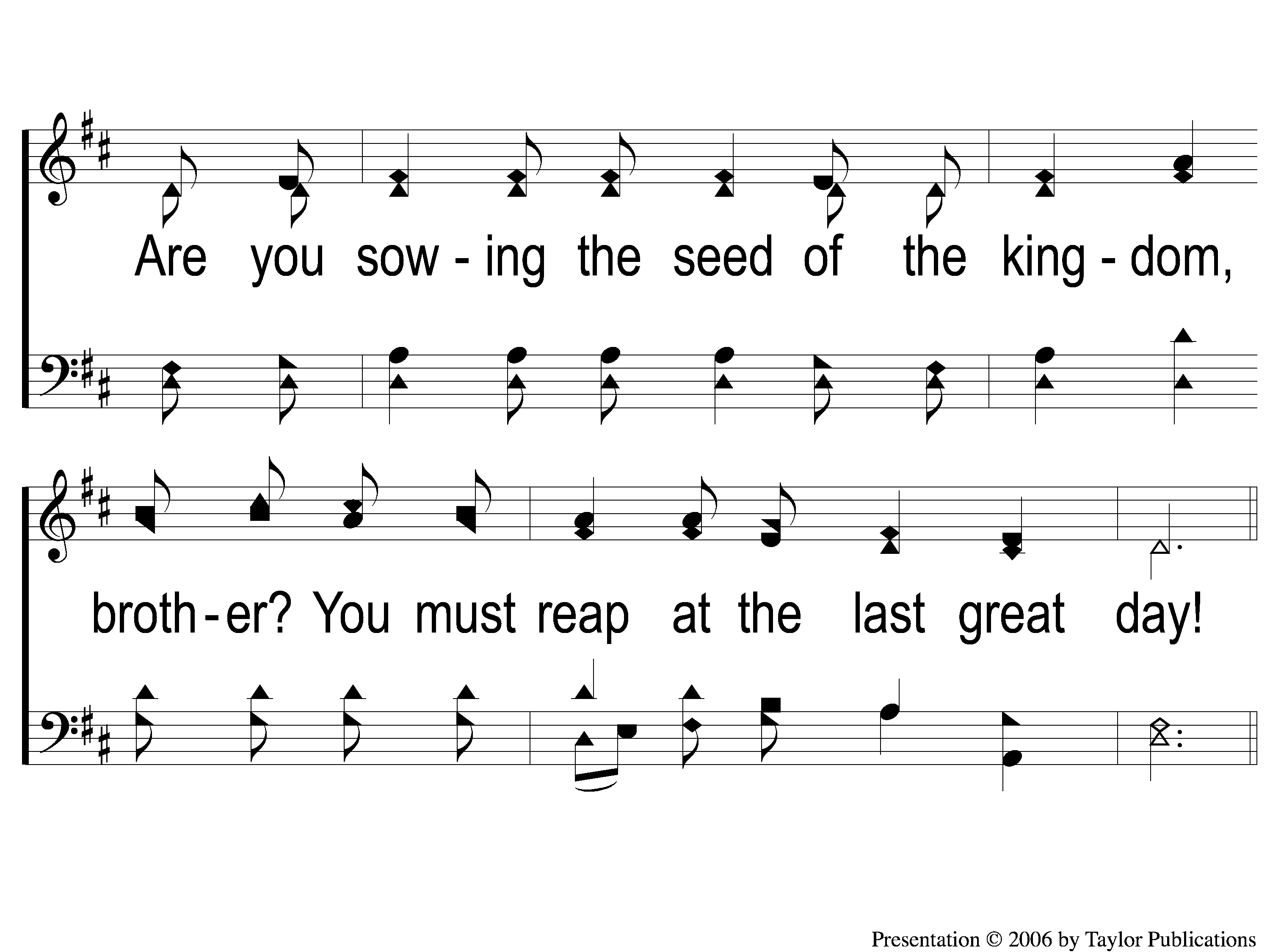 Sowing The Seed Of The Kingdom
643
3-2 Sowing the Seed of the Kingdom
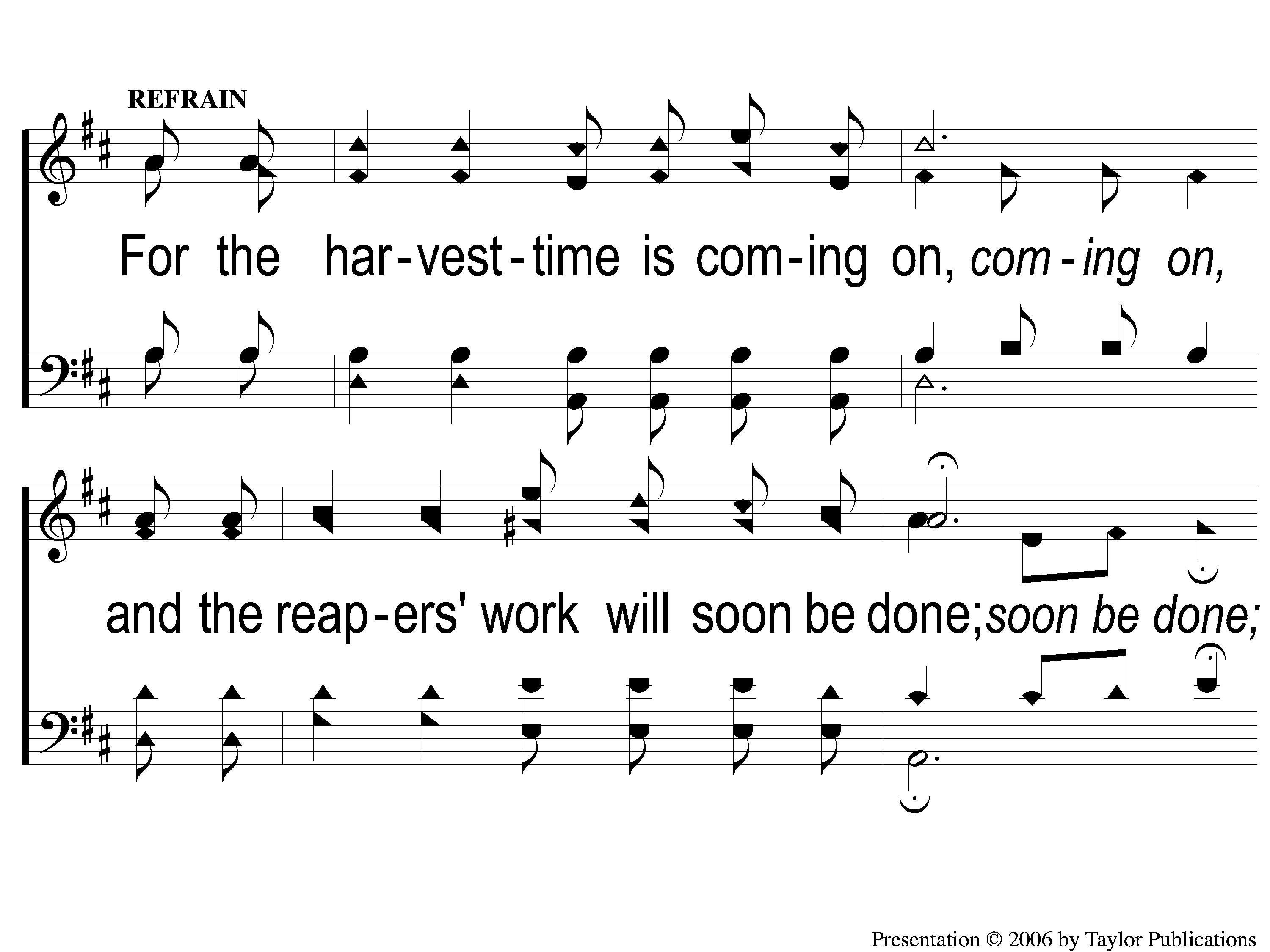 Sowing The Seed Of The Kingdom
643
C-1 Sowing the Seed of the Kingdom
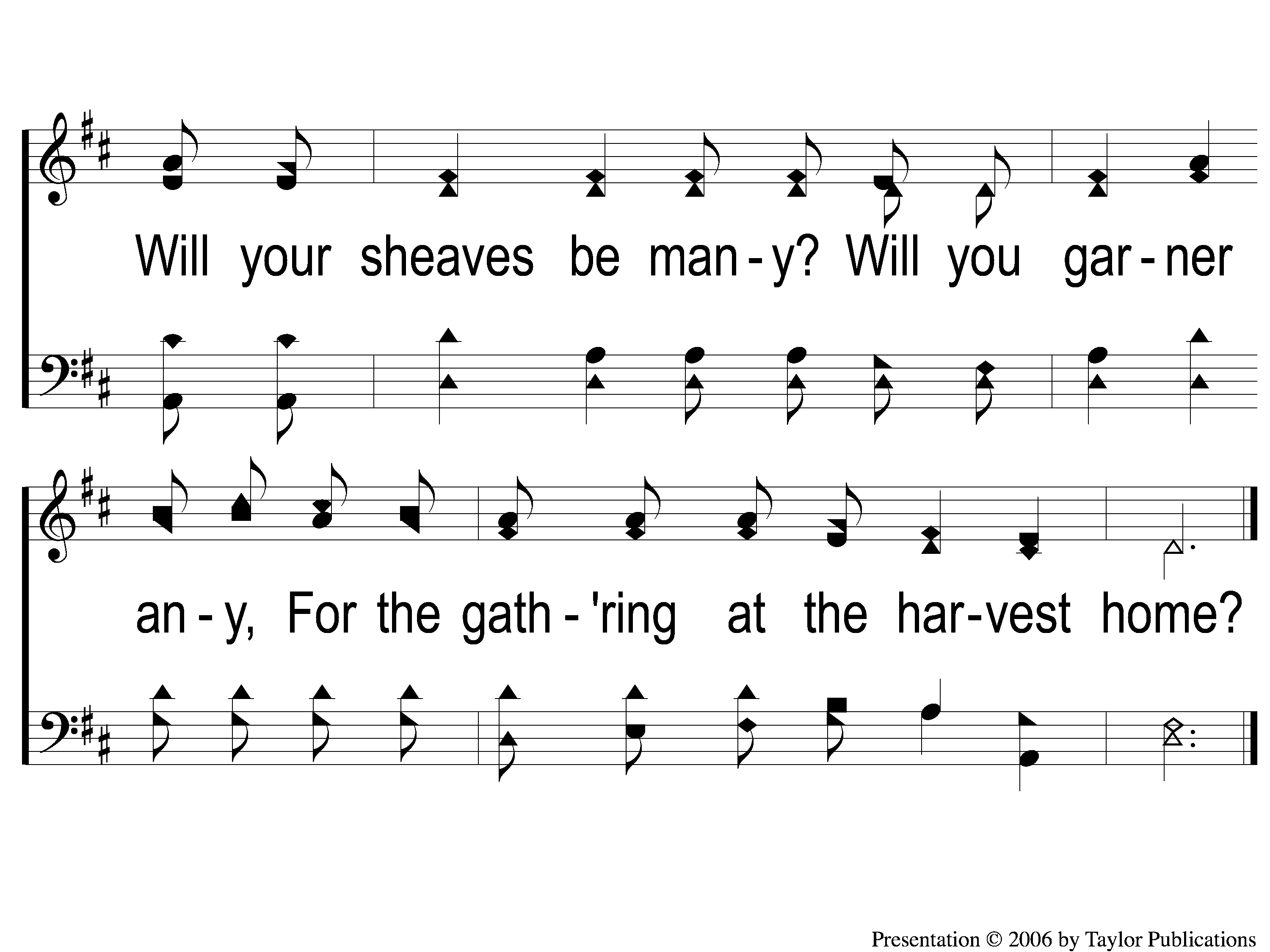 Sowing The Seed Of The Kingdom
643
C-2 Sowing the Seed of the Kingdom
SCRIPTURE READING:
Proverbs 1:8-9
Godly wisdom
IN PURSUIT OF
proverbs
GOD’S WISDOM FOR LIVING
proverbs
THE WISDOM OF A FATHER
Wisdom literature
Job
Psalms
Proverbs
Ecclesiastes
Song of Solomon
Fatherless homes
63% of youth suicides
90% of all homeless and runaway children
85% of all children who show behavioral disorders
70% of youth in state operated institutions (1988)
85% of all youths in prison (TxDC)
A Spiritual pandemic
13 million more women assemble regularly than men
20-25% more likely to attend worship weekly
A Spiritual pandemic
13 million more women assemble regularly than men
20-25% more likely to attend worship weekly
90% more likely to attend if the man attends
A wise father
Leads His Home Spiritually
Rom. 1:16
God-ordained structure of a family
1 Cor. 11:3
God, the Father    Christ    Husband    Wife
Proverbs: The wisdom of a father
Prov. 1:8
19 times in Proverbs
693 times in the Bible (NKJV)
Deut. 8:5
A wise father
Leads His Home Spiritually
Abraham – Gen. 18:19
Joshua – Josh. 24:15
1 Sam. 3:13
A wise father
Invites Transparency
Prov. 10:9, 16:11, 19:1, 20:7
Job 1:1, 6:22-24
A wise father
Takes Sin Seriously
Prov. 10:23, 14:9, 16:17, 19:28
Job 1:5
A wise father
Worships Regularly
Psa. 9:11
Job 1:5
A wise father
Obeys Faithfully
Prov. 1:7
Eccl. 12:13-14
Gen. 6:8-9, 22
The results
Lack of Male Spiritual Leadership
Jdgs. 2:7-10
The results
Lack of Male Spiritual Leadership
Jdgs. 2:7-10
Abounding Male Spiritual Leadership
Josh. 24:31
Godly wisdom?
ARE YOU PURSUING
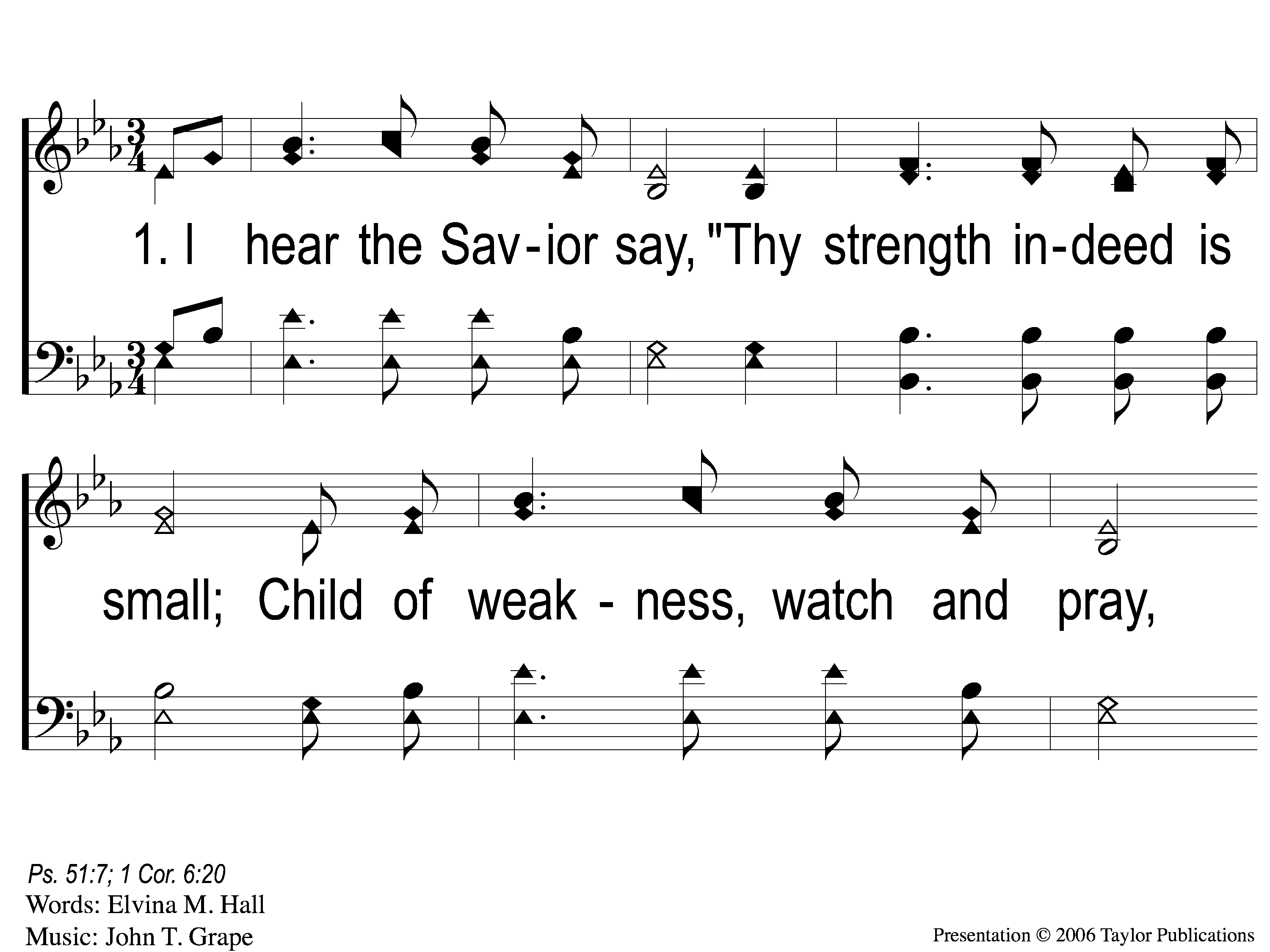 Jesus Paid It All
922
1-1 Jesus Paid It All
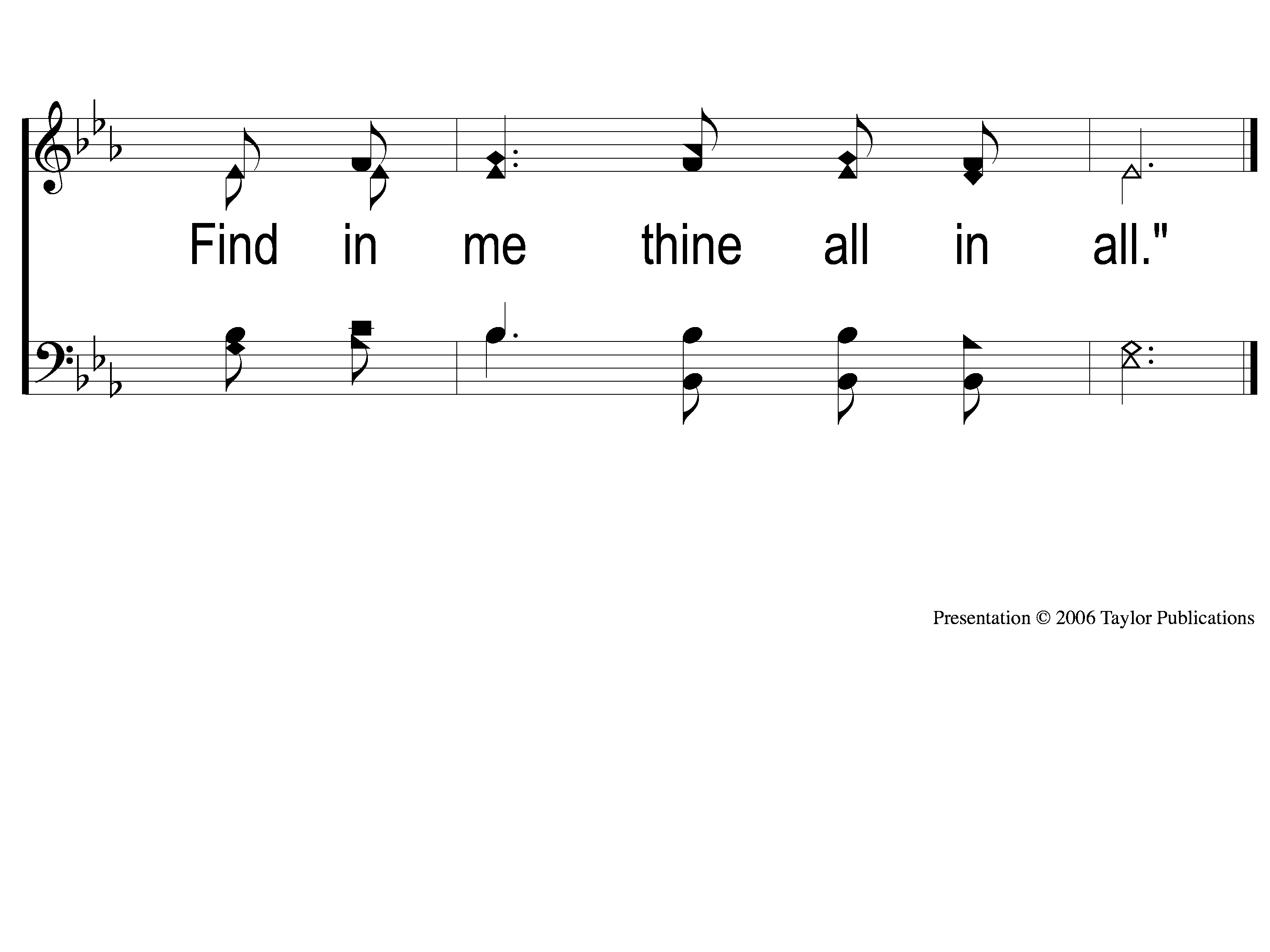 Jesus Paid It All
922
1-2 Jesus Paid It All
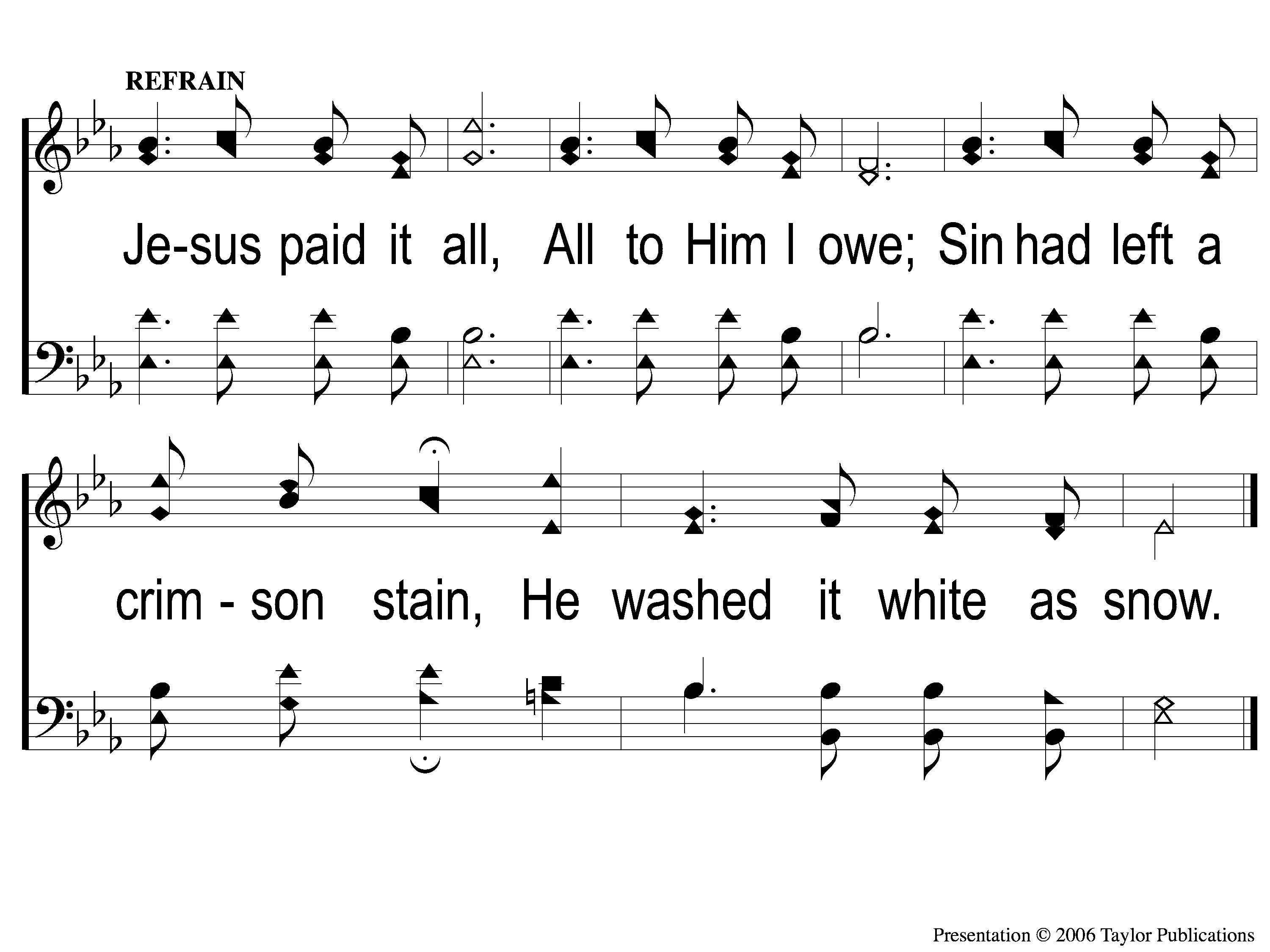 Jesus Paid It All
922
C Jesus Paid It All
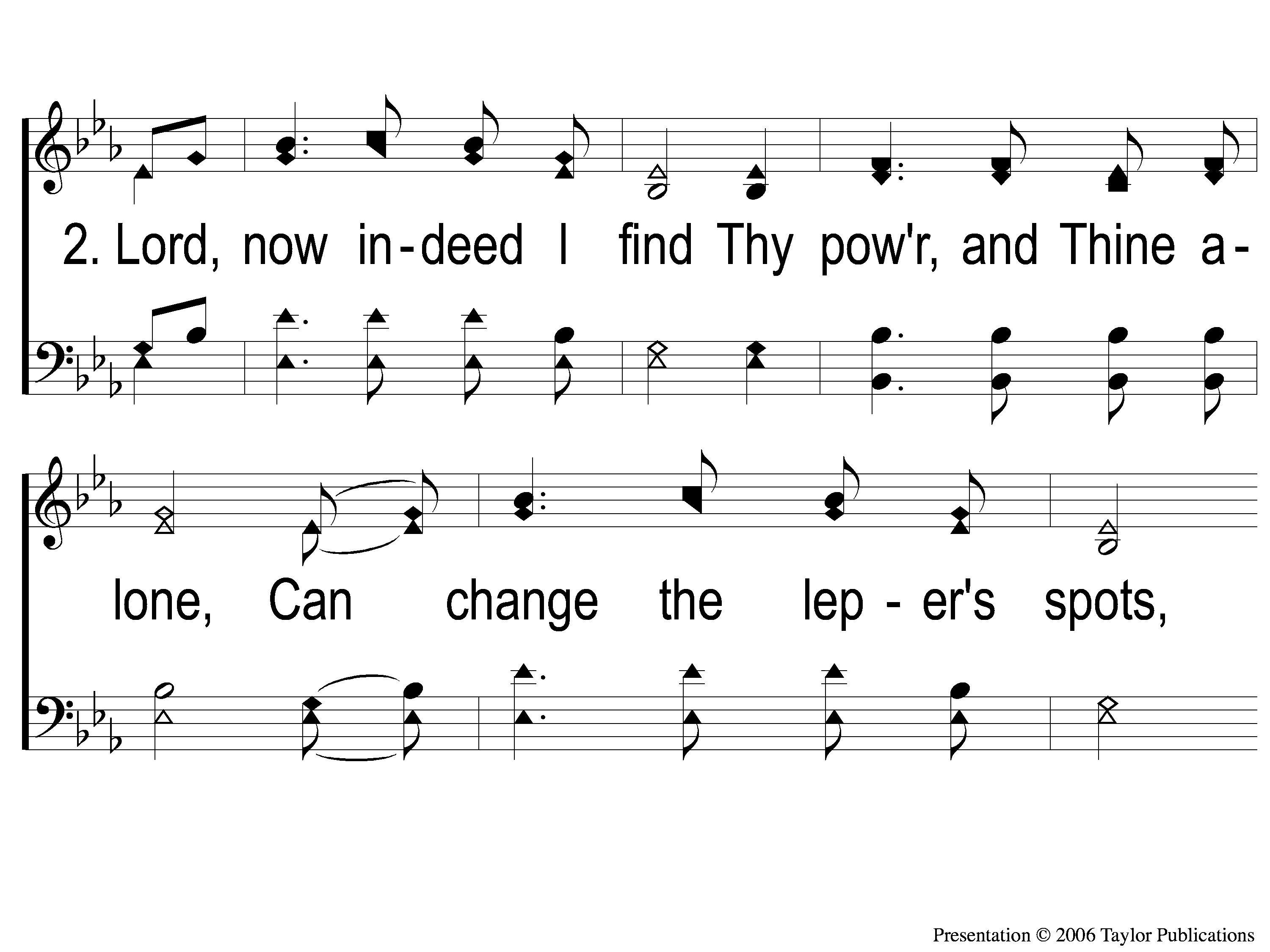 Jesus Paid It All
922
2-1 Jesus Paid It All
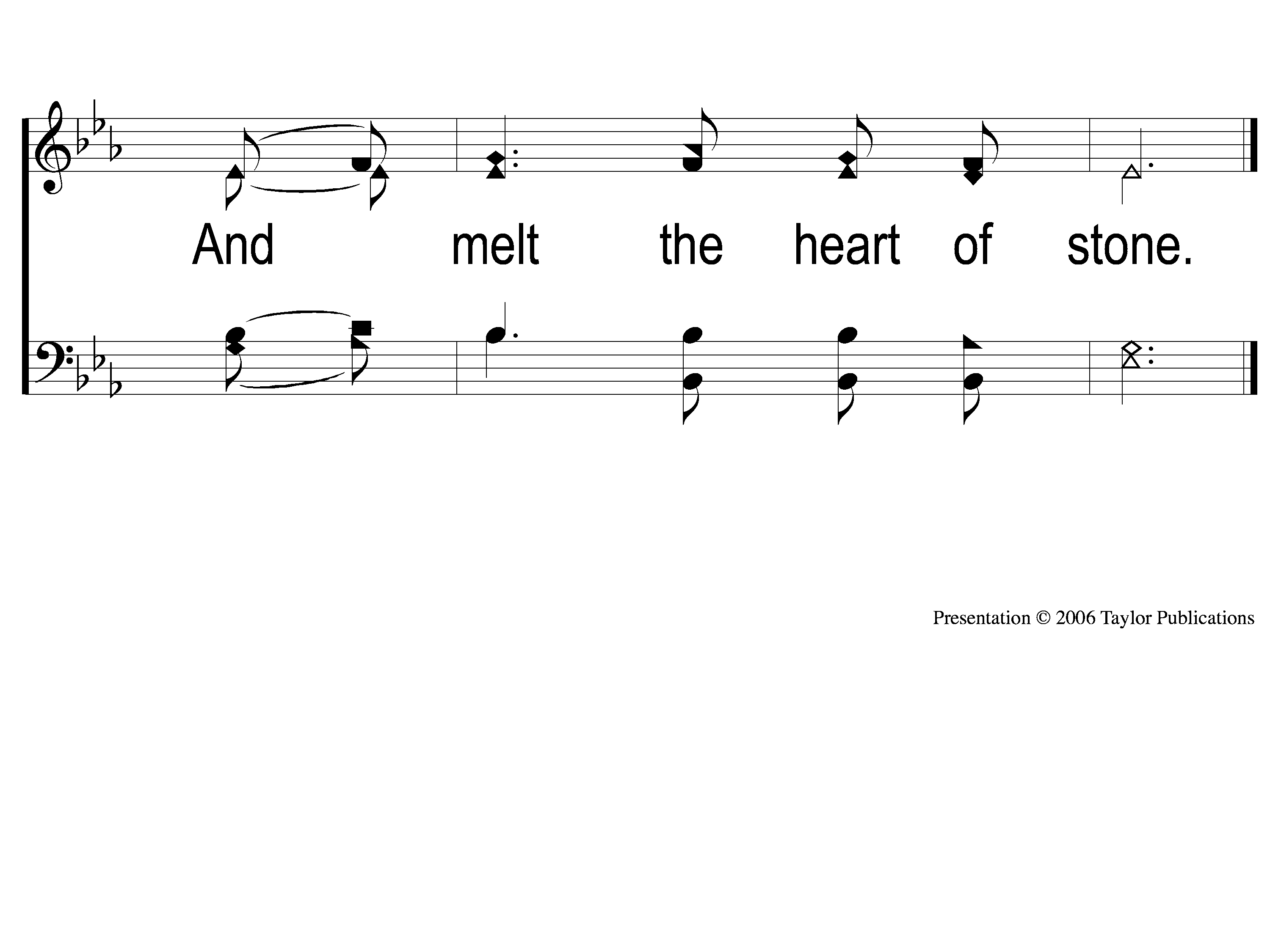 Jesus Paid It All
922
2-2 Jesus Paid It All
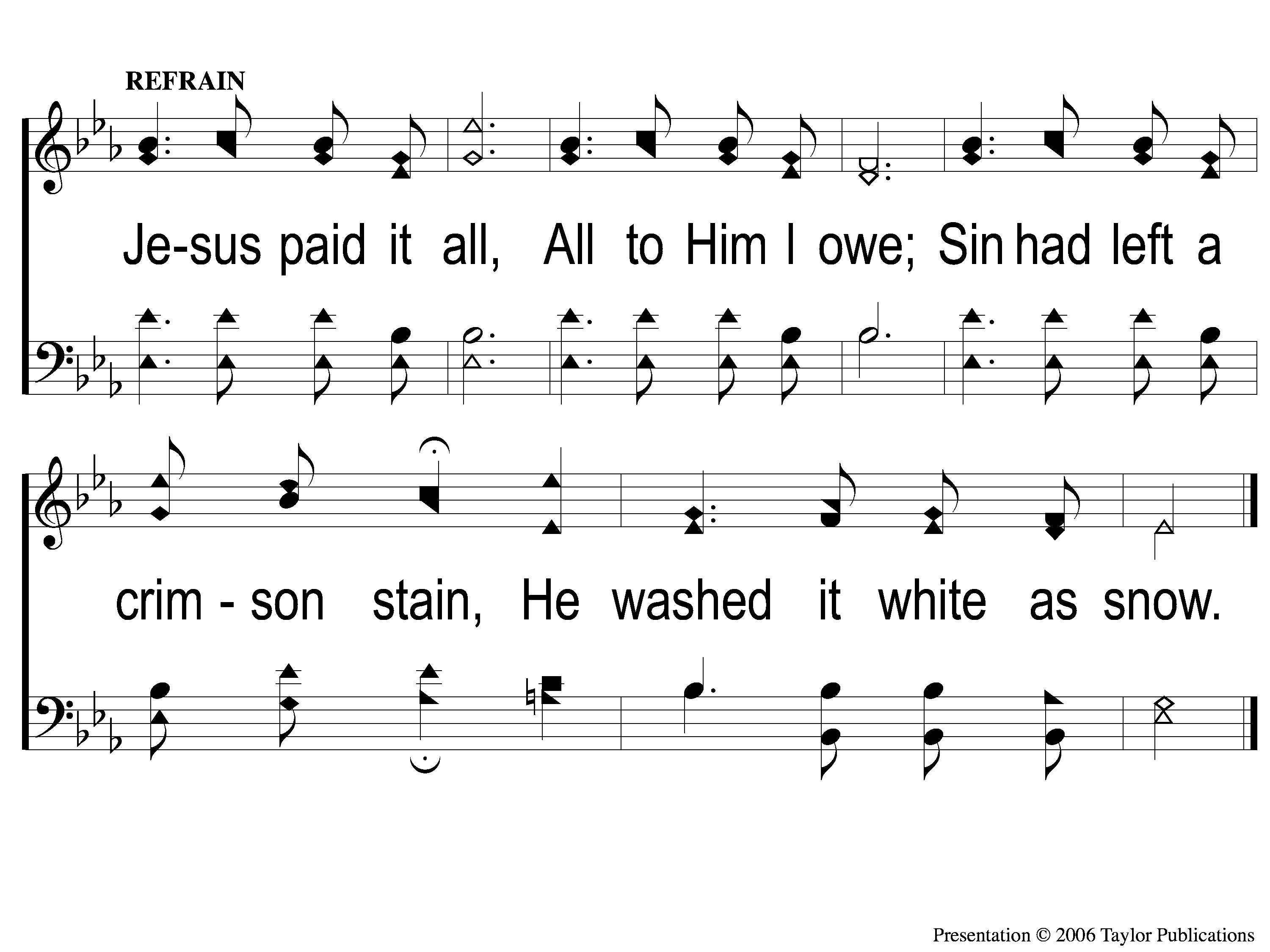 Jesus Paid It All
922
C Jesus Paid It All
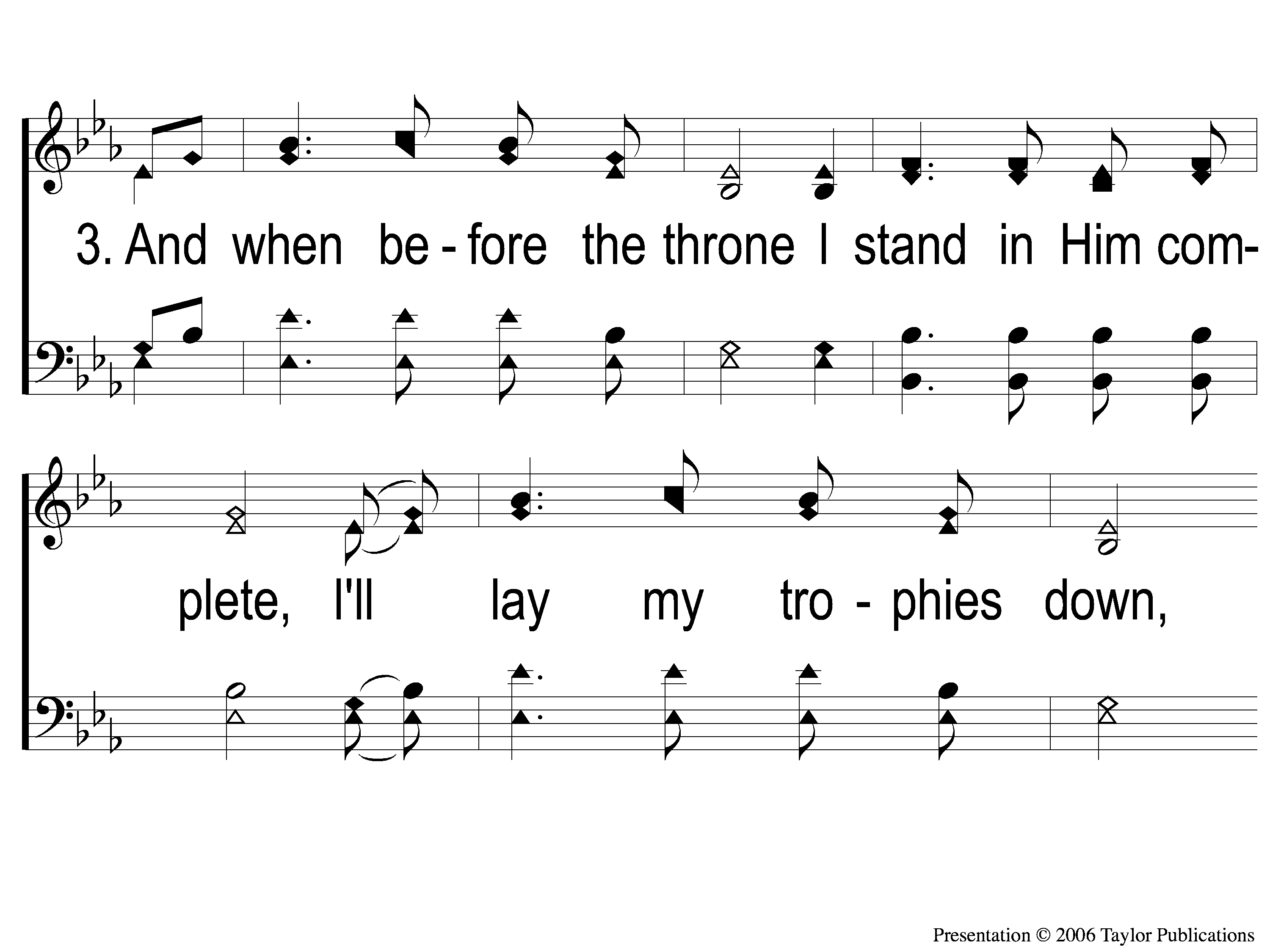 Jesus Paid It All
922
3-1 Jesus Paid It All
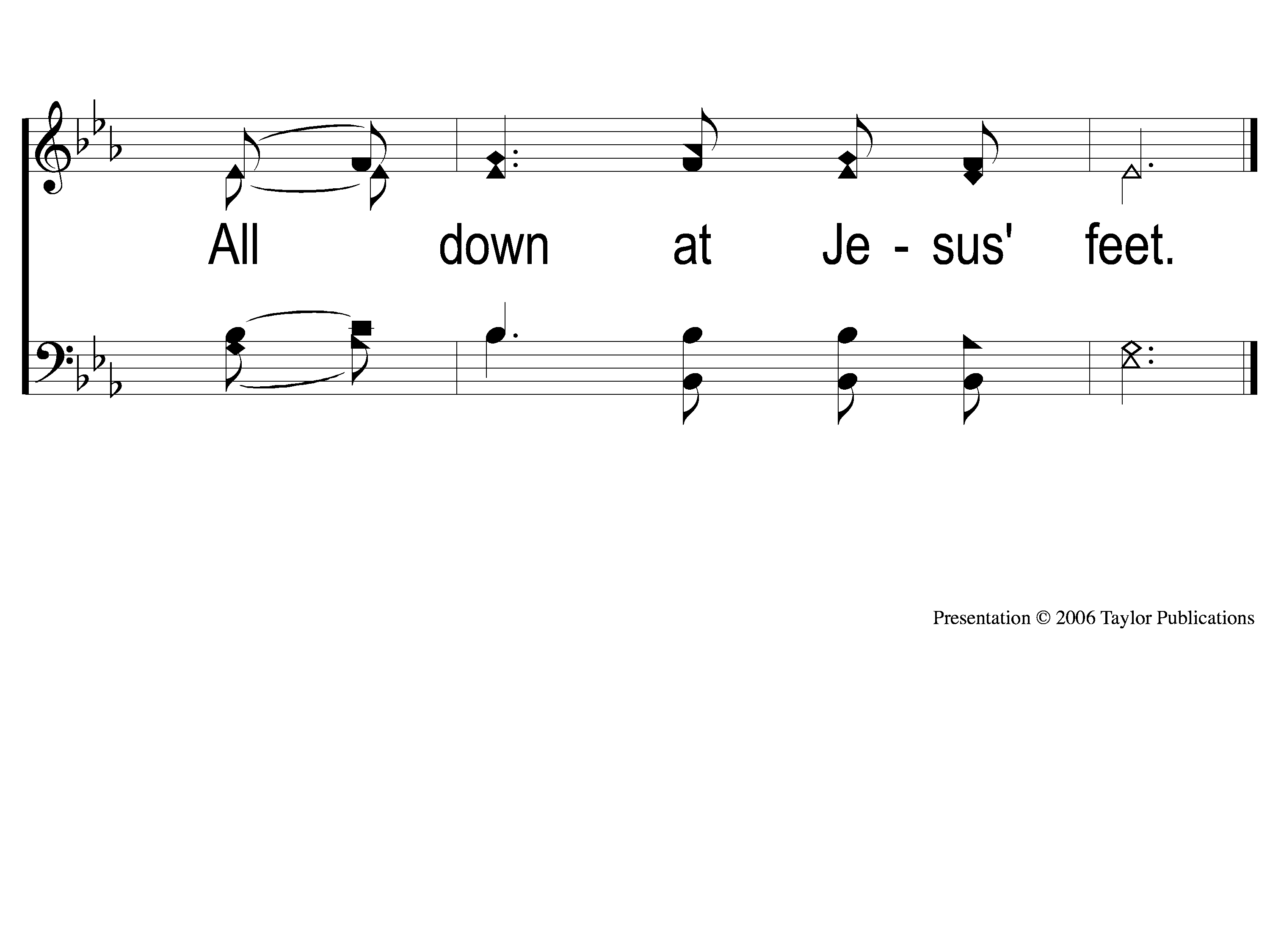 Jesus Paid It All
922
3-2 Jesus Paid It All
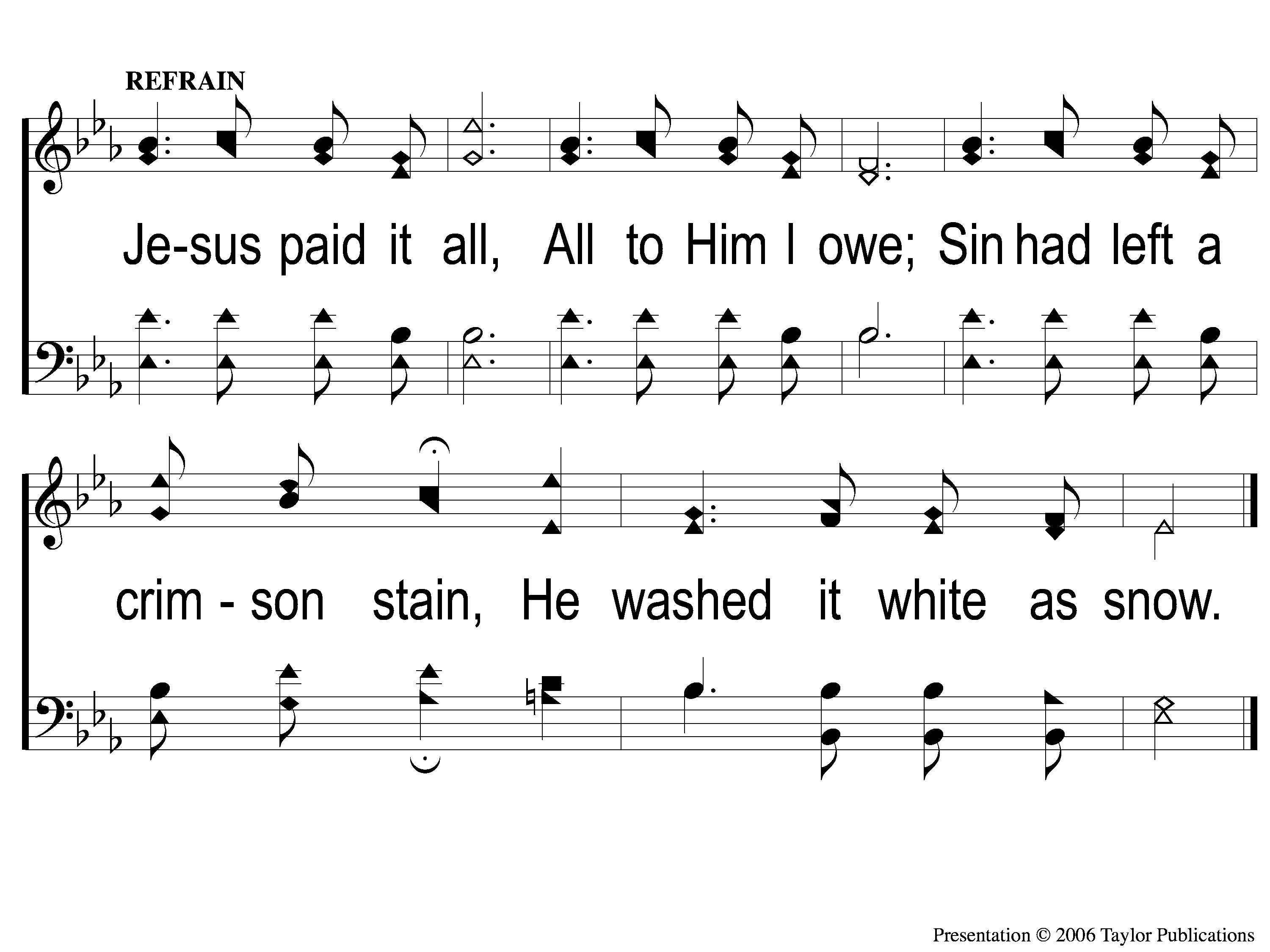 Jesus Paid It All
922
C Jesus Paid It All
OUR CONTRIBUTION
“The point is this: whoever sows sparingly will also reap sparingly, and whoever sows bountifully will also reap bountifully. Each one must give as he has decided in his heart, not reluctantly or under compulsion, for God loves a cheerful giver. And God is able to make all grace abound to you, so that having all sufficiency in all things at all times, you may abound in every good work.” – 2 Cor. 9:6-8
SONG:
Hallelujah! What a savior
#337
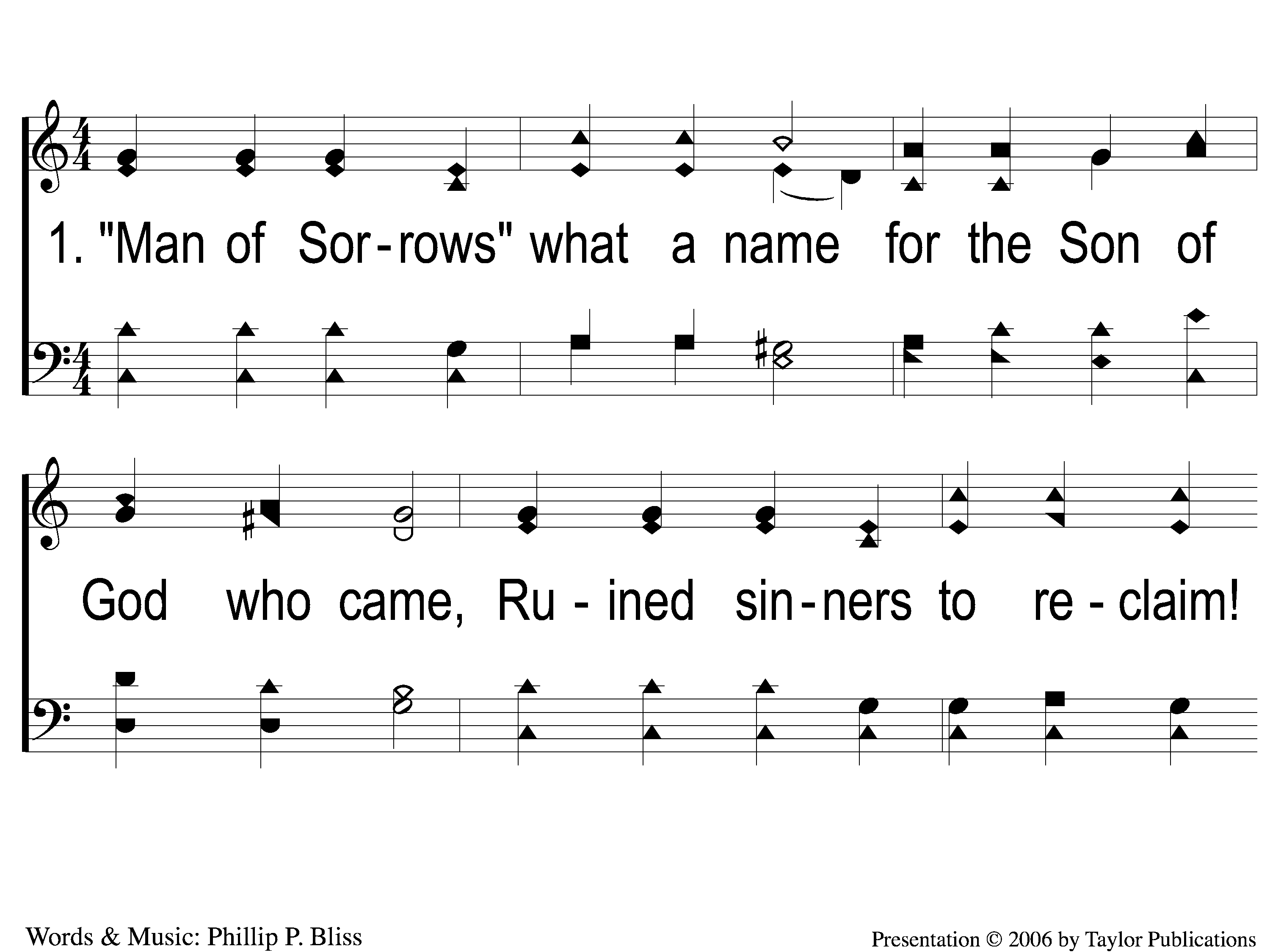 Hallelujah! What A Savior
337
1-1 Hallelujah What A Savior
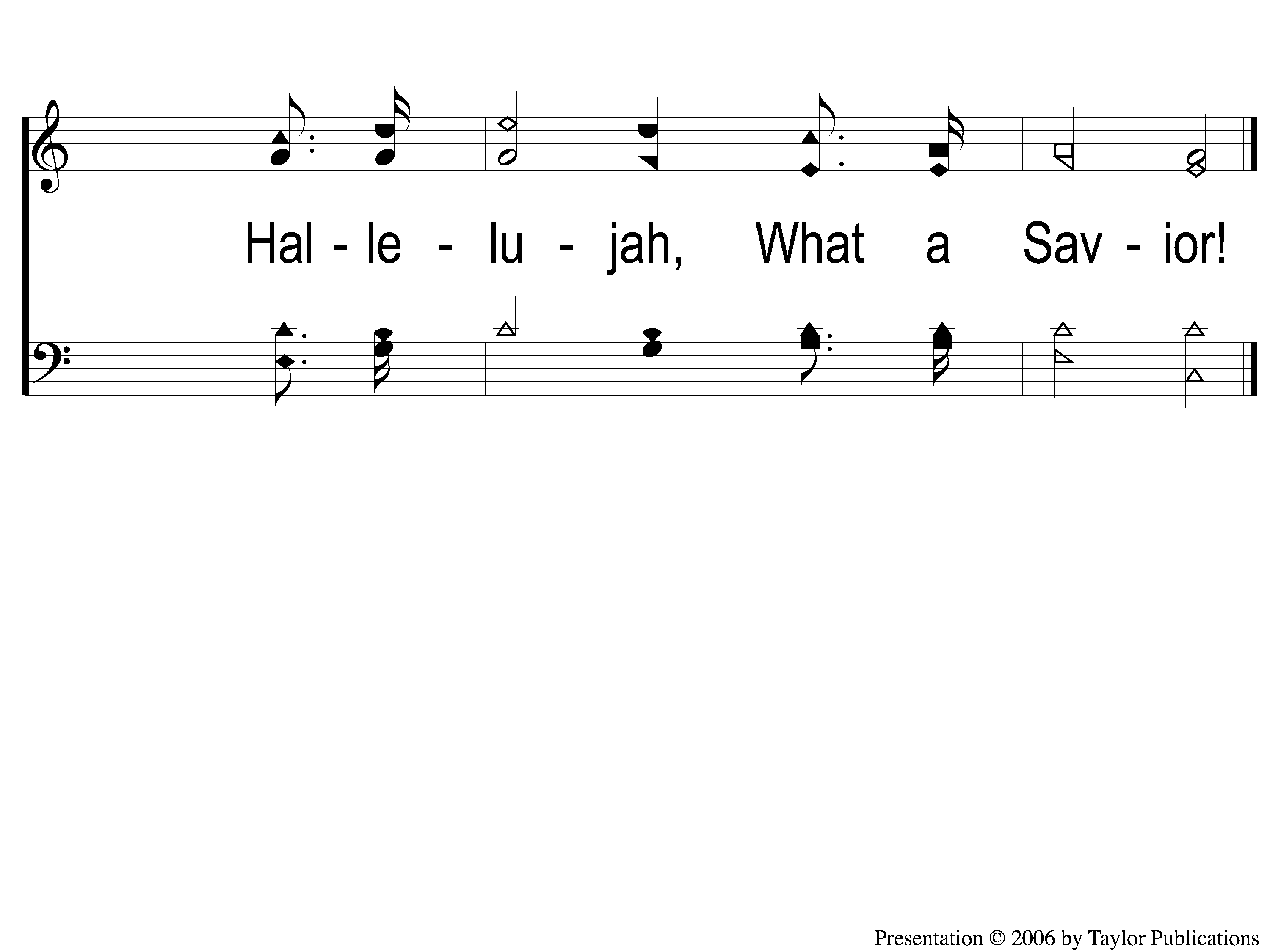 Hallelujah! What A Savior
337
1-2 Hallelujah What A Savior
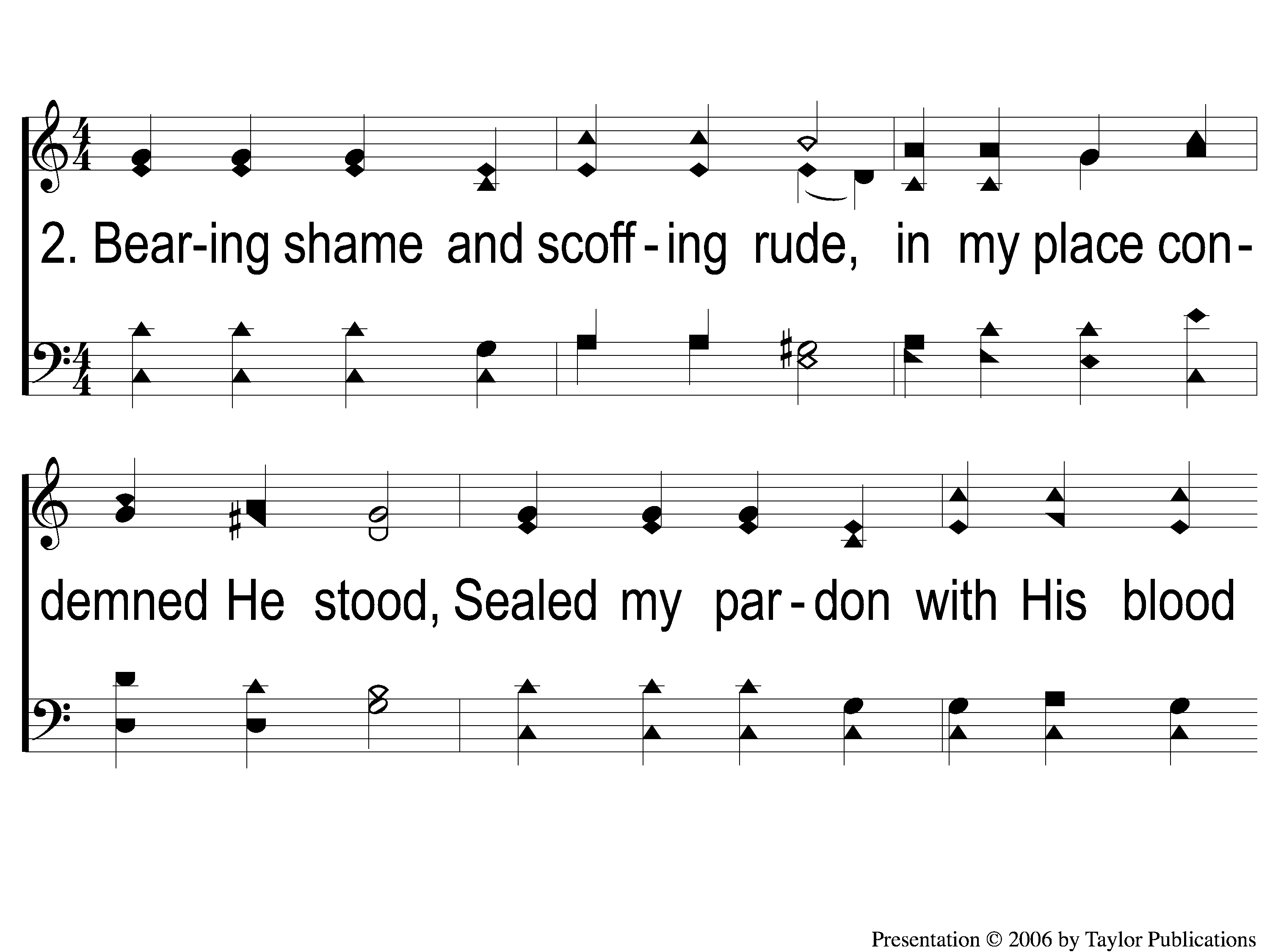 Hallelujah! What A Savior
337
2-1 Hallelujah What A Savior
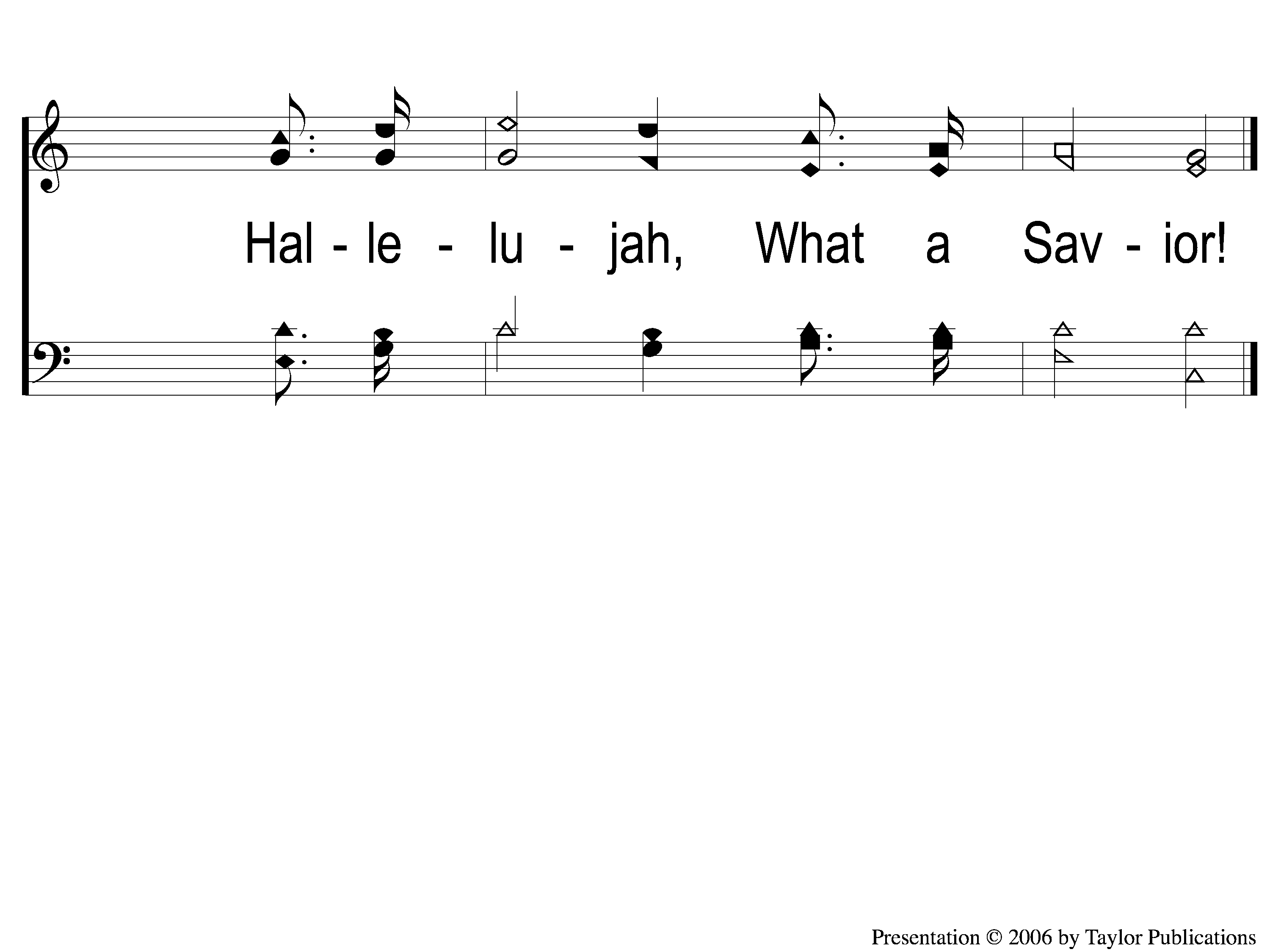 Hallelujah! What A Savior
337
2-2 Hallelujah What A Savior
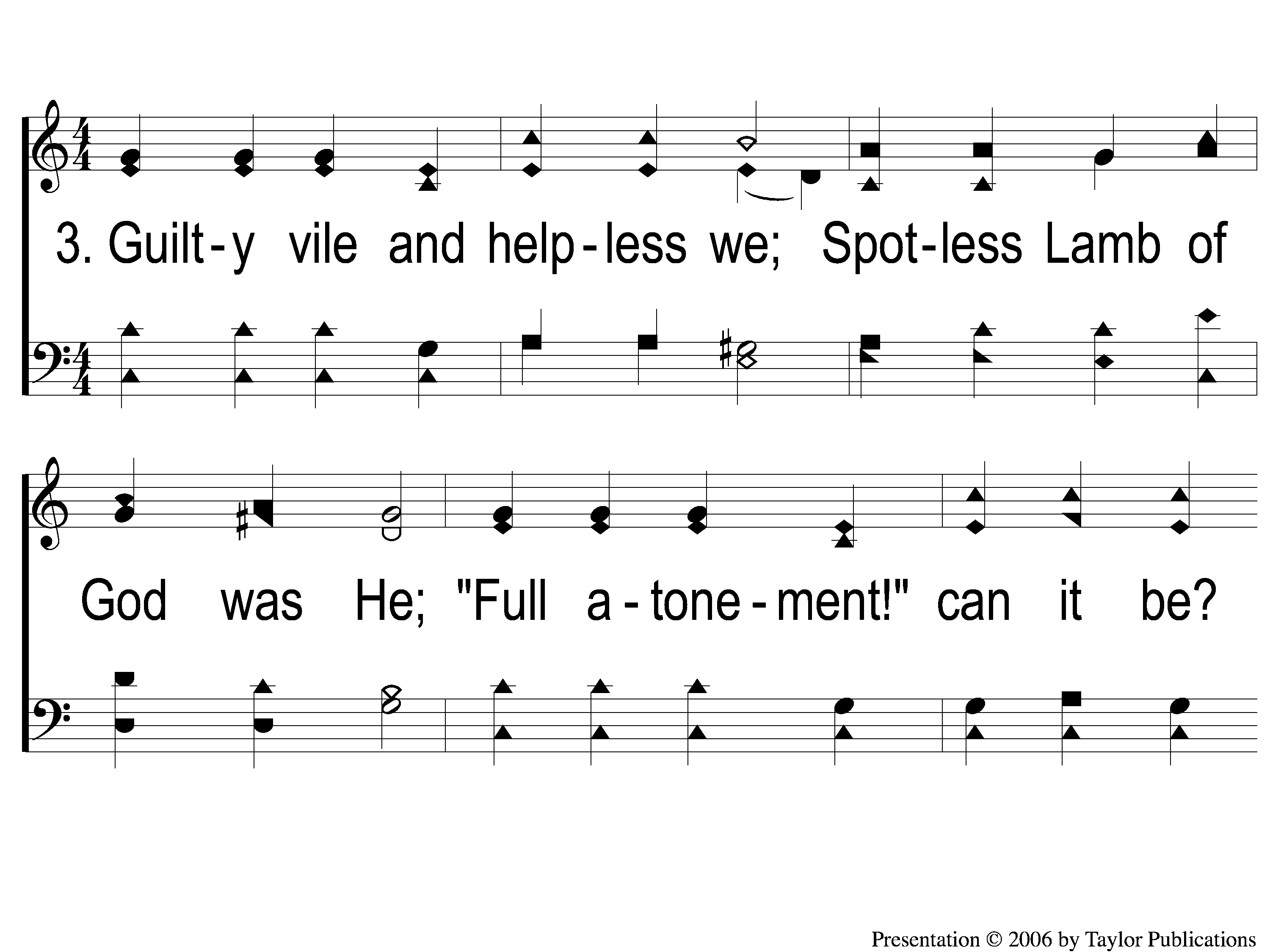 Hallelujah! What A Savior
337
3-1 Hallelujah What A Savior
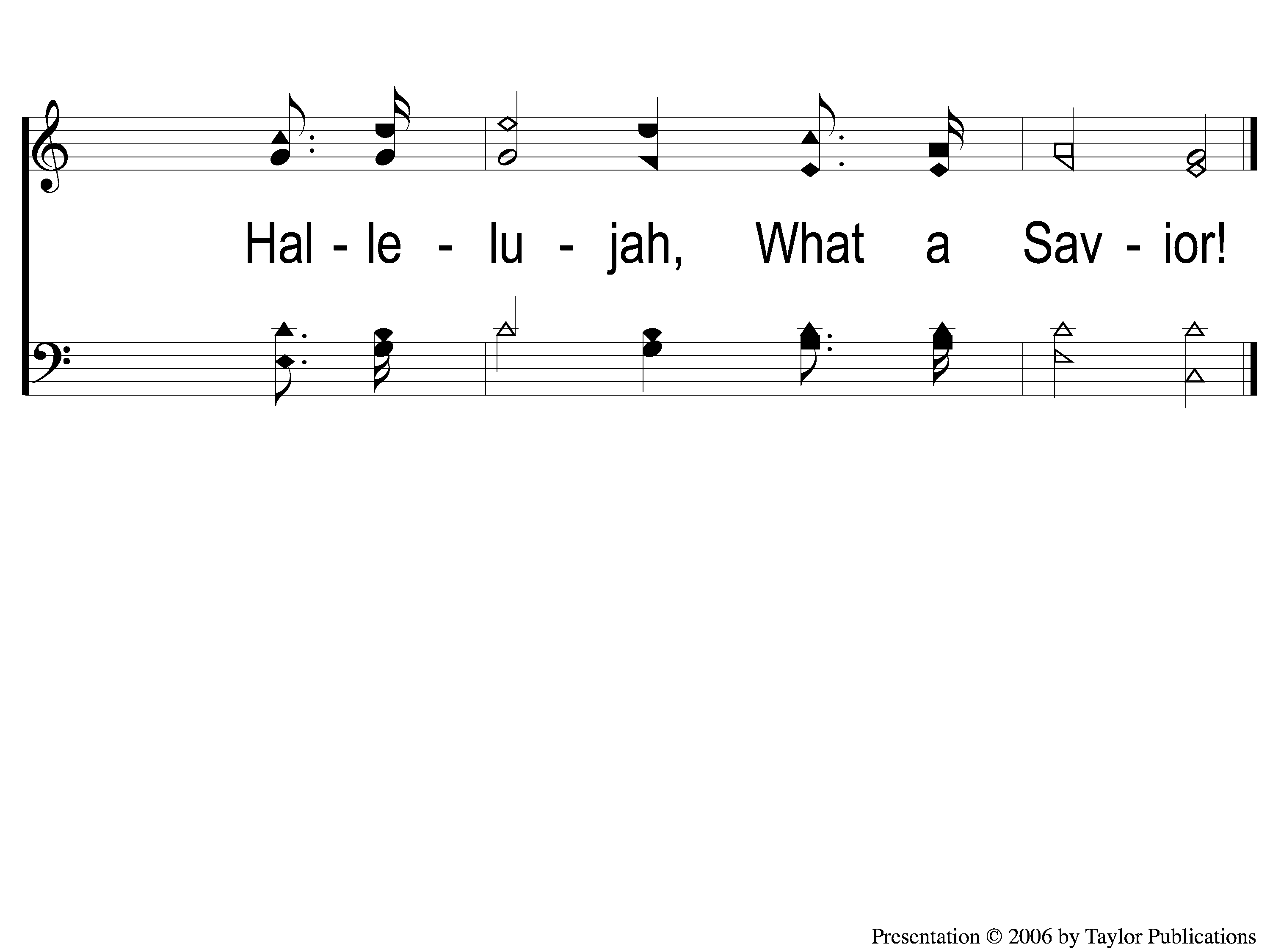 Hallelujah! What A Savior
337
3-2 Hallelujah What A Savior
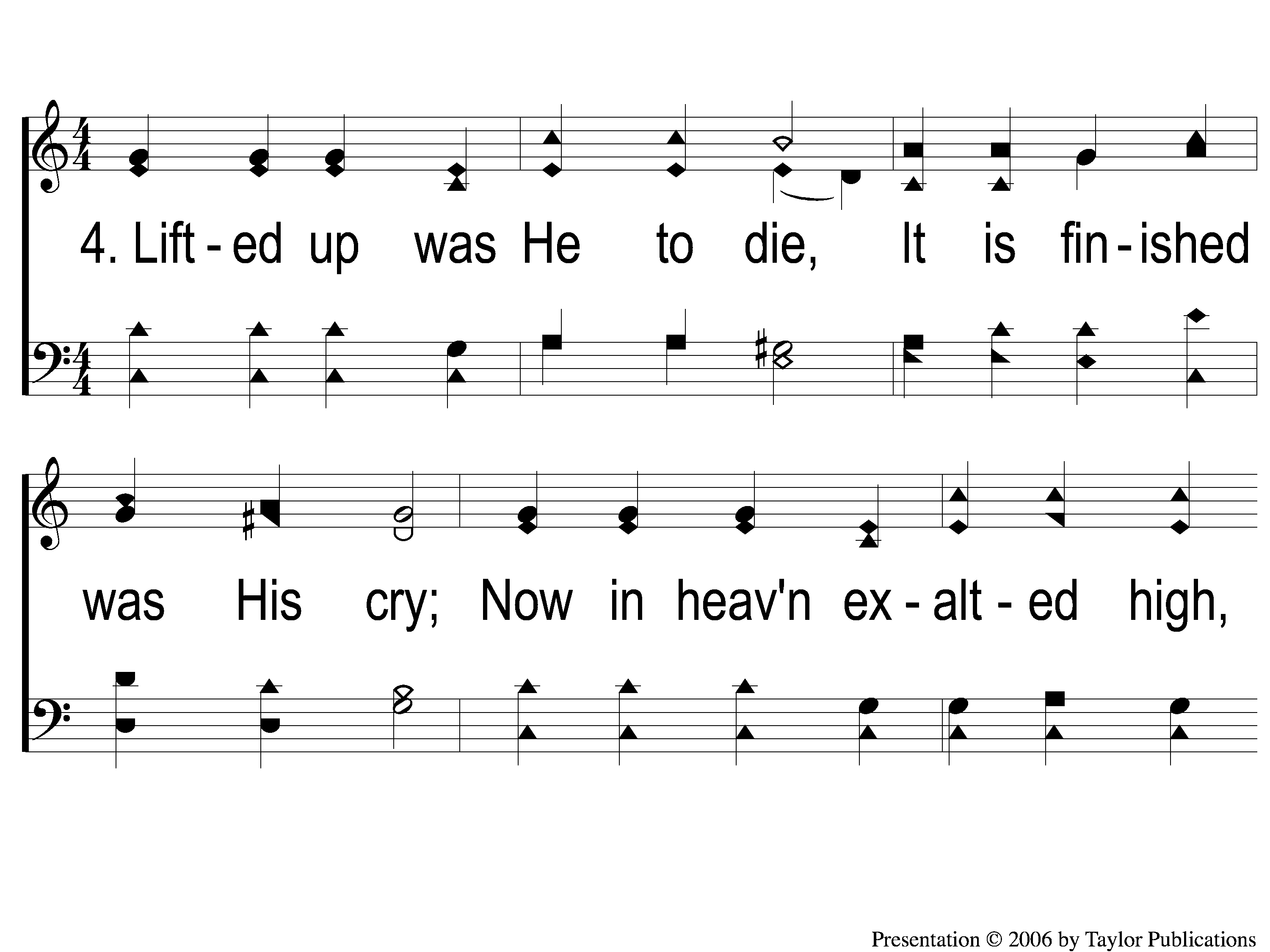 Hallelujah! What A Savior
337
4-1 Hallelujah What A Savior
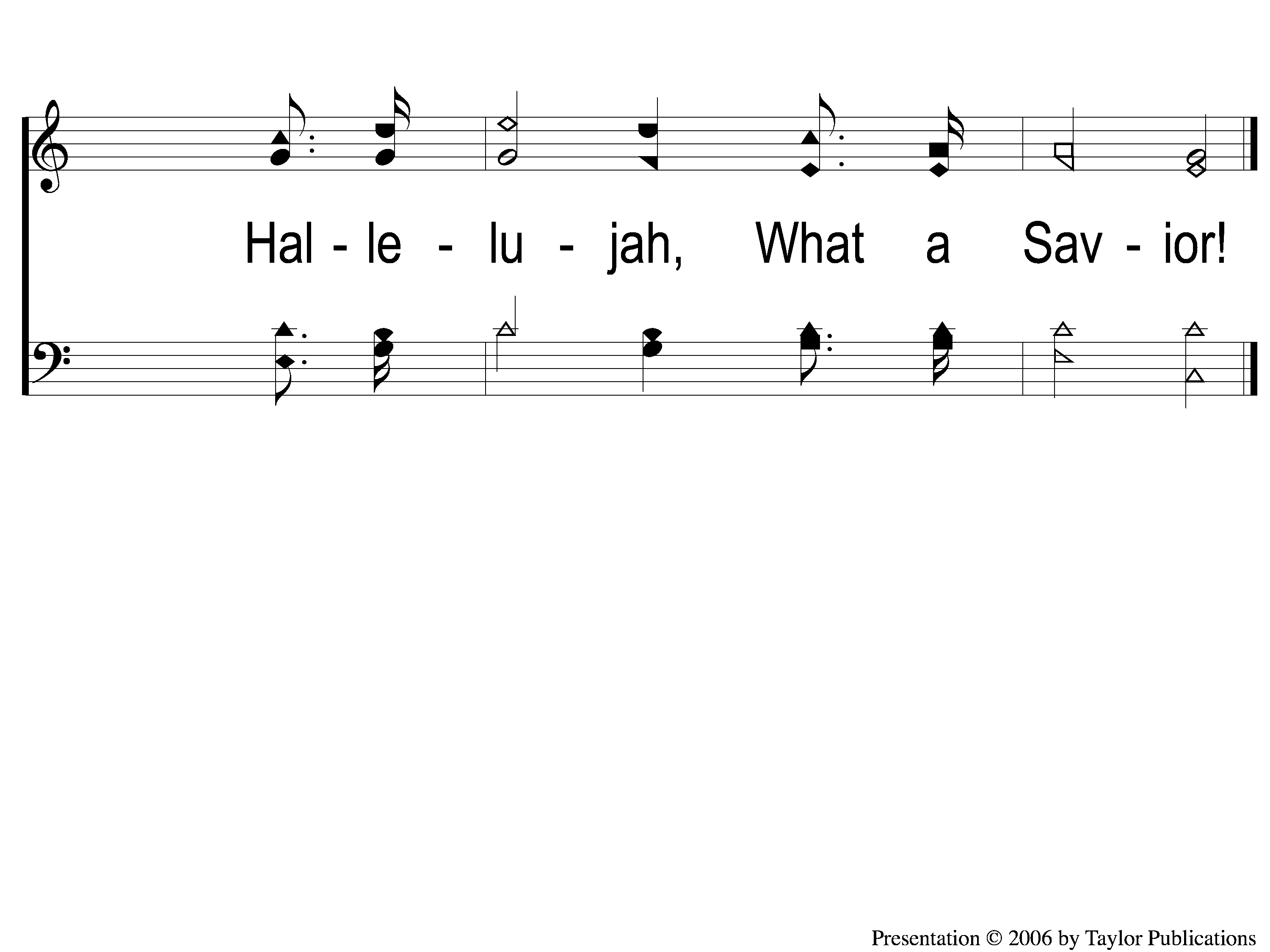 Hallelujah! What A Savior
337
4-2 Hallelujah What A Savior
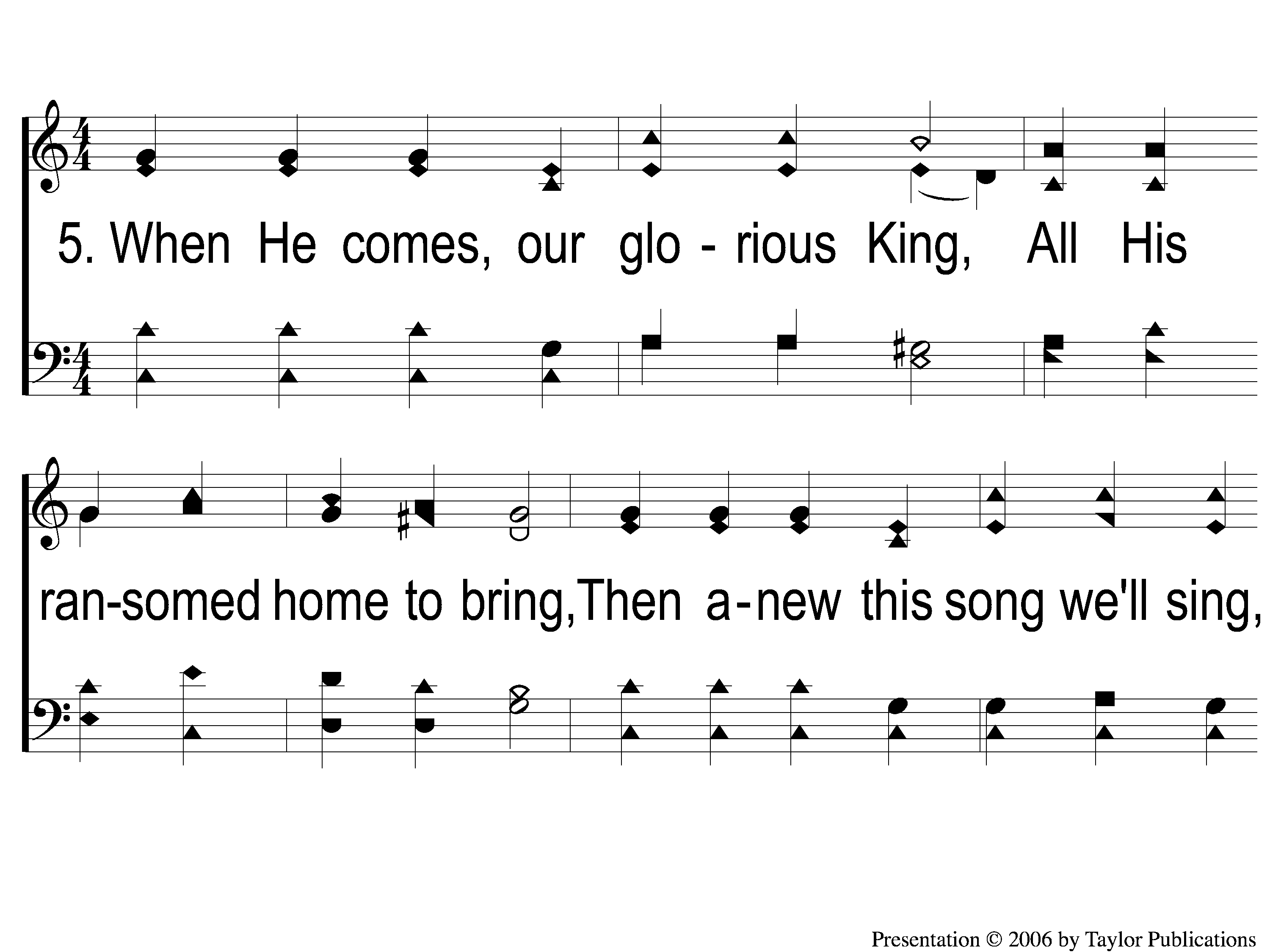 Hallelujah! What A Savior
337
5-1 Hallelujah What A Savior
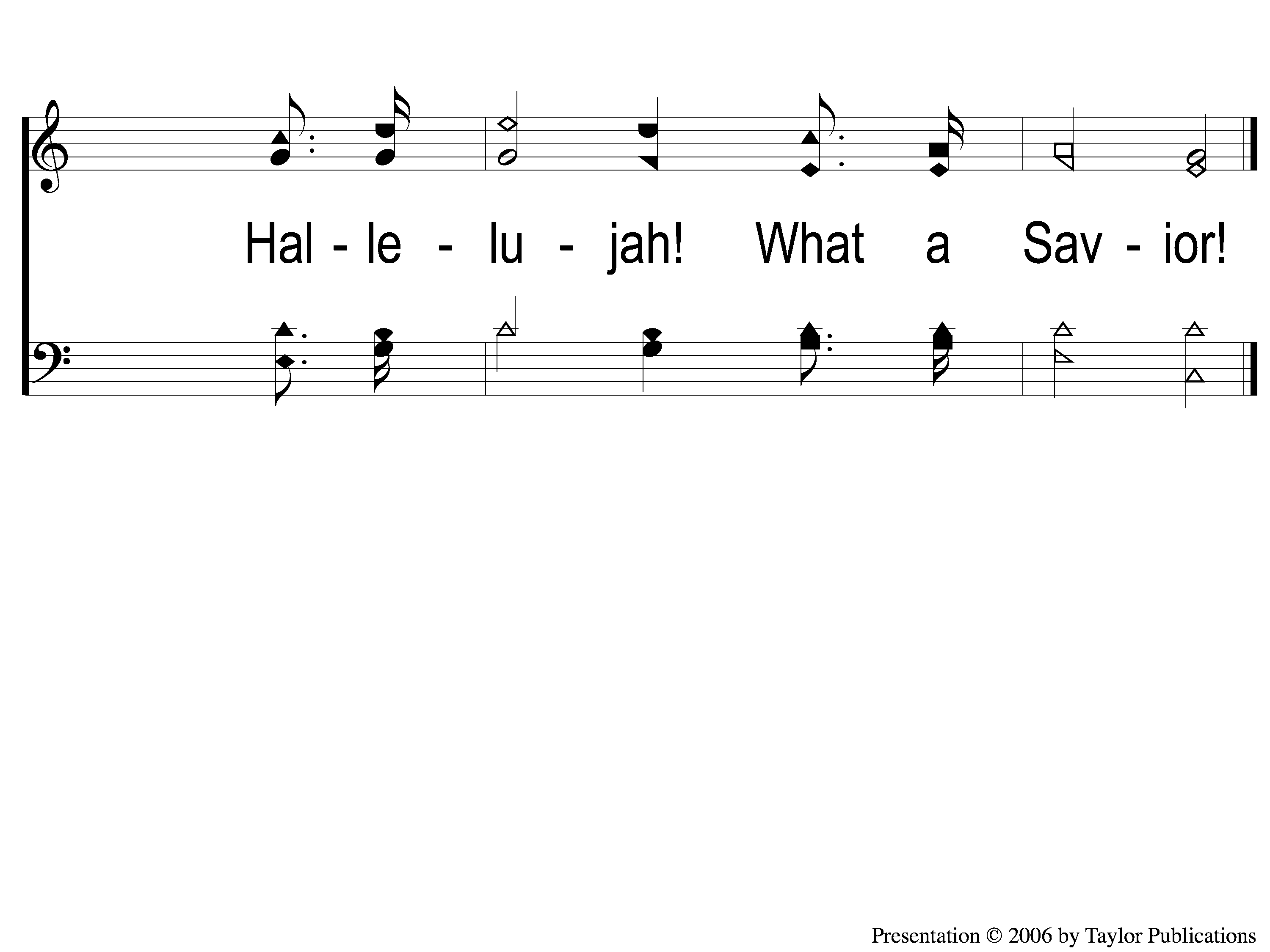 Hallelujah! What A Savior
337
5-2 Hallelujah What A Savior
THE UNLEAVENED BREAD
Romans 5:18-19
“Therefore, as through one man’s offense judgment came to all men, resulting in condemnation, even so through one Man’s righteous act the free gift came to all men, resulting in justification of life. 19 For as by one man’s disobedience many were made sinners, so also by one Man’s obedience many will be made righteous.”
THE FRUIT OF THE VINE
Romans 5:9-11
“Since, therefore, we have now been justified by his blood, much more shall we be saved by him from the wrath of God. For if while we were enemies we were reconciled to God by the death of his Son, much more, now that we are reconciled, shall we be saved by his life. More than that, we also rejoice in God through our Lord Jesus Christ, through whom we have now received reconciliation.”
closing PRAYER
SONG:
No tears in heaven
#882
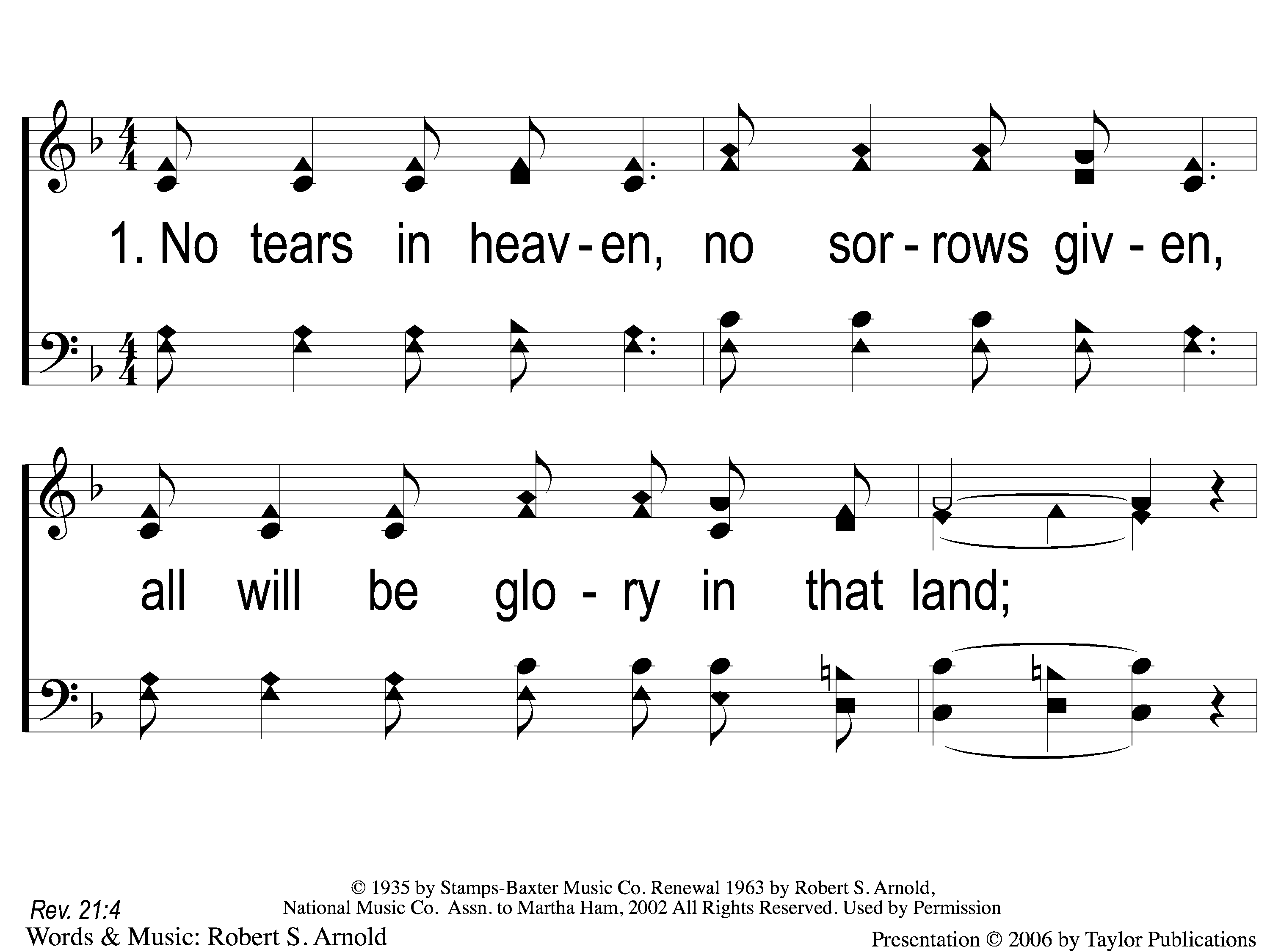 No Tears In Heaven
882
1-1 No Tears in Heaven
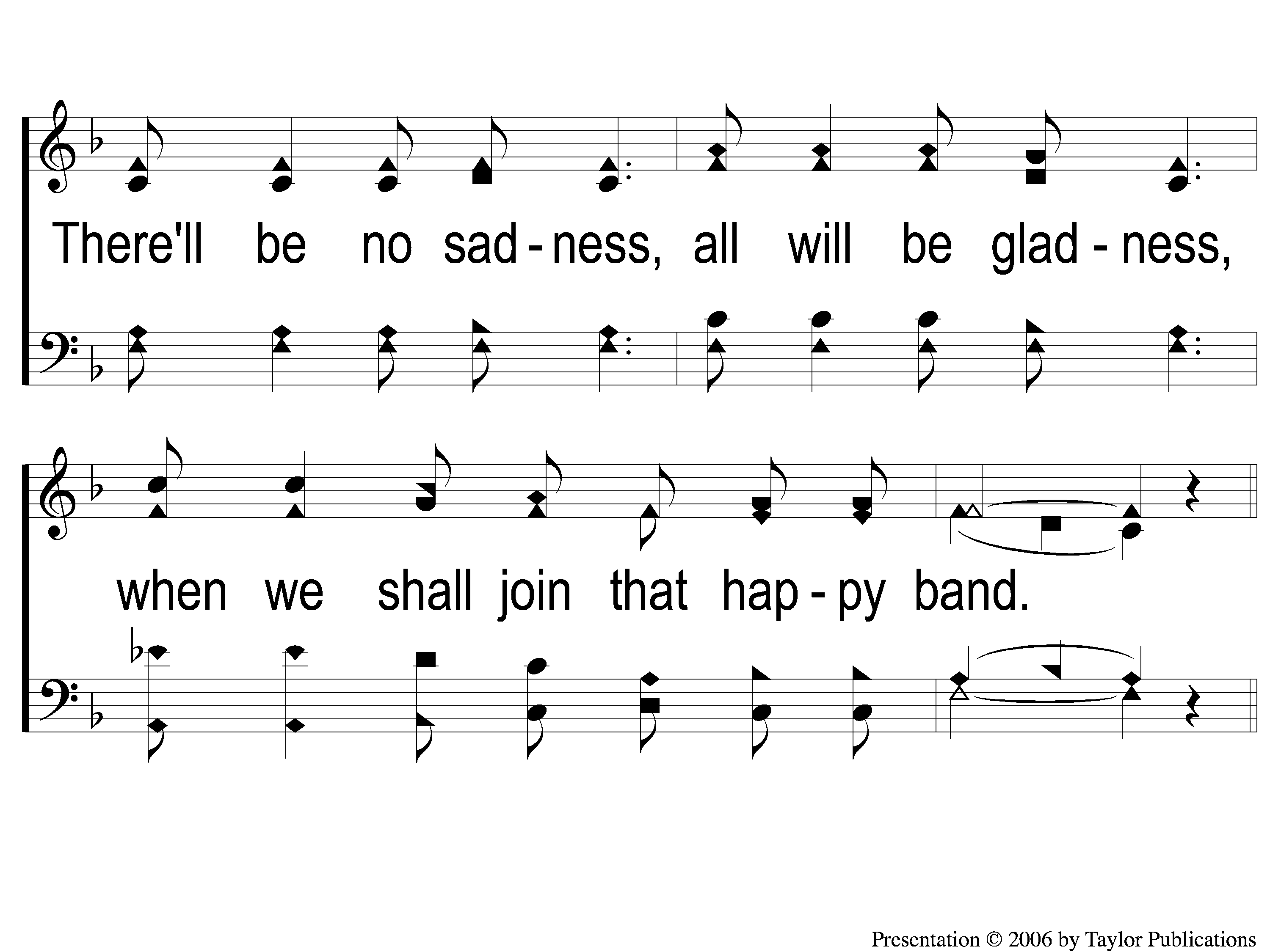 No Tears In Heaven
882
1-2 No Tears in Heaven
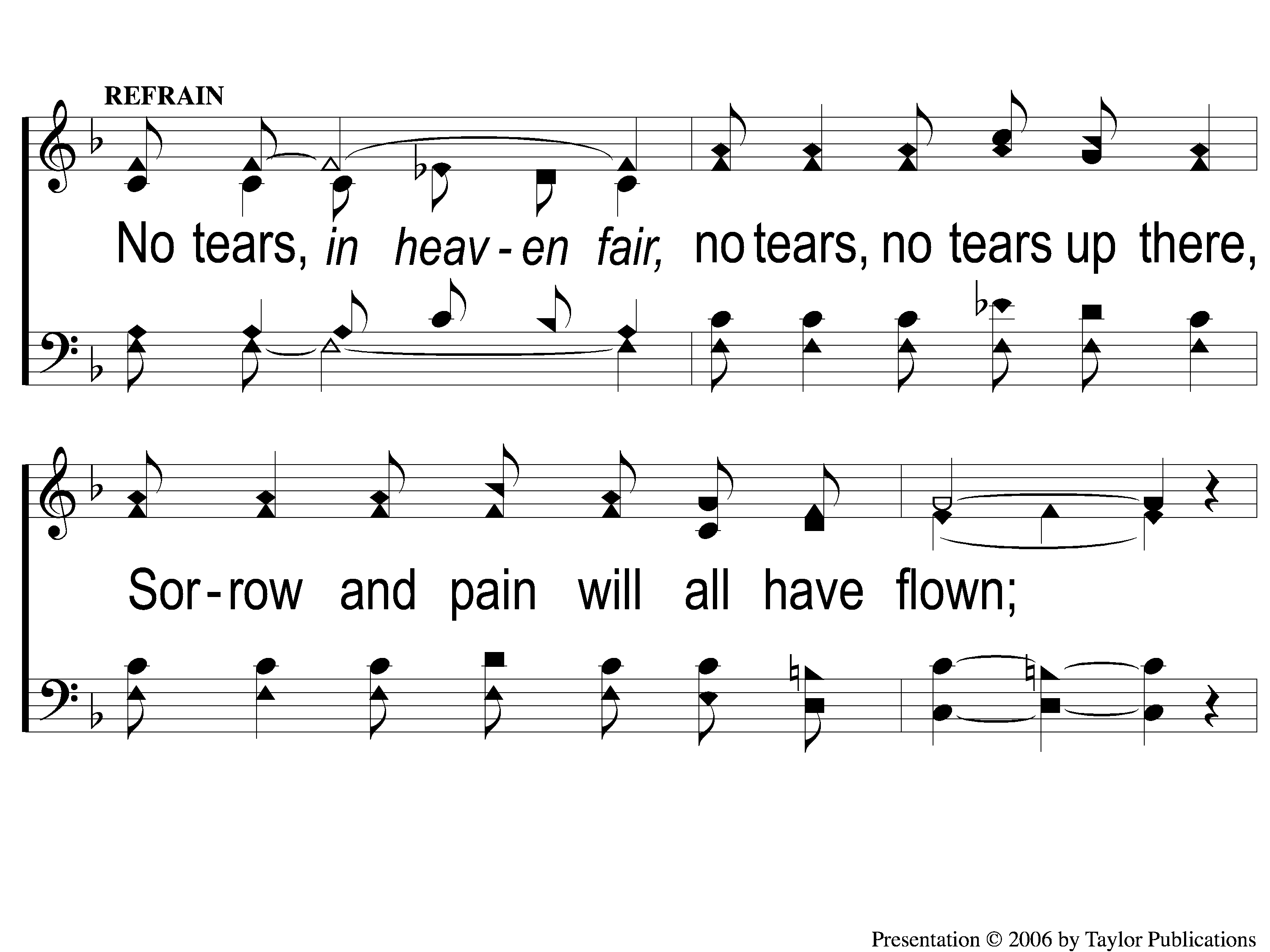 No Tears In Heaven
882
C-1 No Tears in Heaven
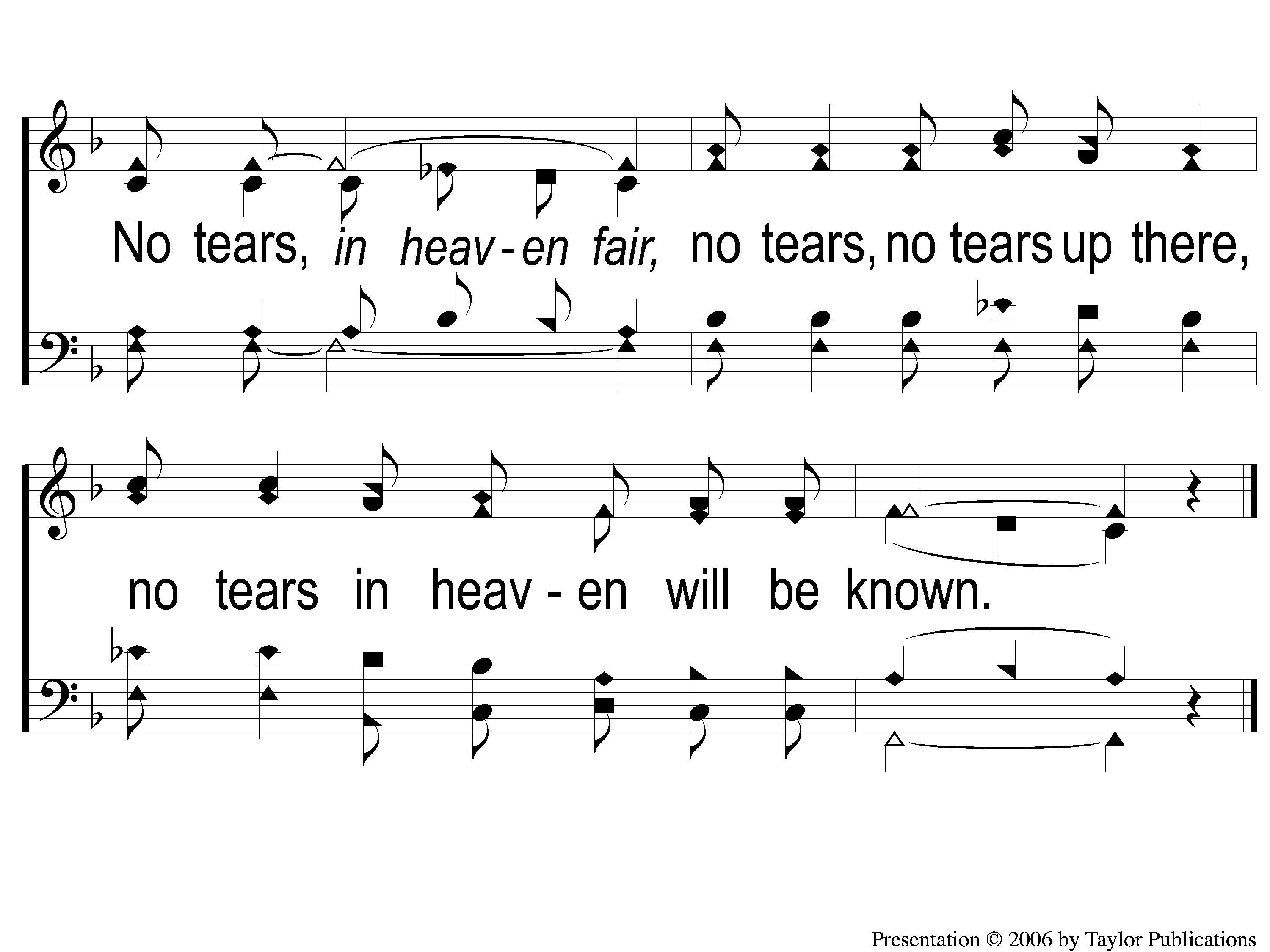 No Tears In Heaven
882
C-2 No Tears in Heaven
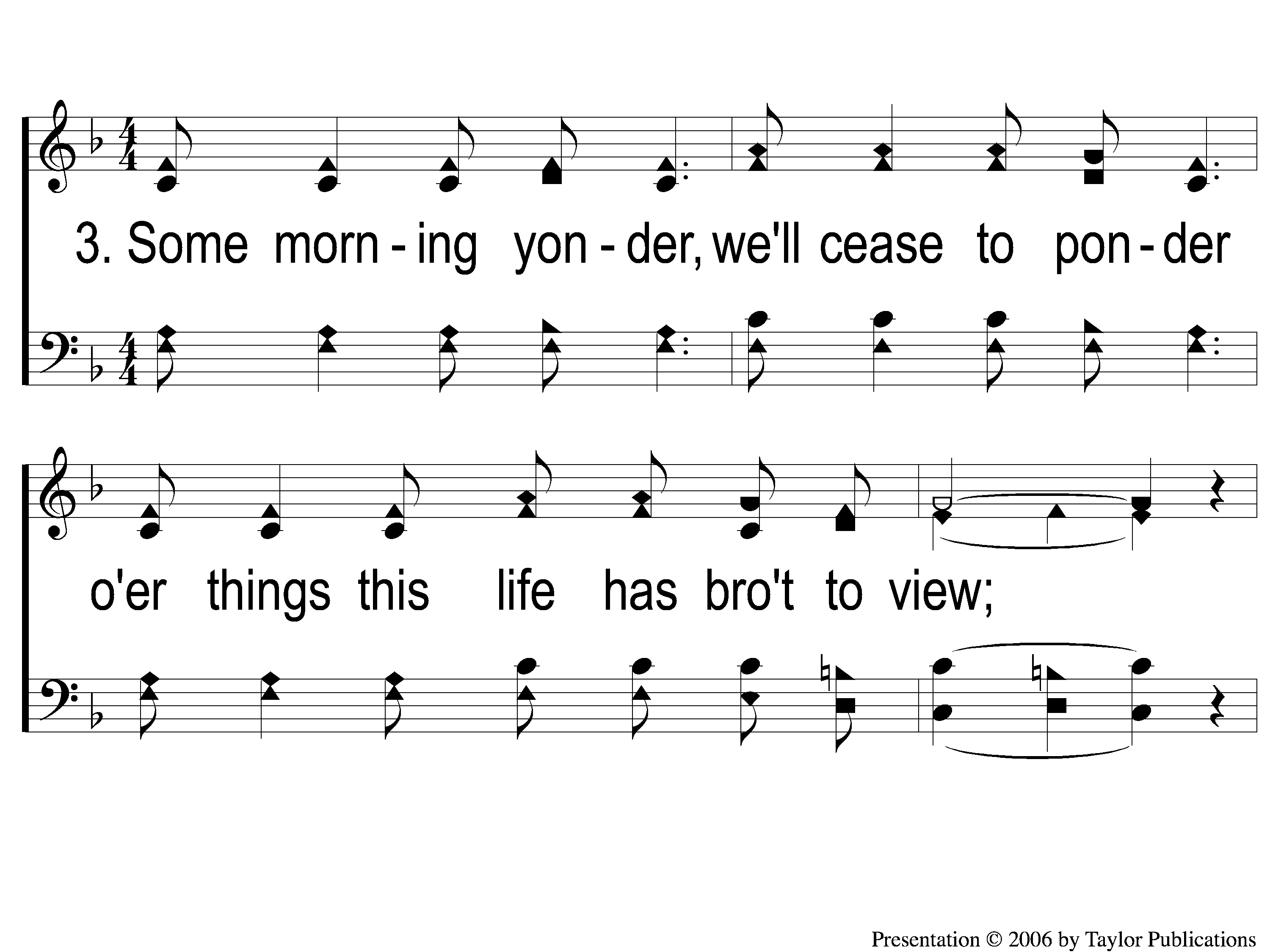 No Tears In Heaven
882
3-1 No Tears in Heaven
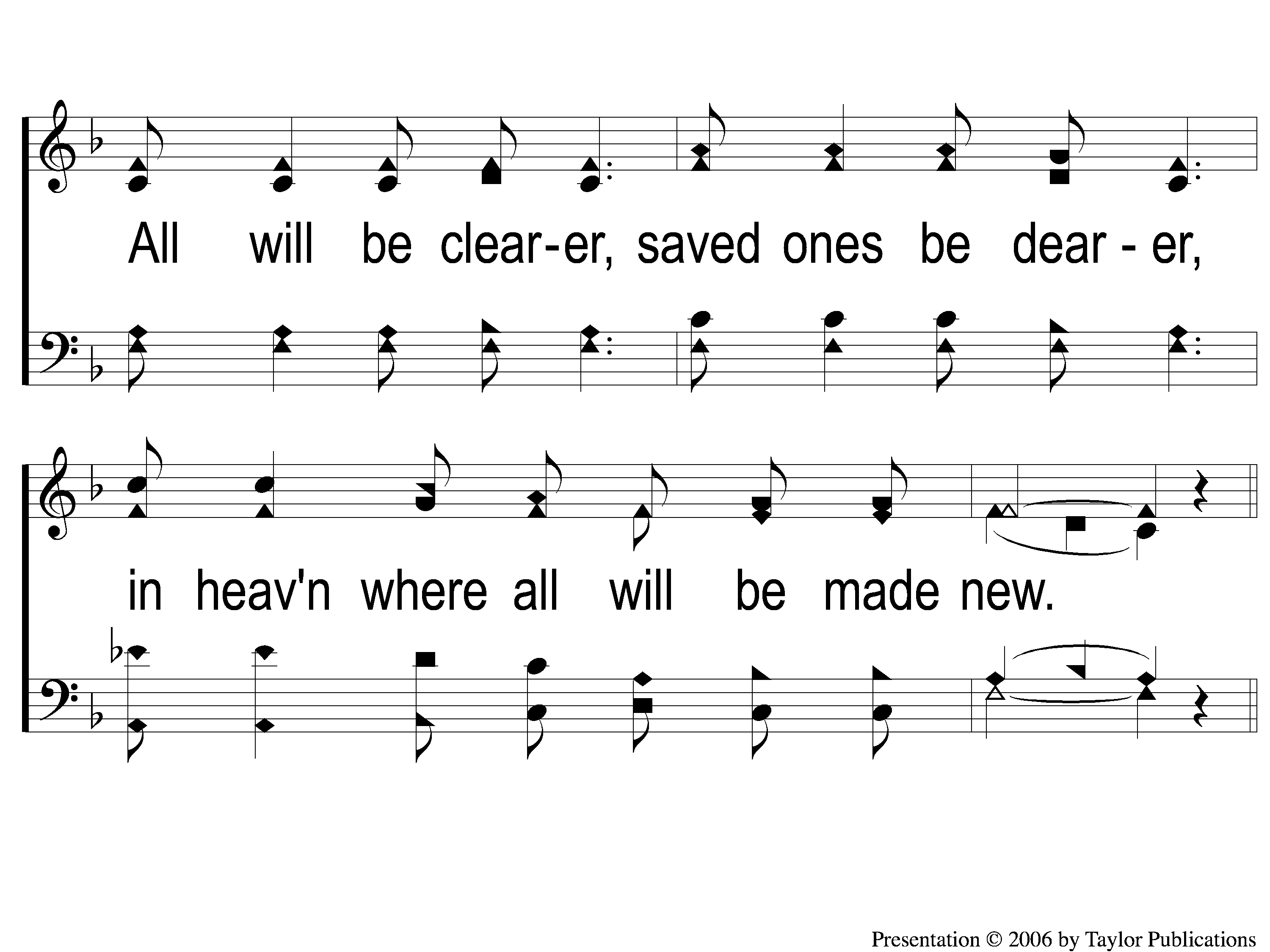 No Tears In Heaven
882
3-2 No Tears in Heaven
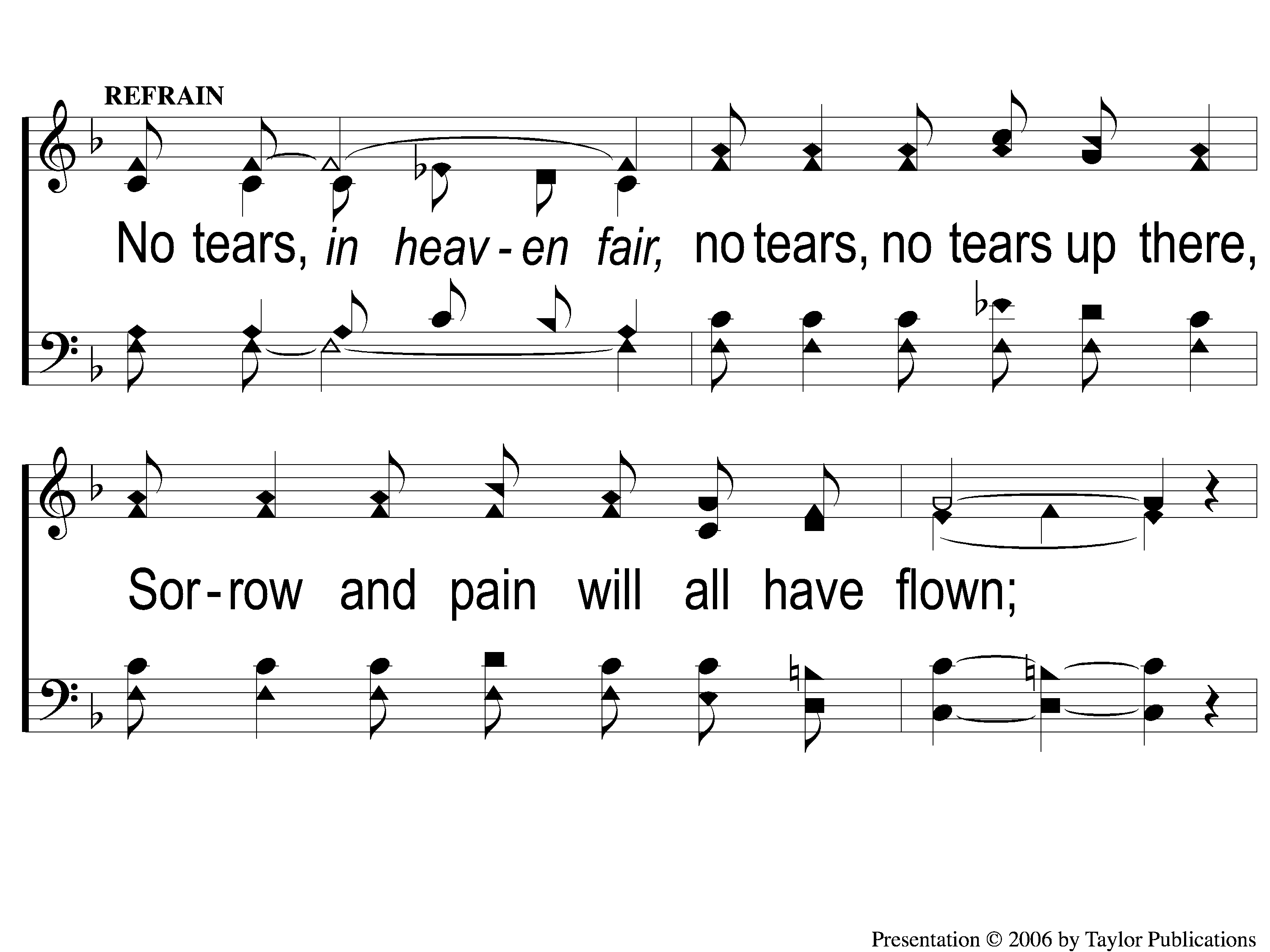 No Tears In Heaven
882
C-1 No Tears in Heaven
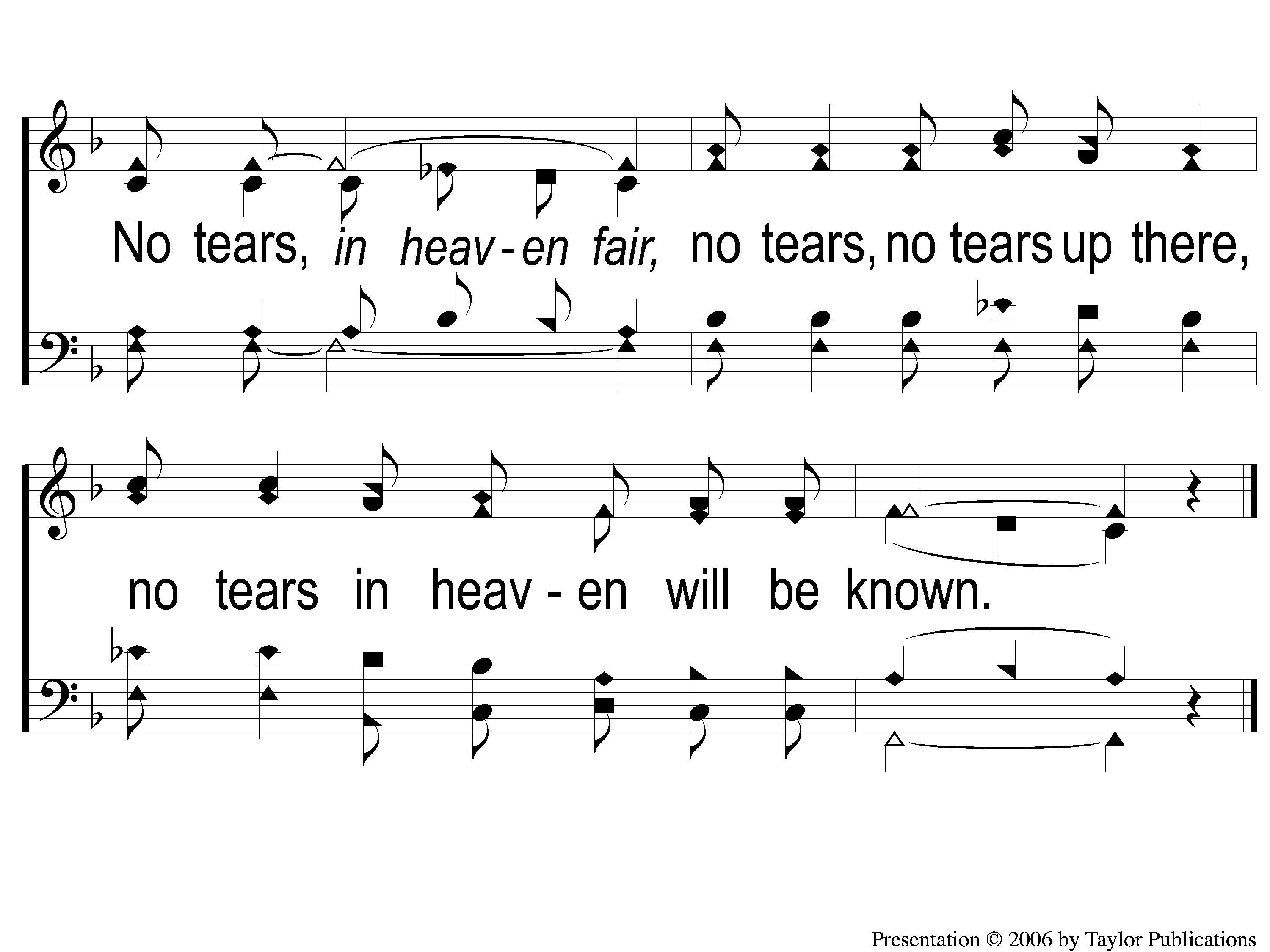 No Tears In Heaven
882
C-2 No Tears in Heaven
Today
EVENING WORSHIP @ 6 pm
MEN’S MEETING TO FOLLOW
Wednesday
Worship & Bible classes @ 6:30